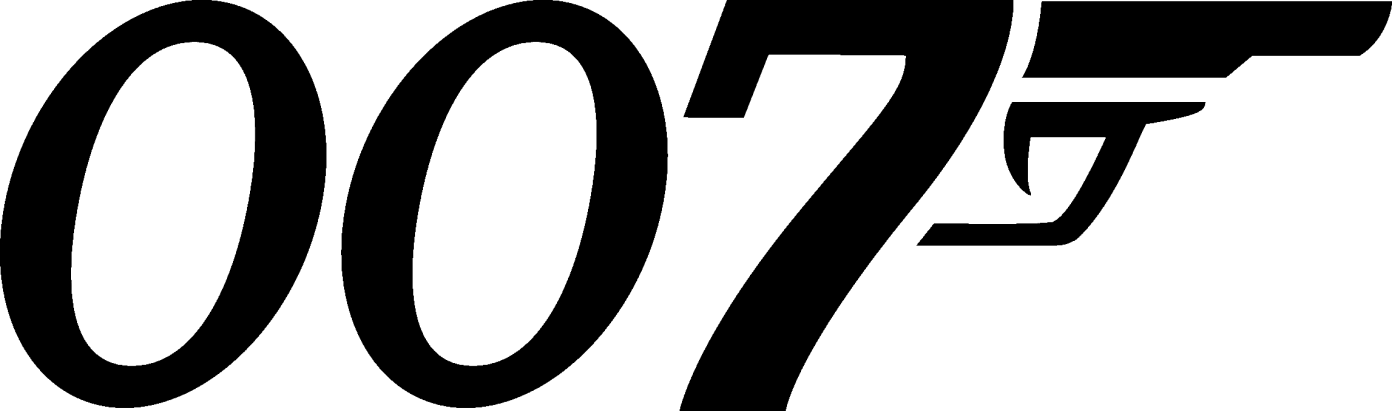 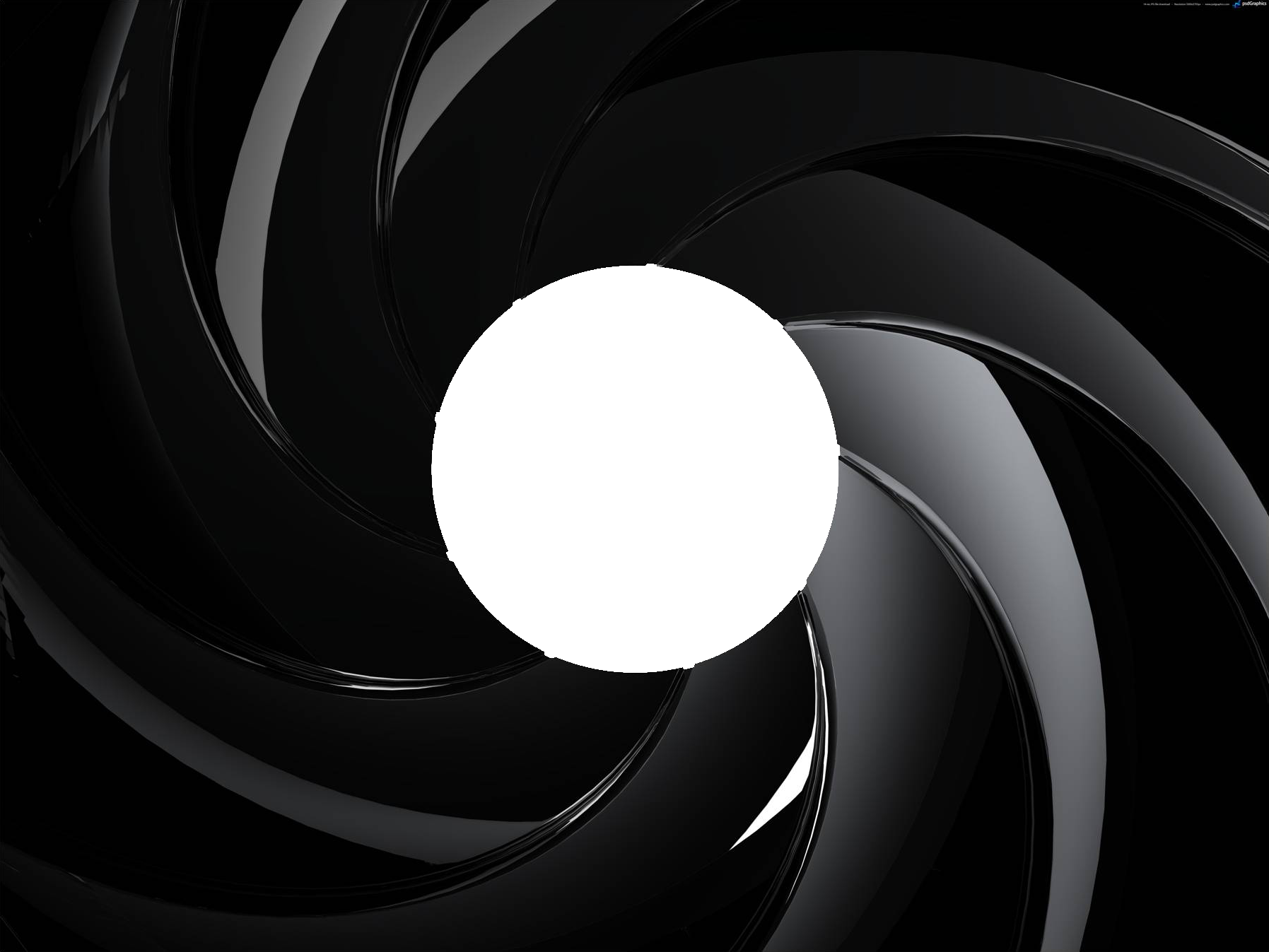 English Game
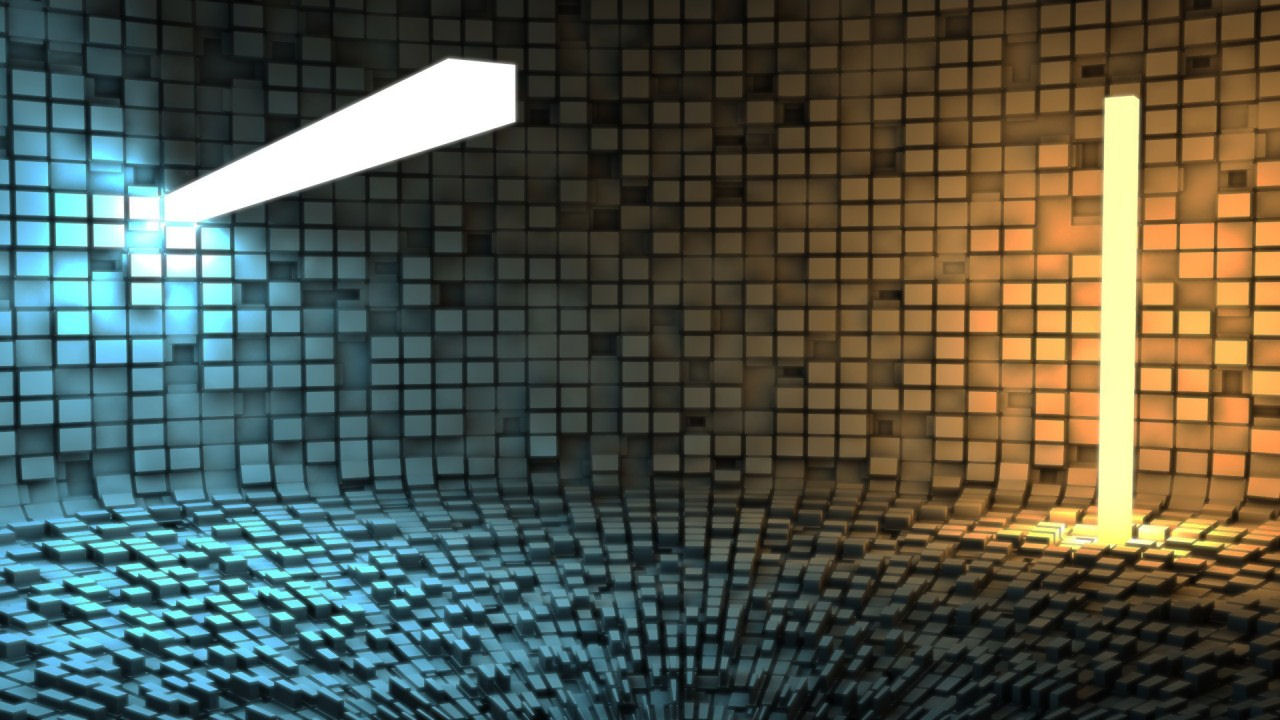 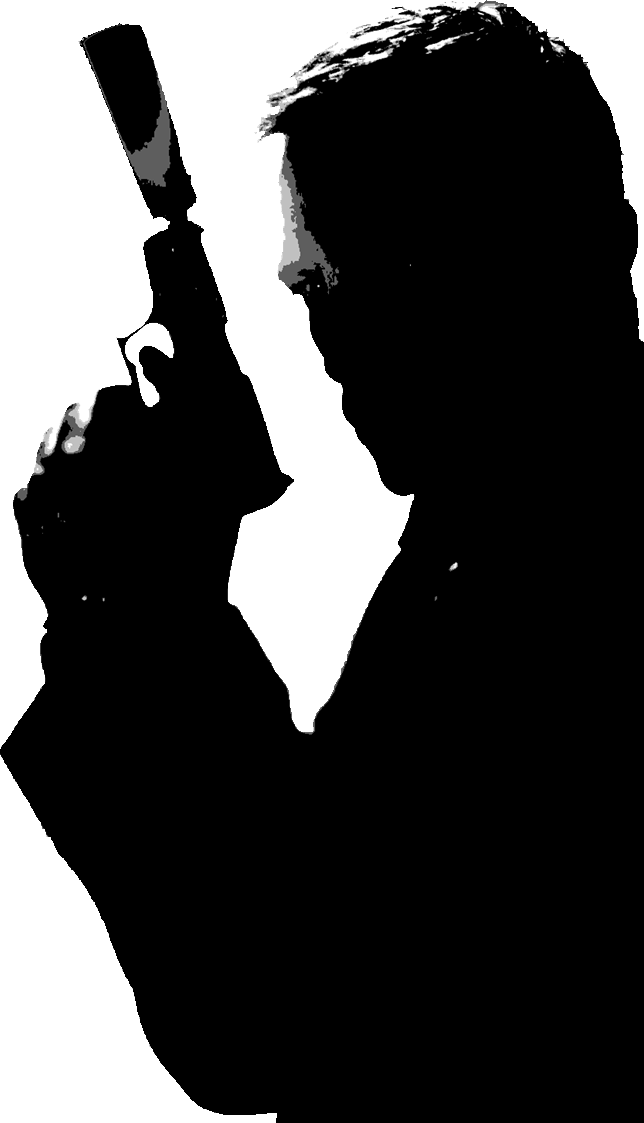 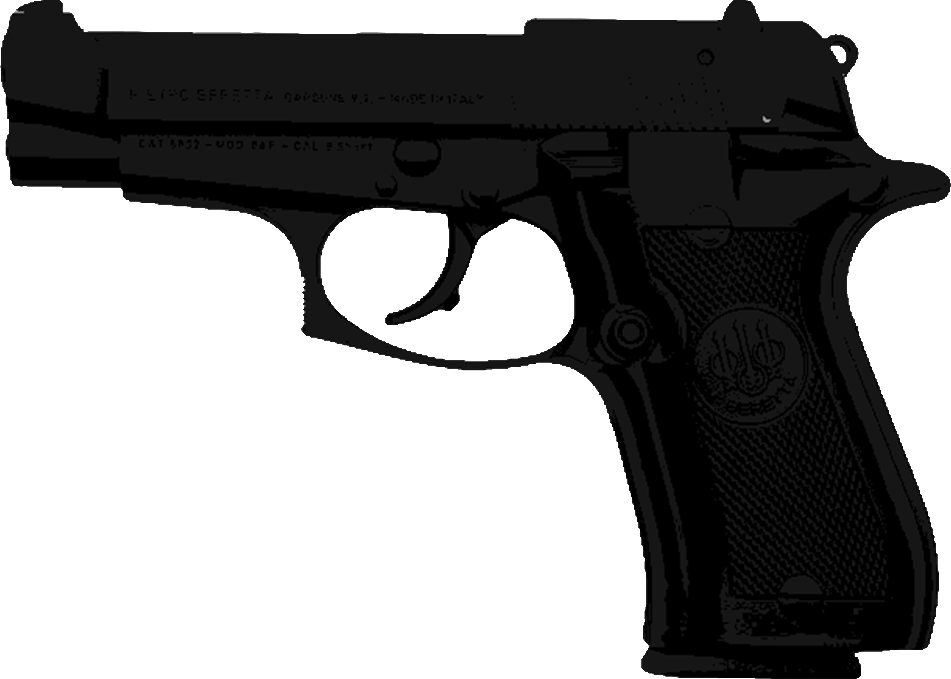 A B C D E F G H I J K L M N O P Q R S T U V W X Y Z
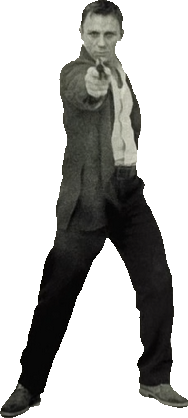 The English Language                  Presents
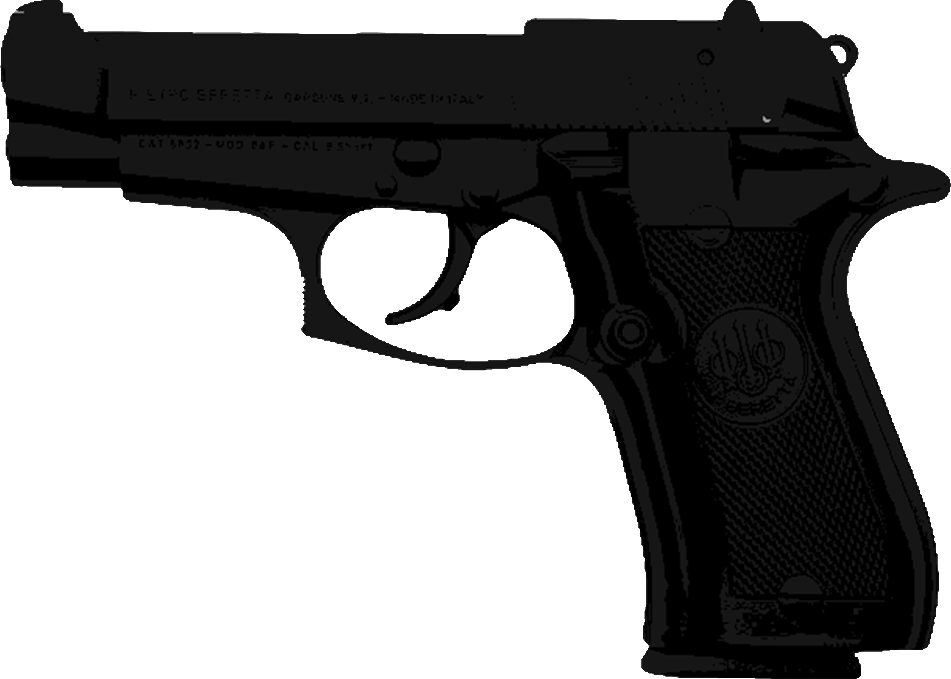 A B C D E F G H I J K L M N O P Q R S T U V W X Y Z
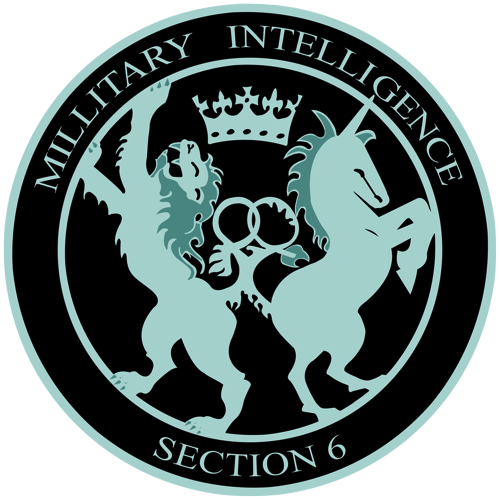 J
B
O
N
D
0
0
7
∙
∙
∙
∙
∙
∙
∙
∙
∙
∙
∙
∙
x
Login:
Password:
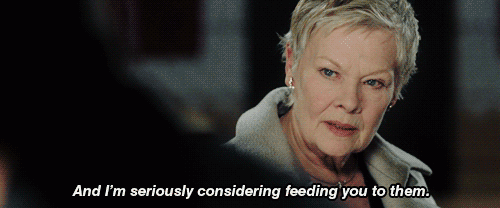 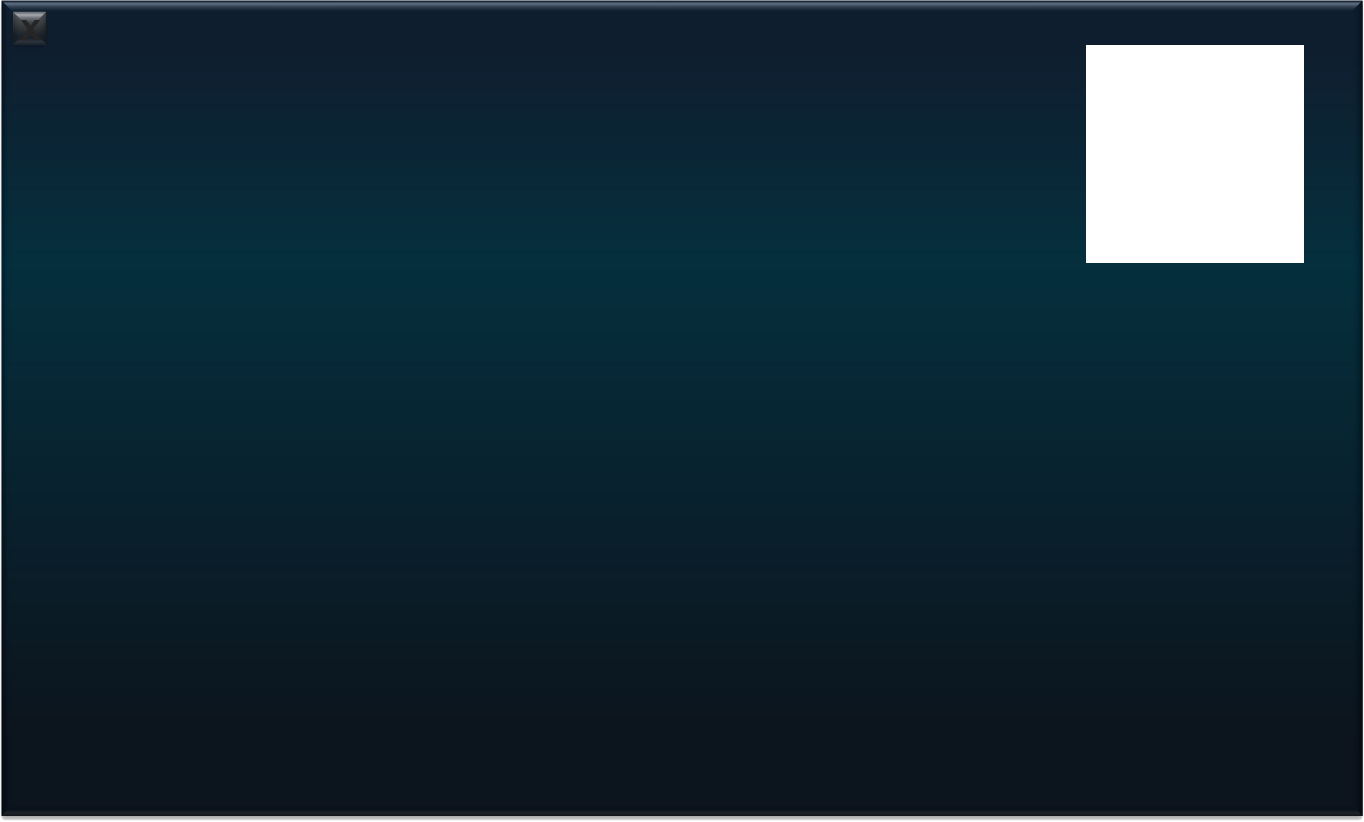 007,
Enemy spy drones are attempting to 
steal our secrets. Destroy them all.
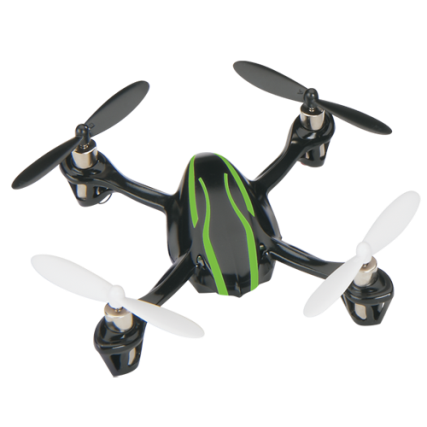 M
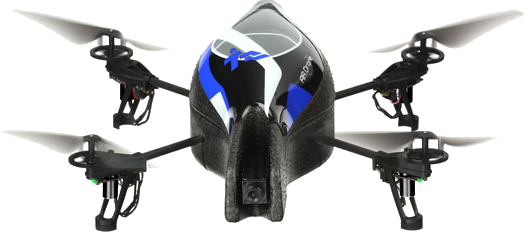 Watch out for bombs, disarm them if you can. Use your gadgets, and steal some enemy secrets.
A
B
C
D
E
F
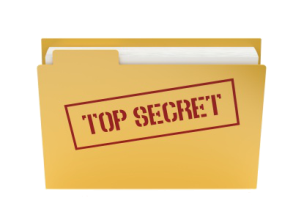 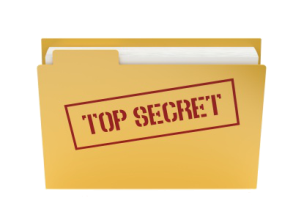 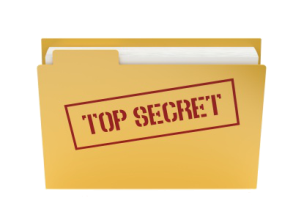 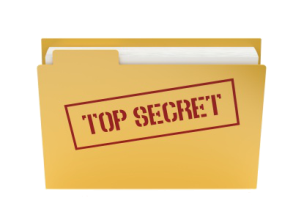 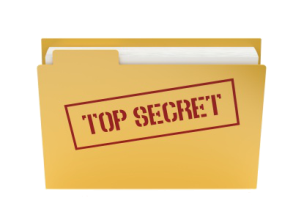 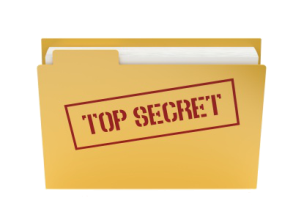 1
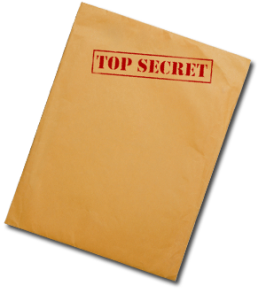 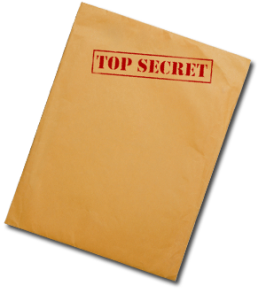 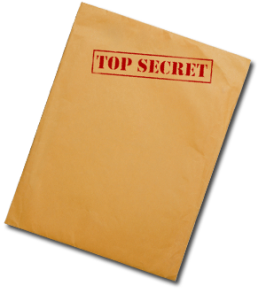 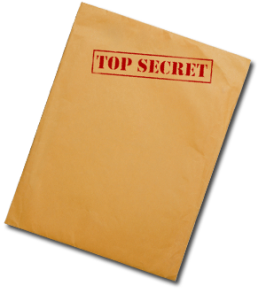 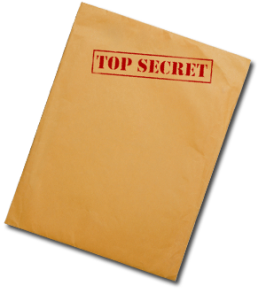 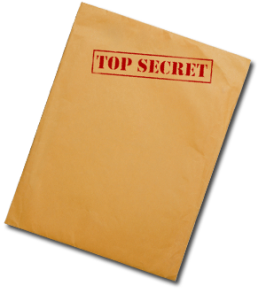 2
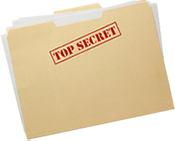 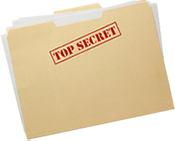 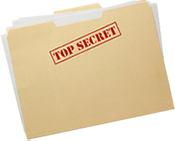 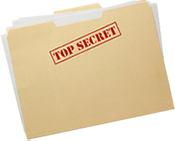 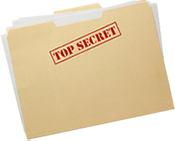 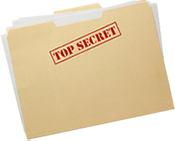 3
4
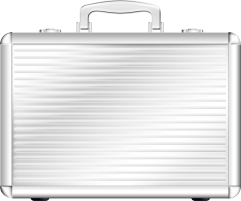 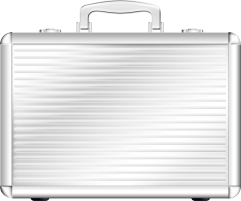 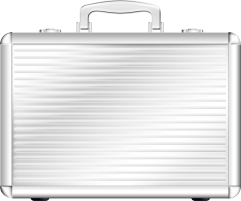 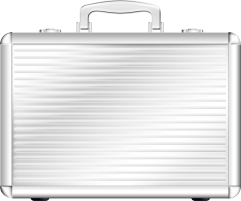 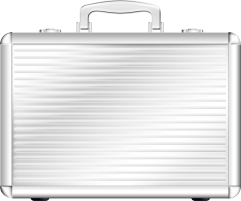 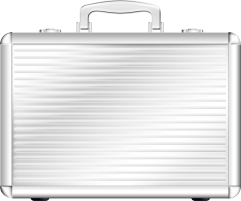 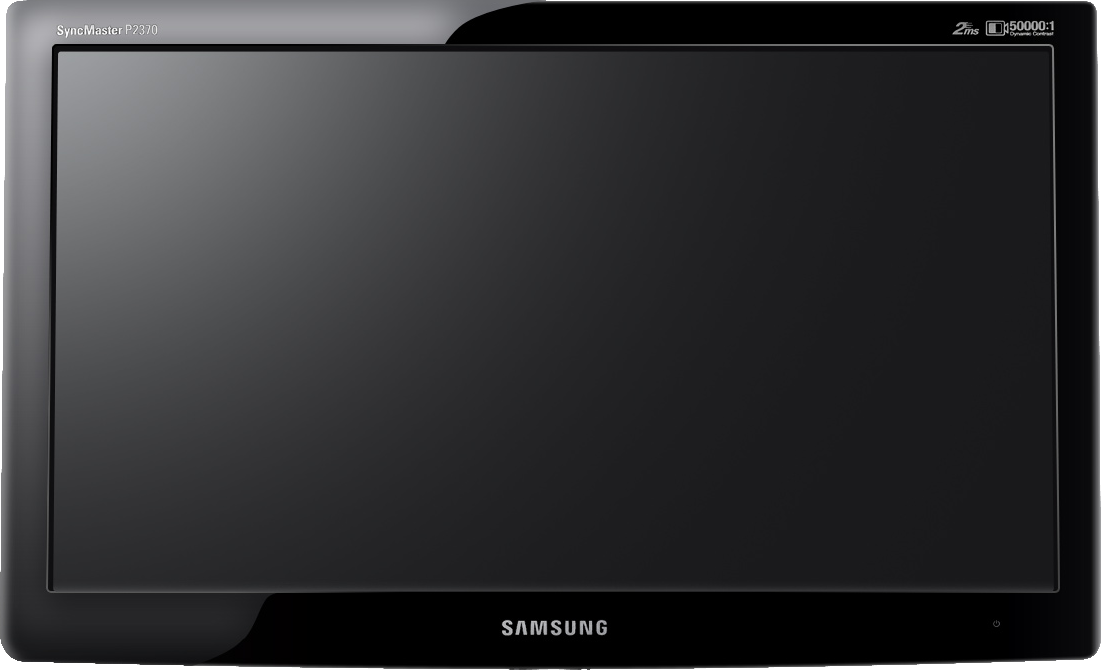 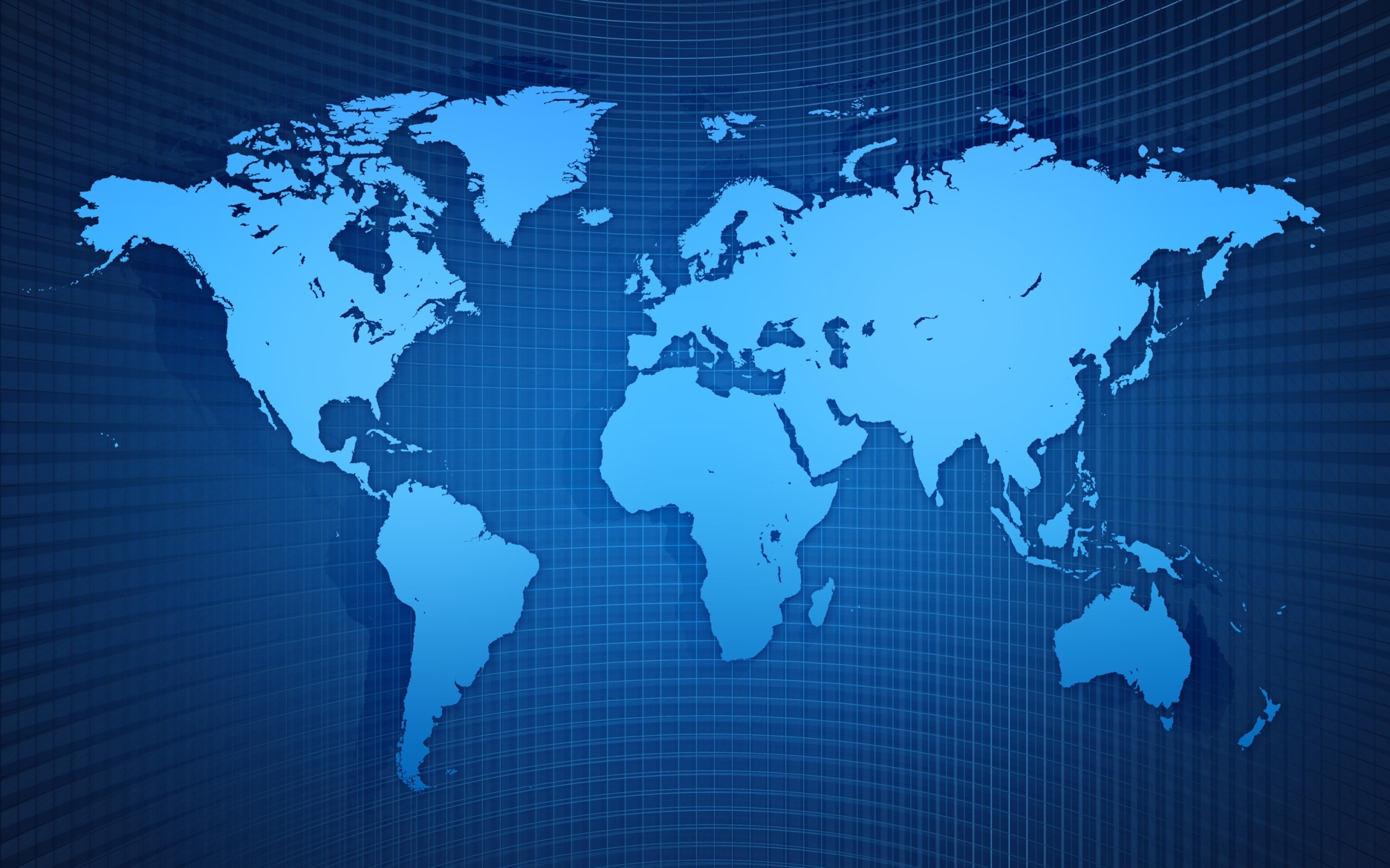 0
3
5
6
8
9
2
4
7
1
0
3
5
6
8
9
2
4
7
1
0
3
5
6
8
9
2
4
7
1
0
3
5
6
8
9
2
4
7
1
0
3
5
6
8
9
2
4
7
1
0
3
5
6
8
9
2
4
7
1
x
0
3
5
6
8
9
2
4
7
1
0
3
5
6
8
9
2
4
7
1
0
3
5
6
8
9
2
4
7
1
0
3
5
6
8
9
2
4
7
1
0
3
5
6
8
9
2
4
7
1
0
3
5
6
8
9
2
4
7
1
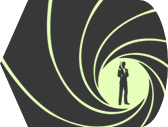 [Speaker Notes: Click the rectangles to cycle the numbers on the scoreboard.]
How does it feel? It’s _ _ _ and _ _ _.
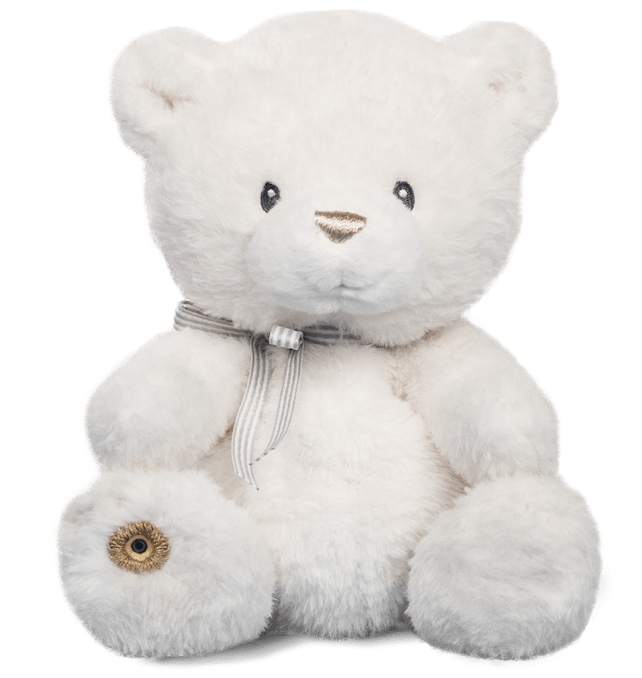 It’s soft and thick.
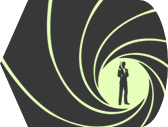 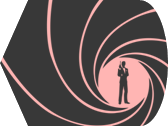 [Speaker Notes: The red gun barrel takes you back to question selection in the case of a wrong answer. The green one advances to the score.]
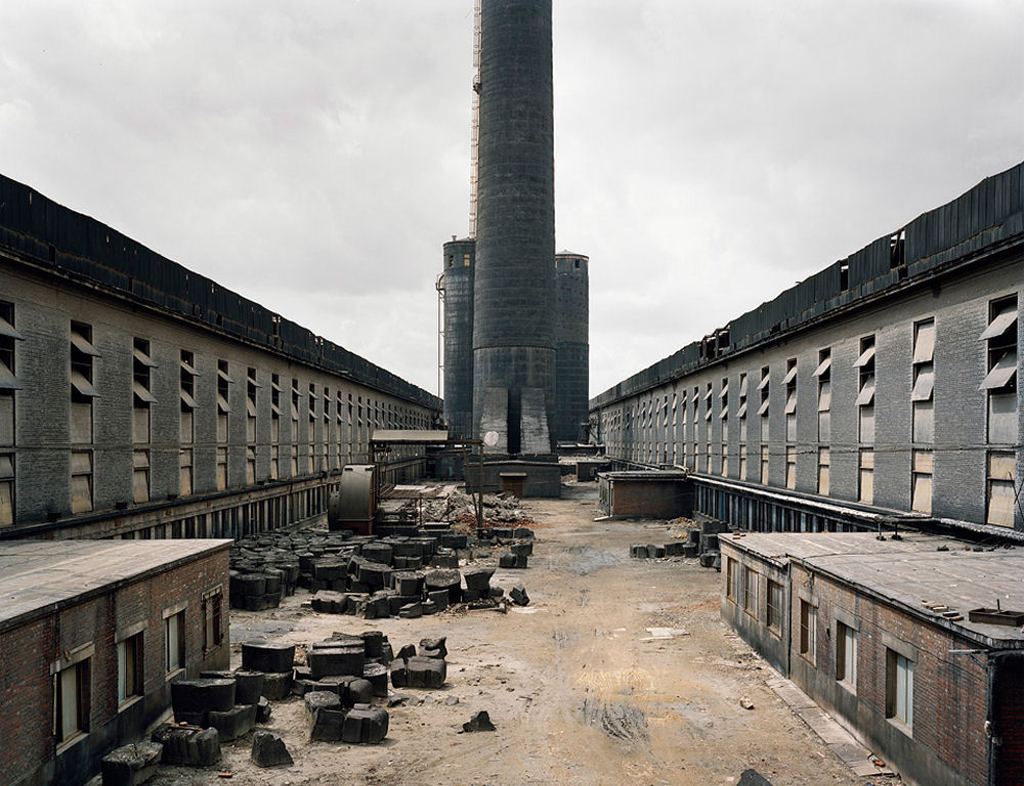 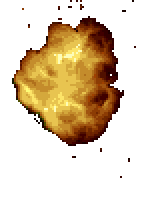 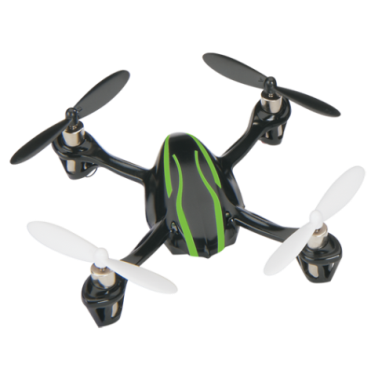 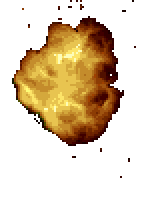 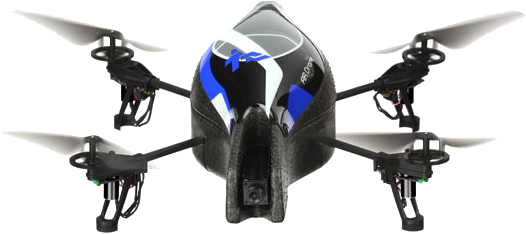 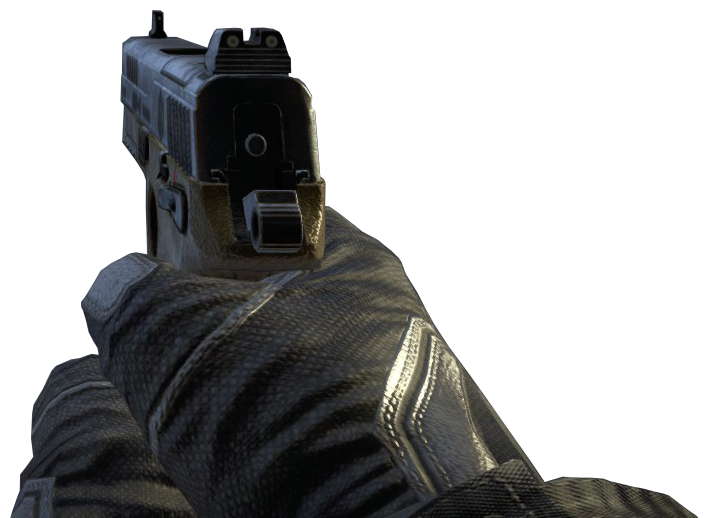 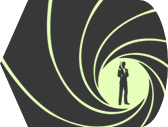 How does it feel? It’s _ _ _ and _ _ _.
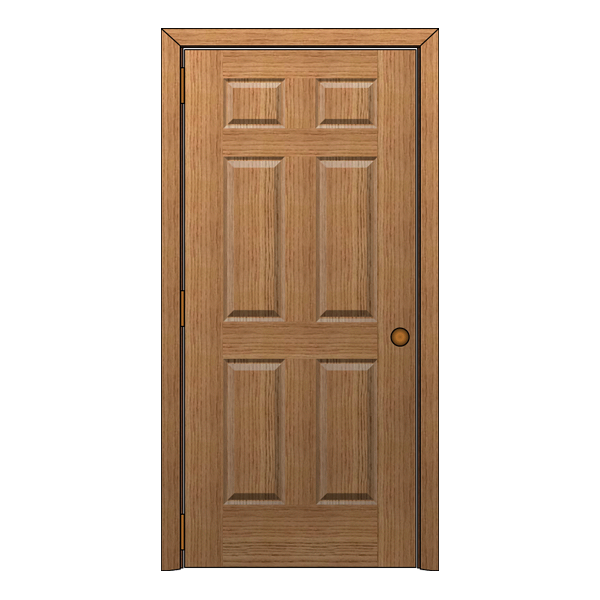 It’s hard and thick.
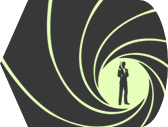 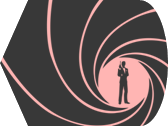 [Speaker Notes: The red gun barrel takes you back to question selection in the case of a wrong answer. The green one advances to the score.]
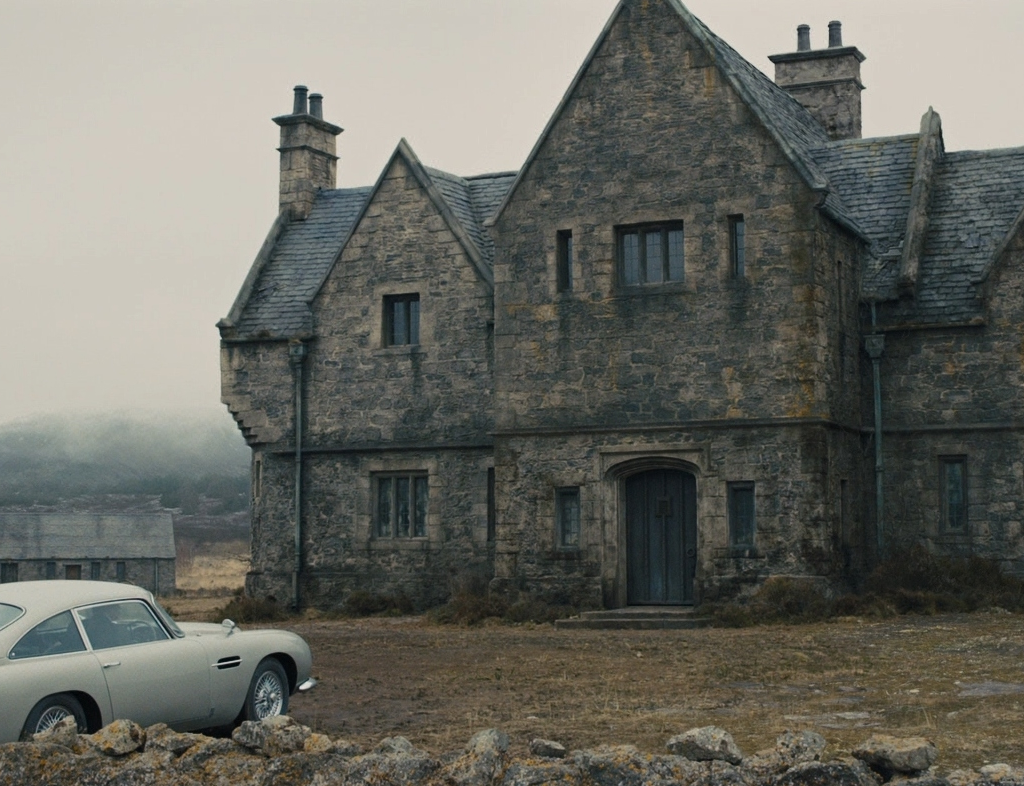 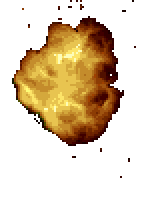 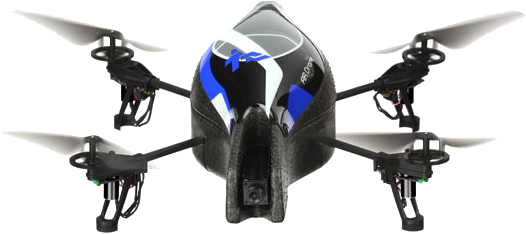 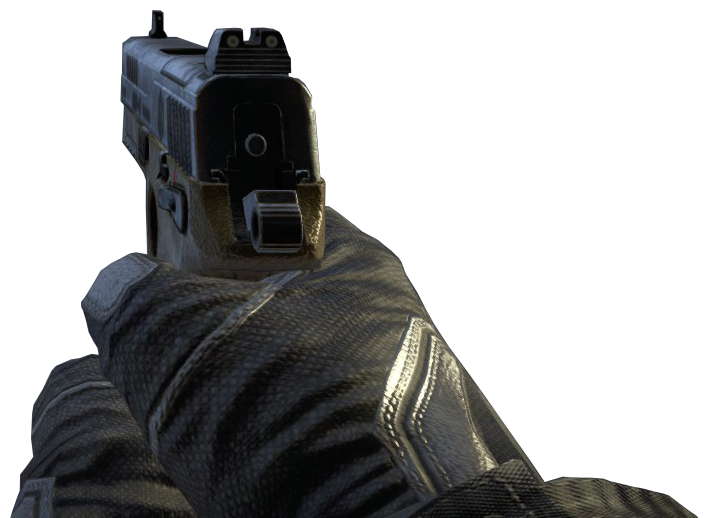 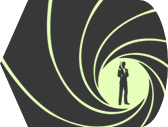 How does it feel? It’s _ _ _ and _ _ _.
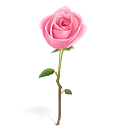 It’s soft and thin.
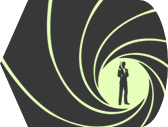 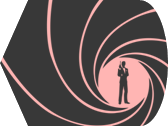 [Speaker Notes: The red gun barrel takes you back to question selection in the case of a wrong answer. The green one advances to the score.]
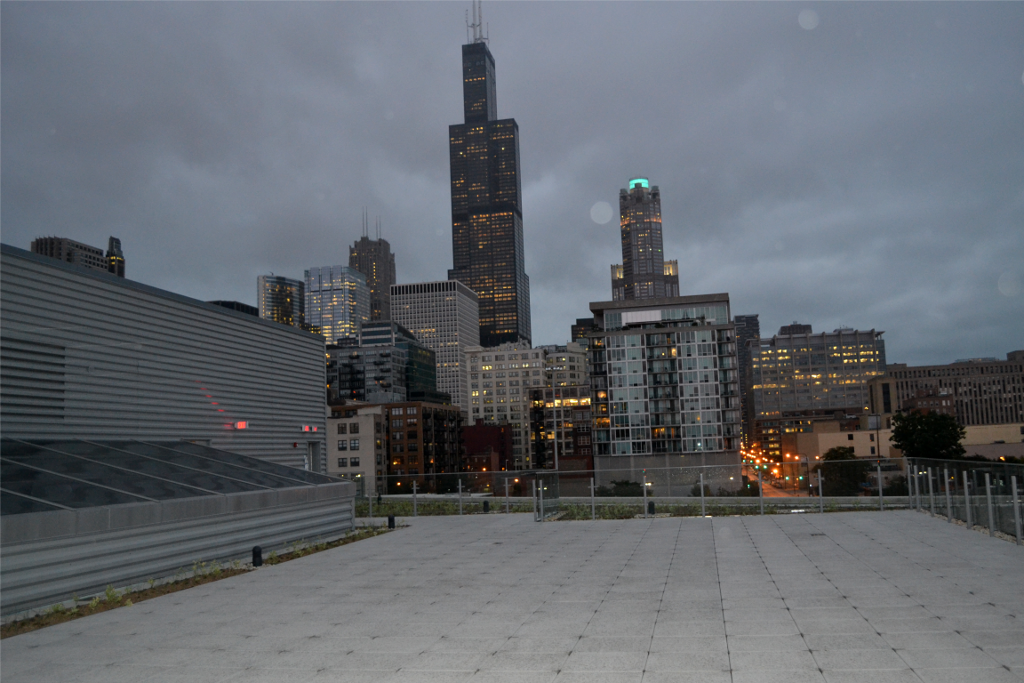 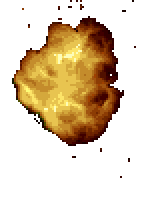 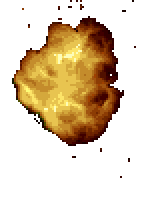 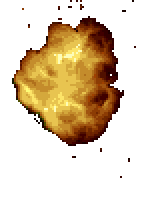 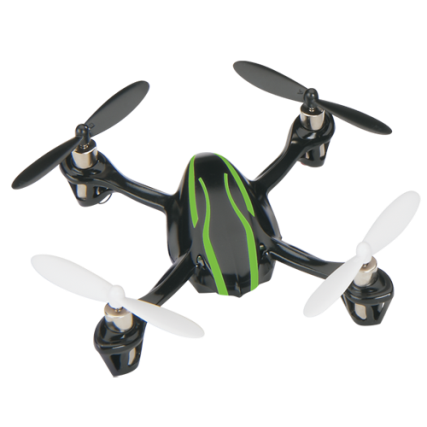 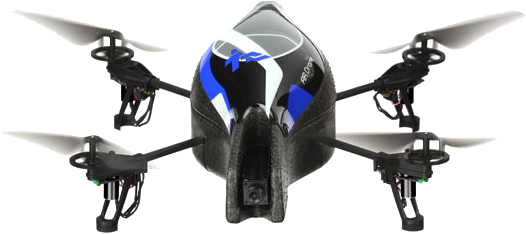 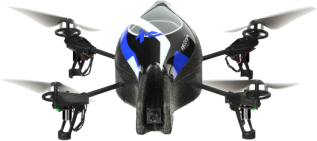 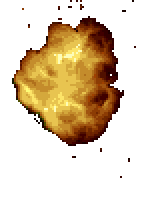 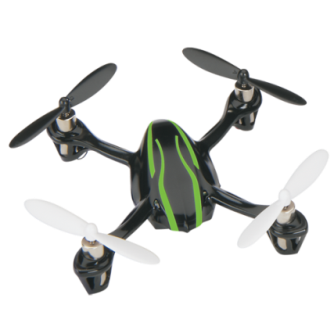 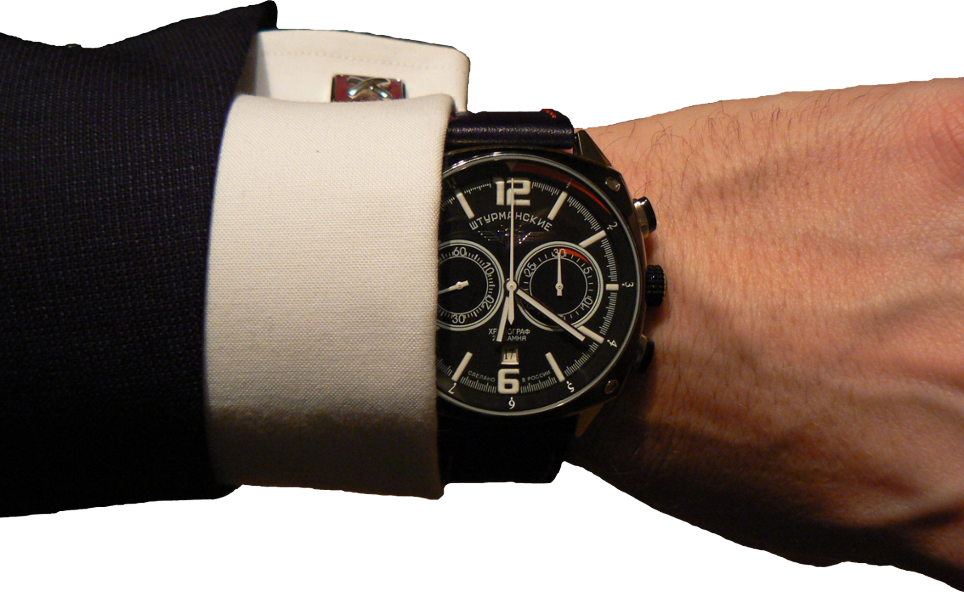 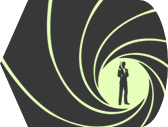 How does it feel? It’s _ _ _ and _ _ _.
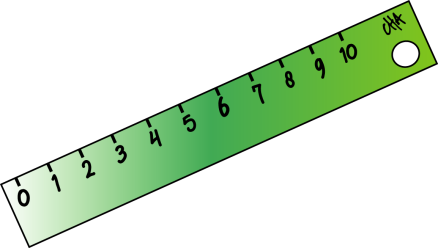 It’s thin and hard
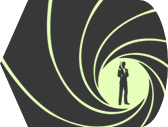 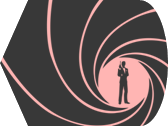 [Speaker Notes: The red gun barrel takes you back to question selection in the case of a wrong answer. The green one advances to the score.]
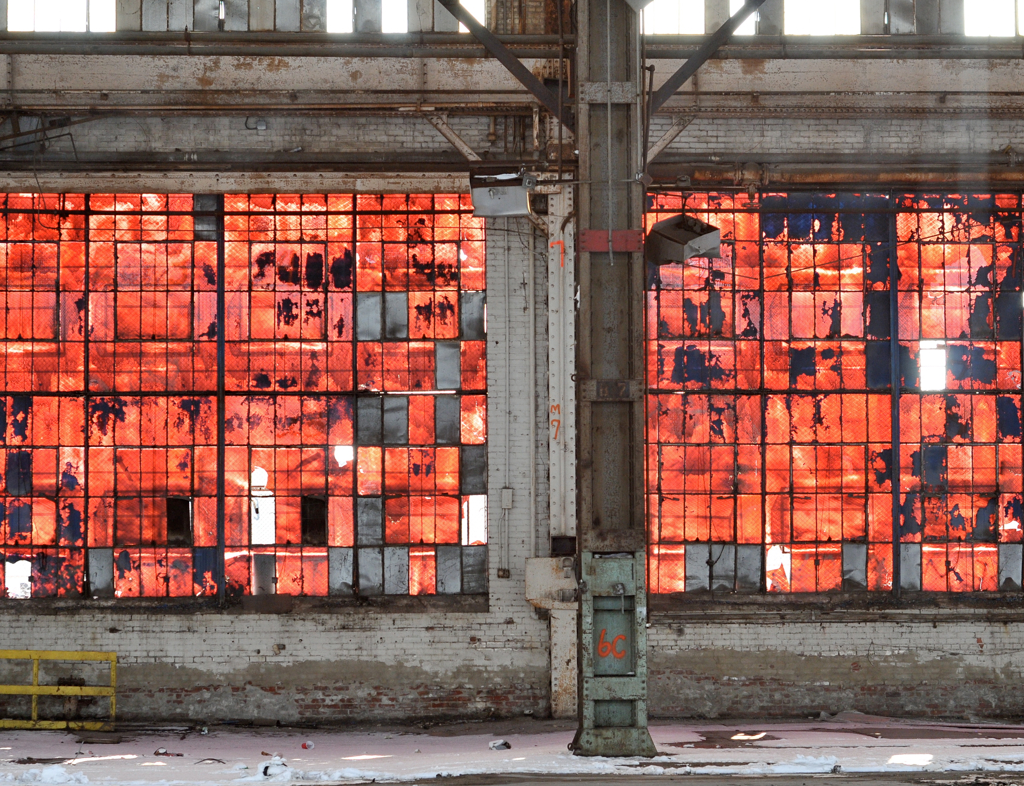 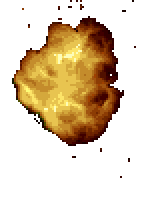 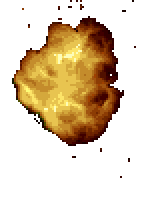 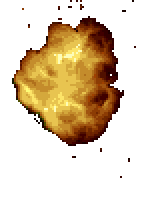 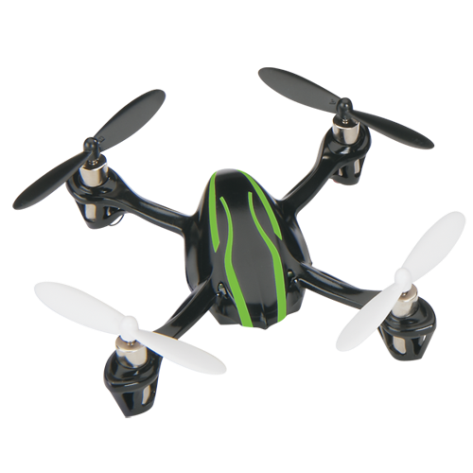 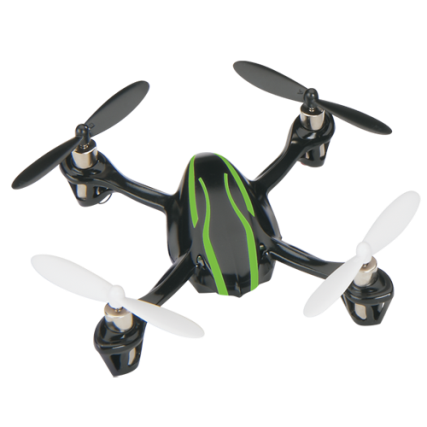 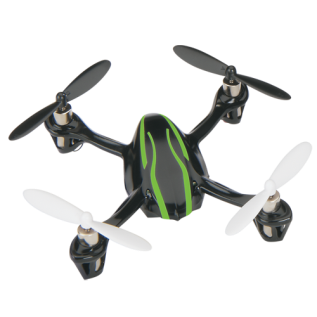 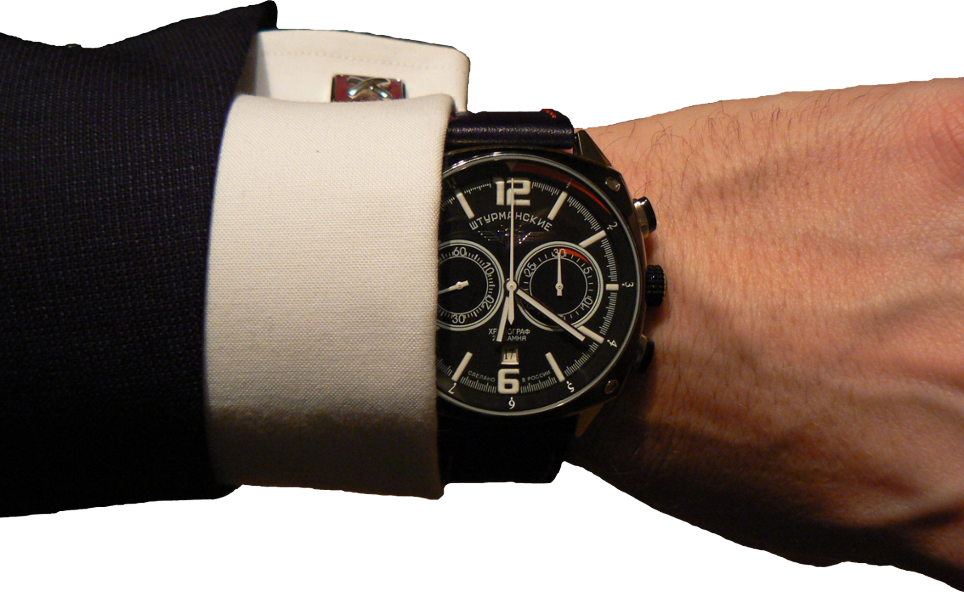 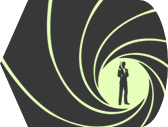 How does it feel? It’s
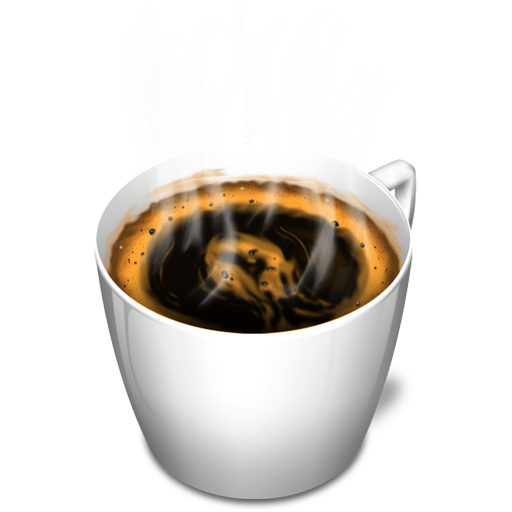 It’s hot
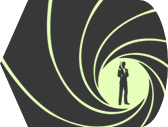 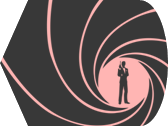 [Speaker Notes: The red gun barrel takes you back to question selection in the case of a wrong answer. The green one advances to the score.]
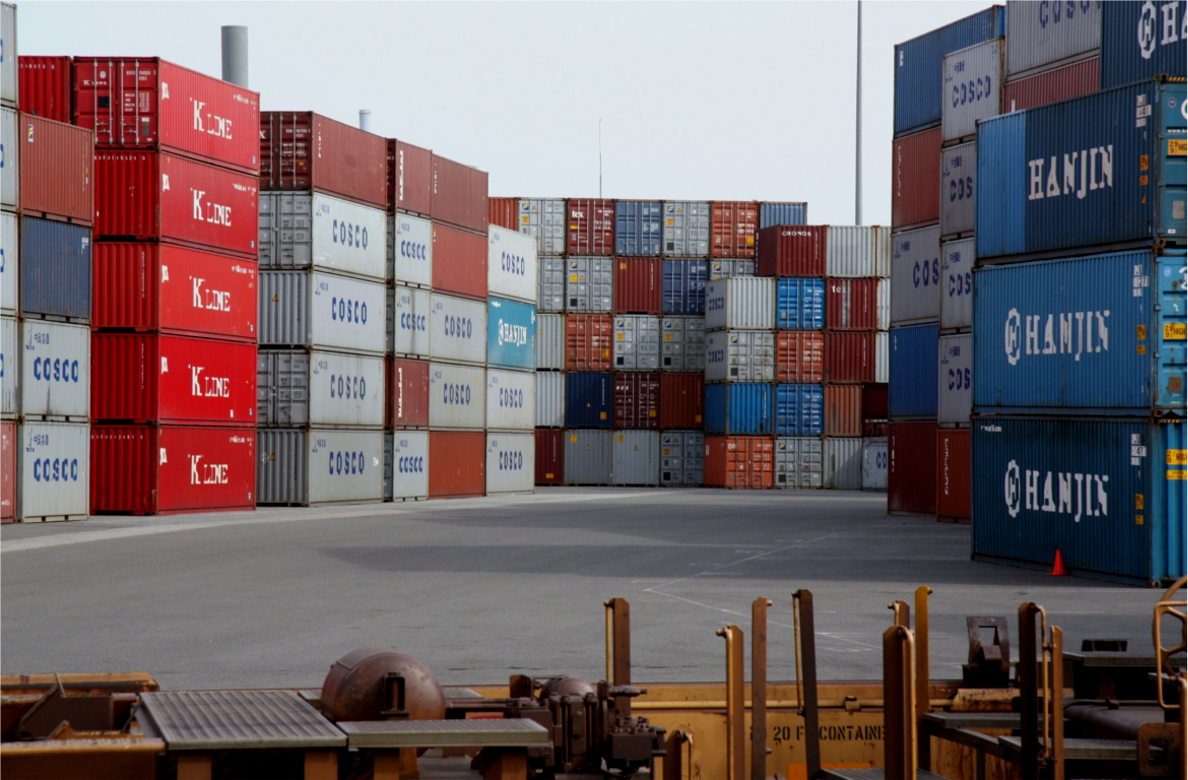 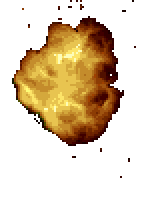 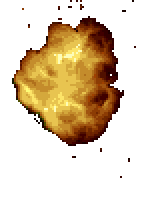 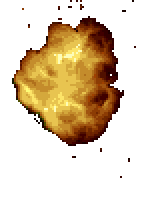 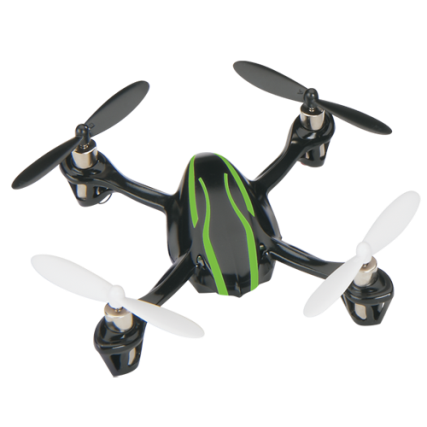 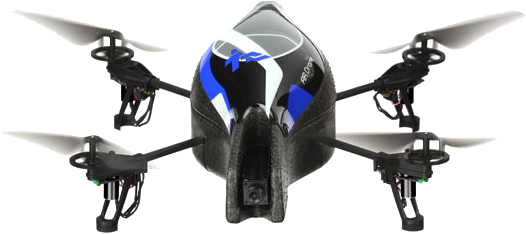 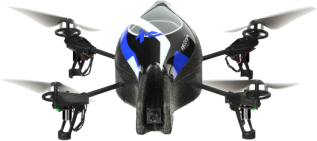 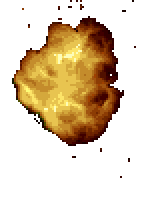 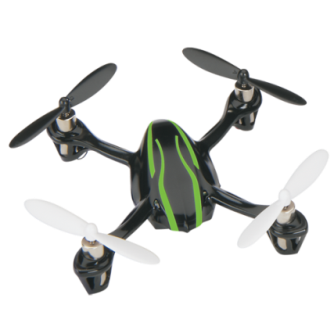 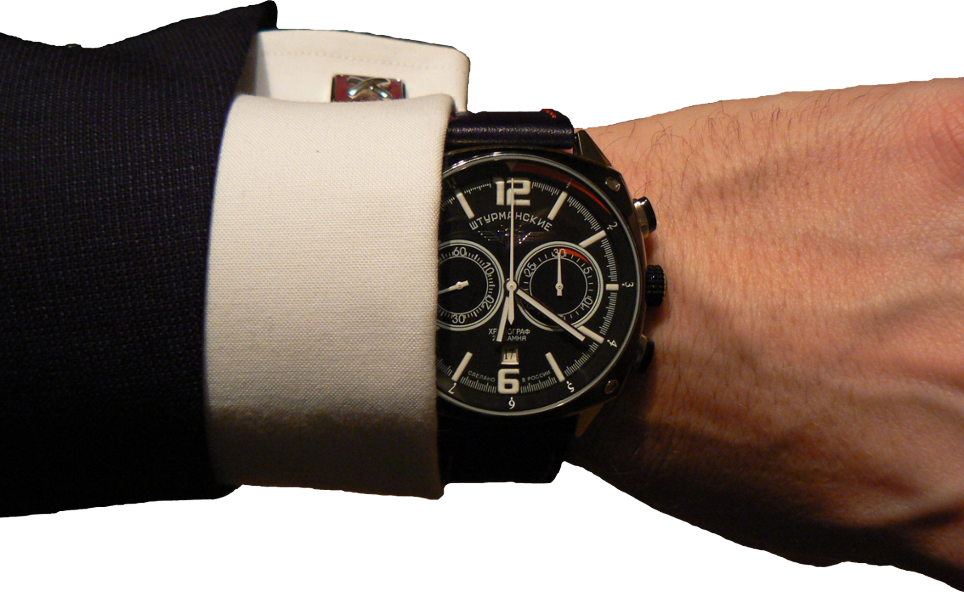 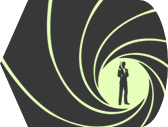 How does it feel? It’s
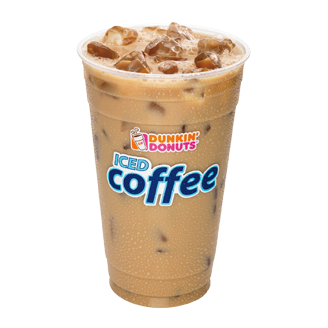 It’s cold
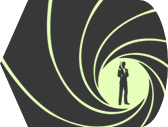 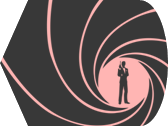 [Speaker Notes: The red gun barrel takes you back to question selection in the case of a wrong answer. The green one advances to the score.]
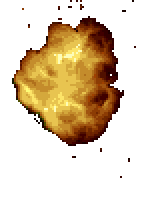 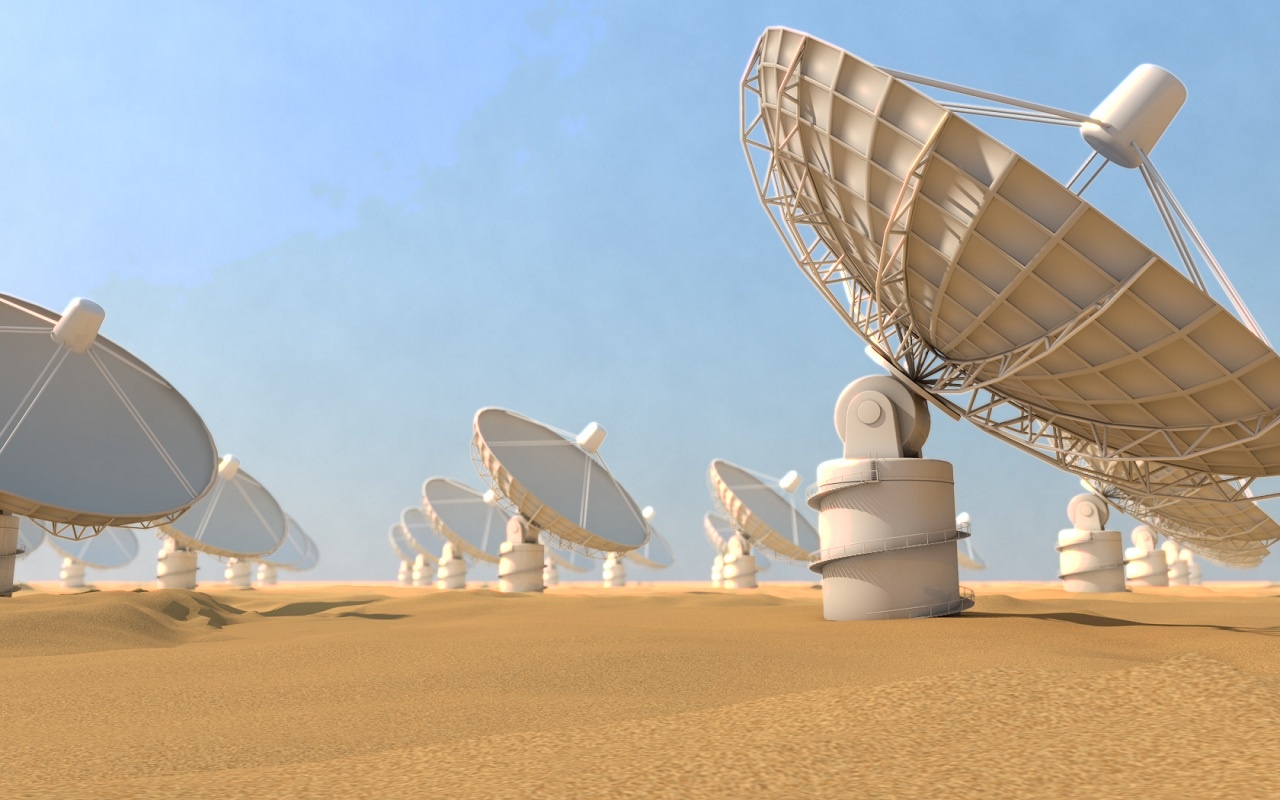 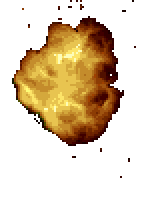 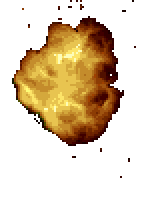 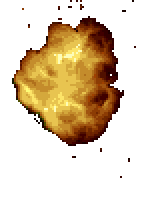 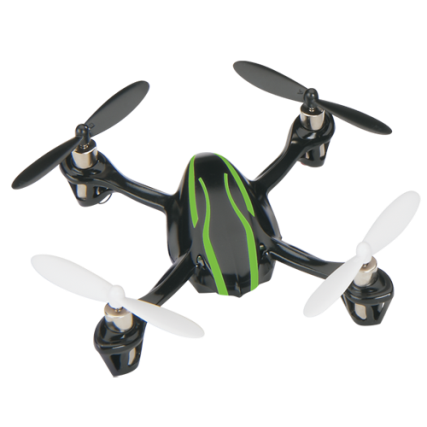 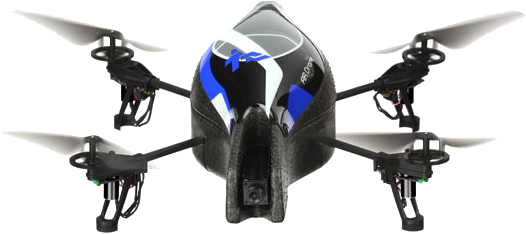 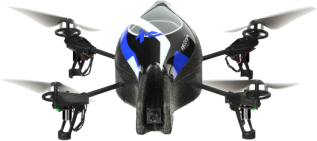 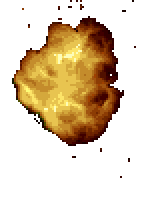 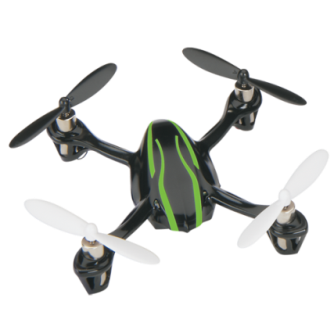 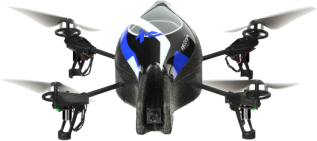 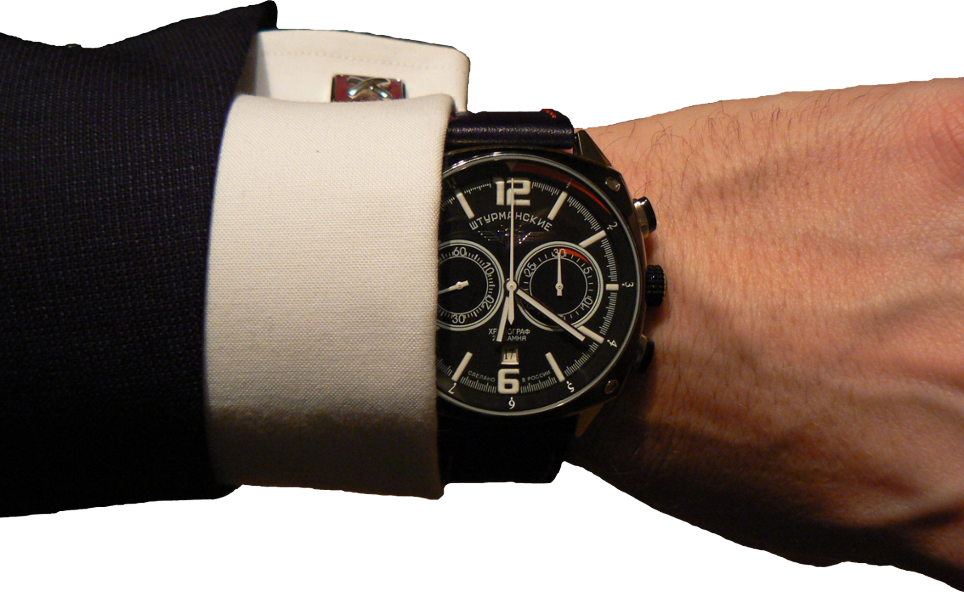 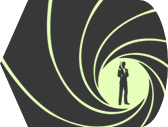 It’s round. It’s sweet and sour.What is it?
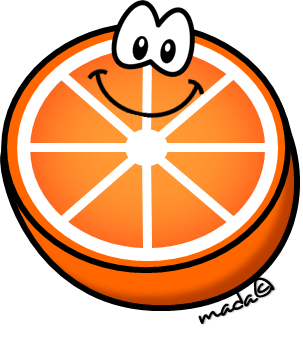 Is it an orange?
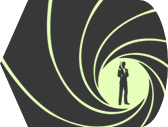 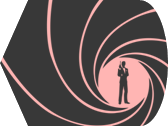 [Speaker Notes: The red gun barrel takes you back to question selection in the case of a wrong answer. The green one advances to the score.]
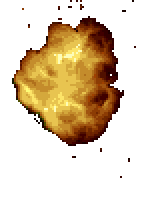 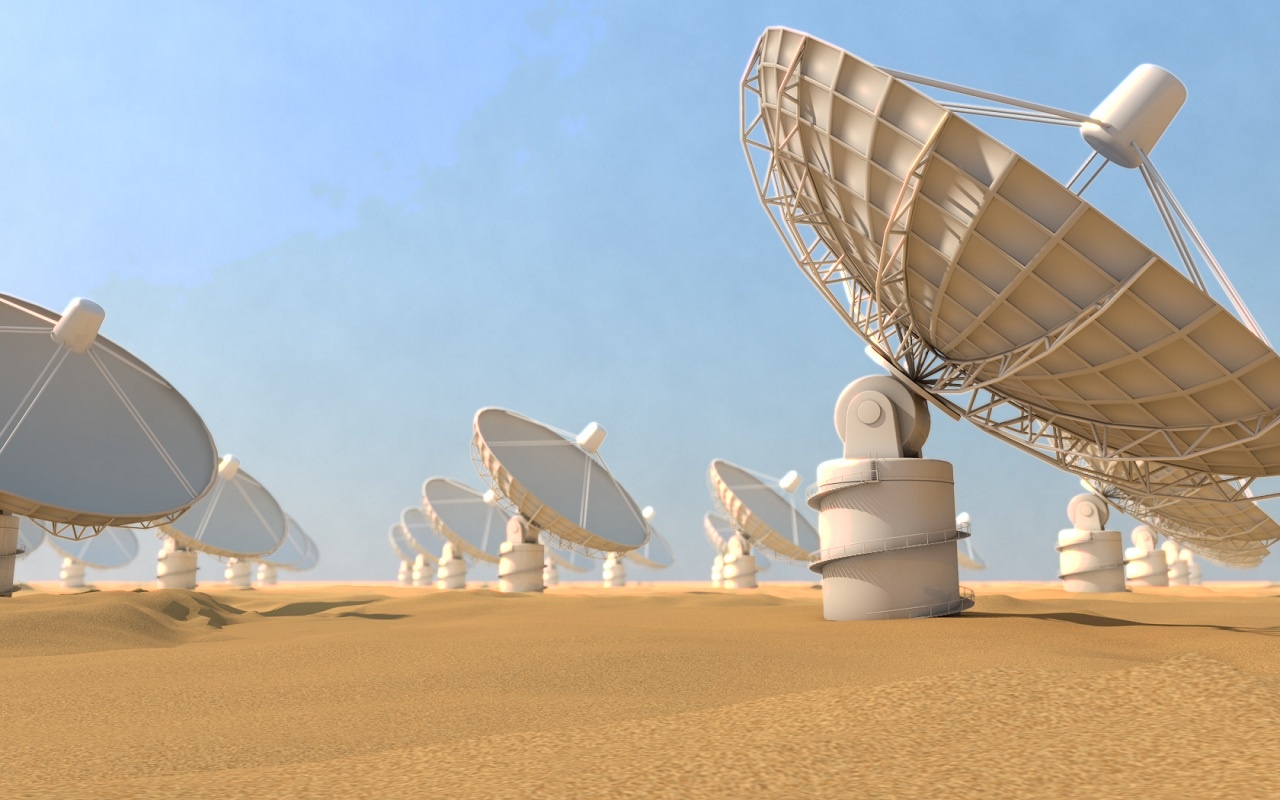 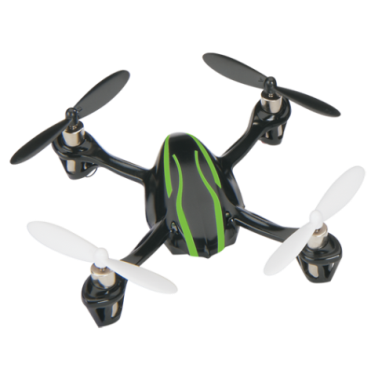 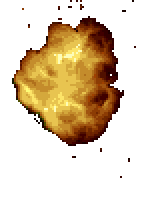 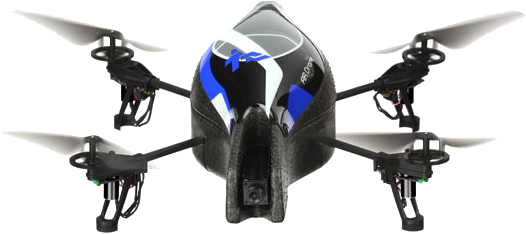 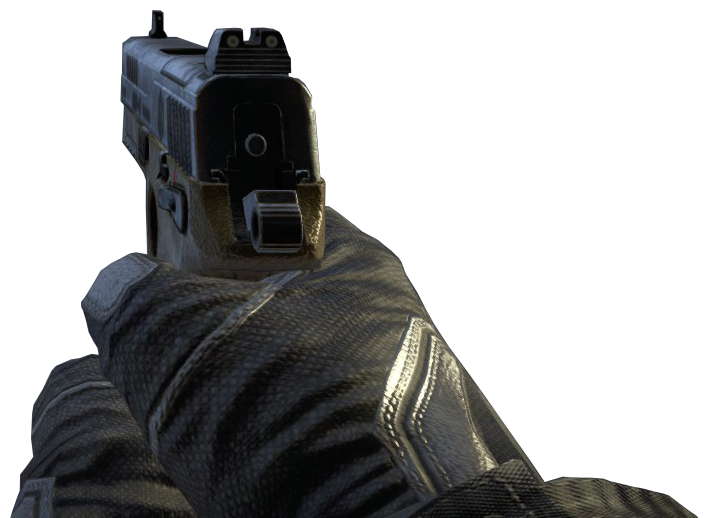 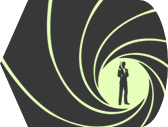 It’s long. It’s sweet. It’s yellow.What is it?
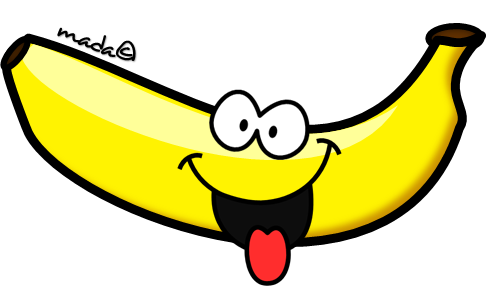 Is it a banana?
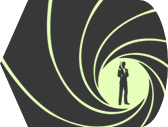 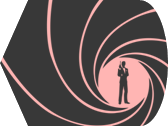 [Speaker Notes: The red gun barrel takes you back to question selection in the case of a wrong answer. The green one advances to the score.]
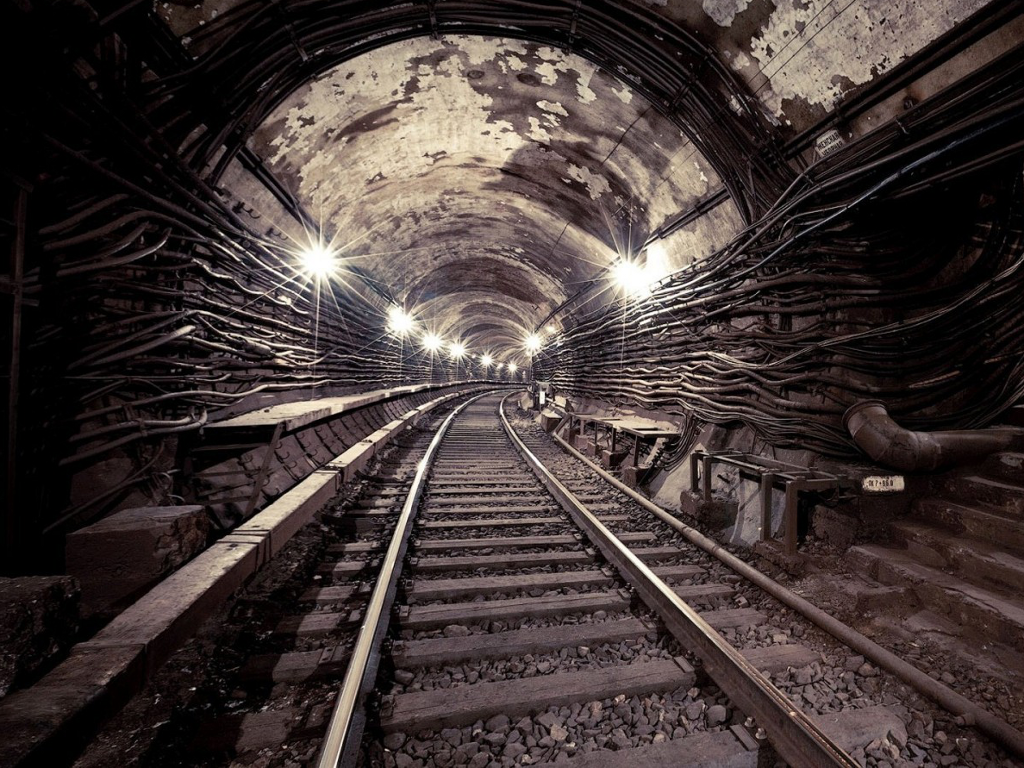 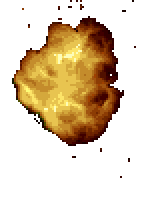 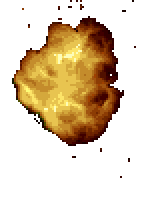 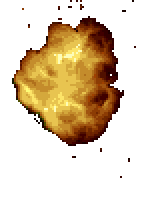 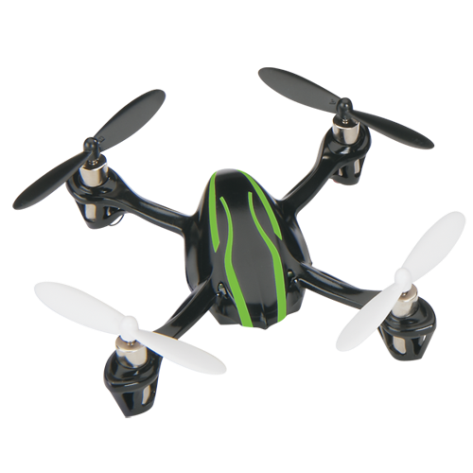 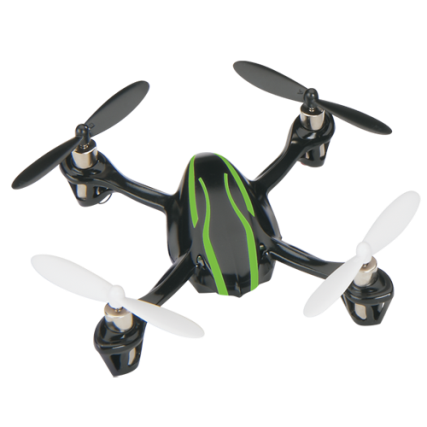 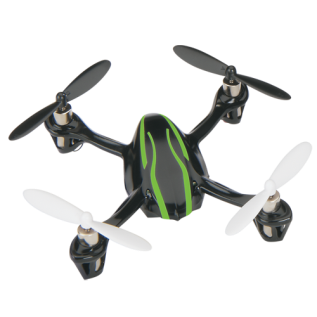 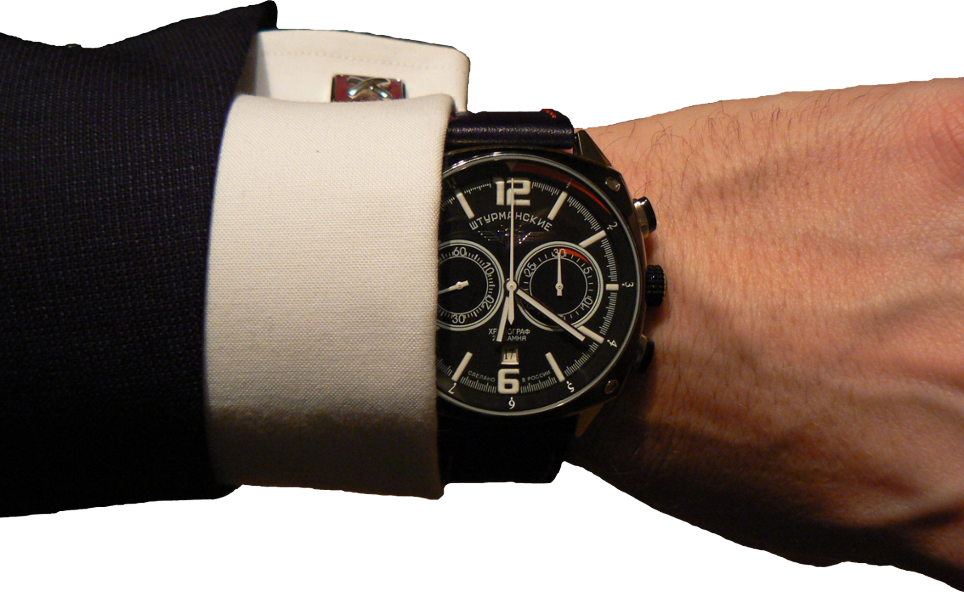 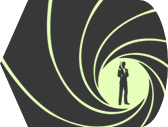 It’s small. It’s sweet. It’s red.What is it?
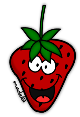 Is it a strawberry?
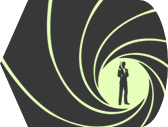 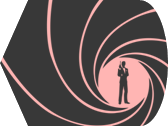 [Speaker Notes: The red gun barrel takes you back to question selection in the case of a wrong answer. The green one advances to the score.]
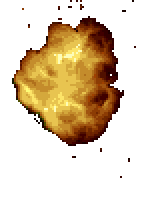 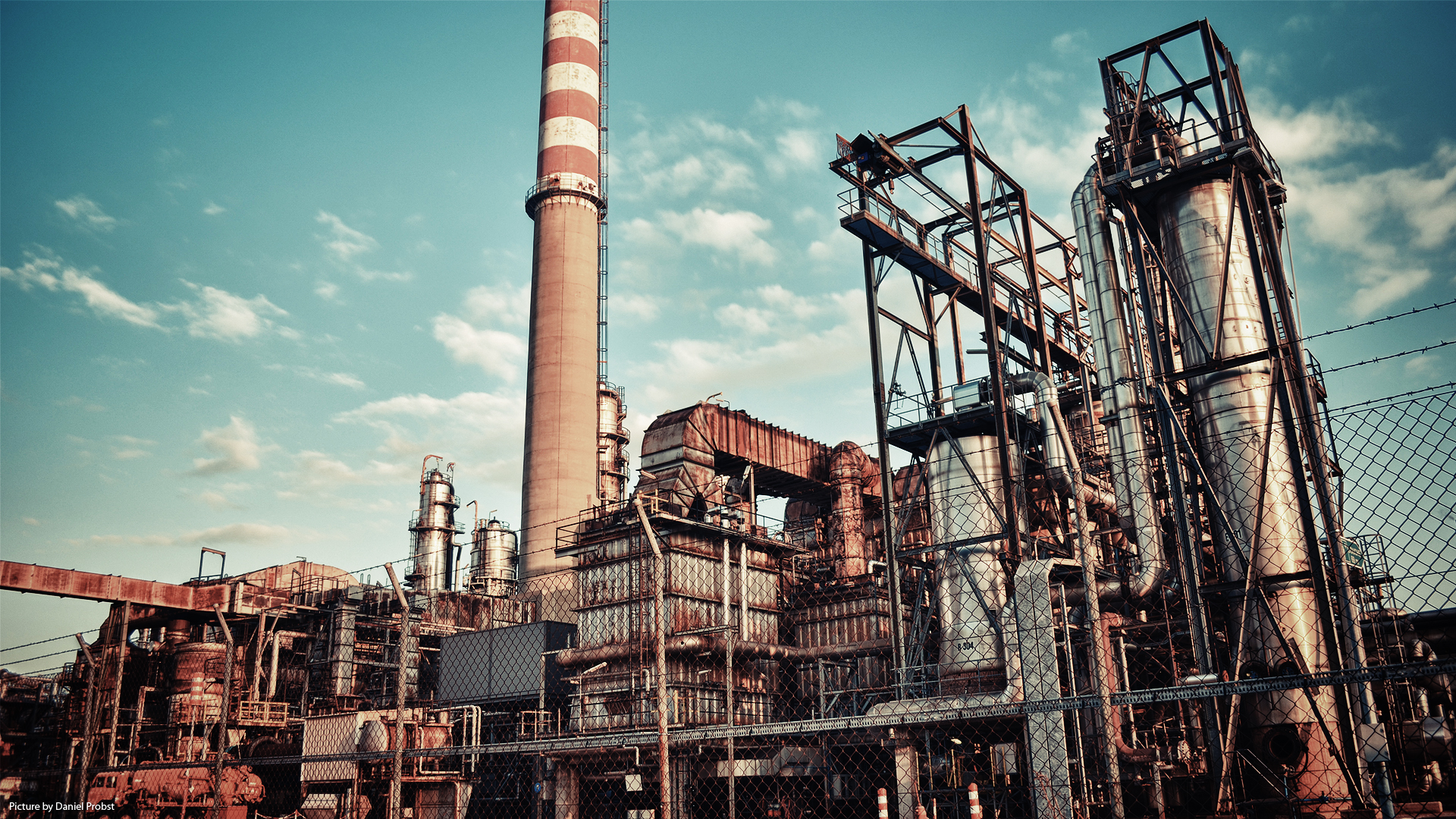 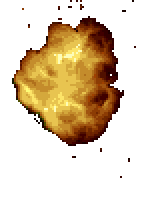 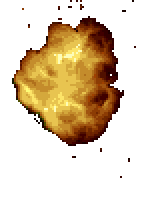 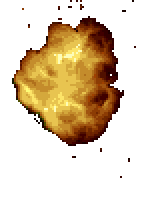 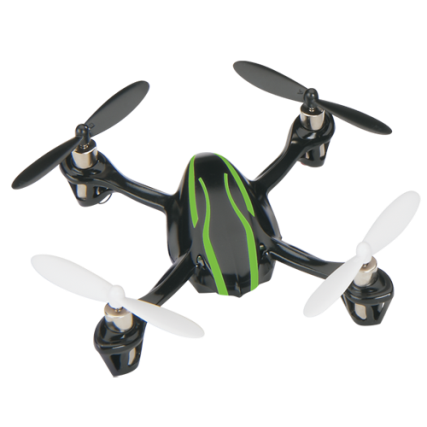 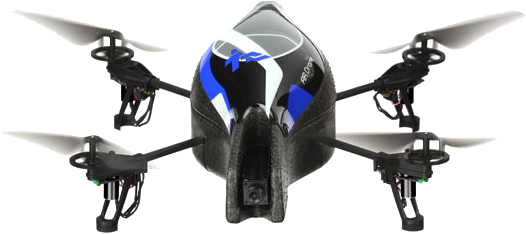 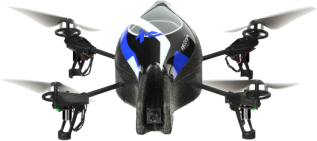 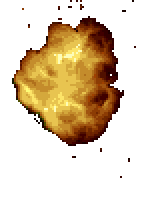 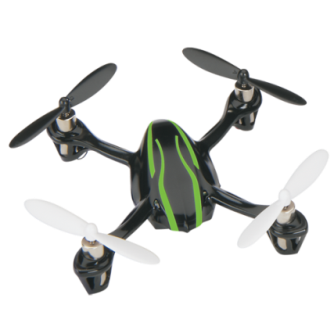 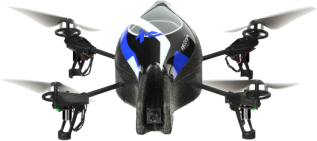 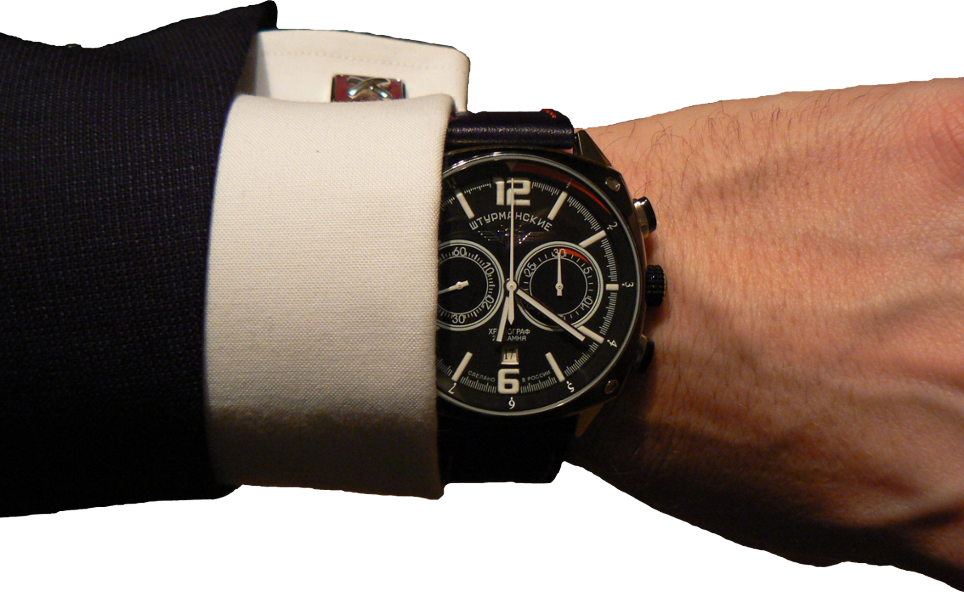 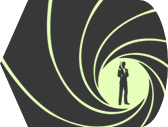 It’s round. It’s sour. It’s yellowWhat is it?
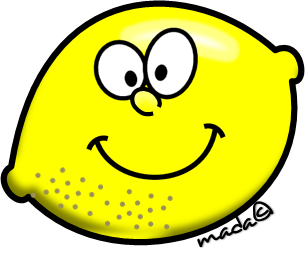 Is it a lemon?
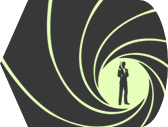 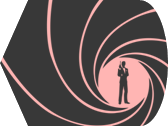 [Speaker Notes: The red gun barrel takes you back to question selection in the case of a wrong answer. The green one advances to the score.]
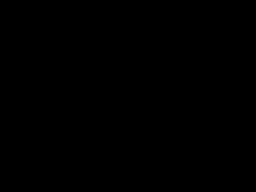 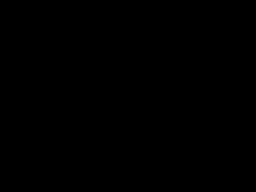 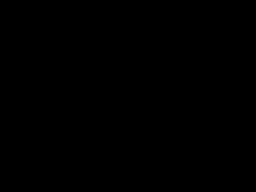 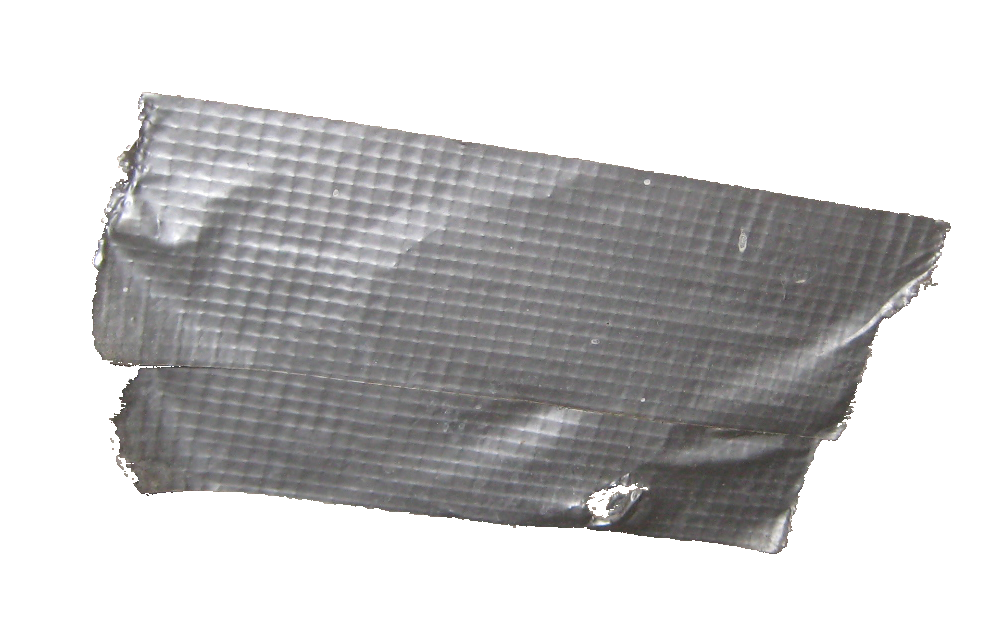 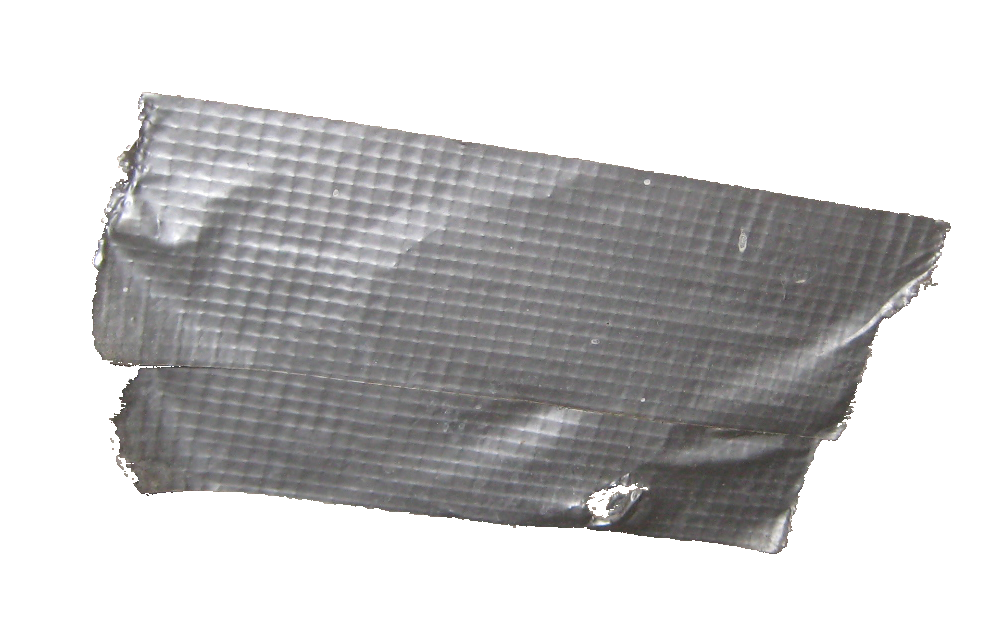 10
6
7
5
2
4
8
3
9
1
0
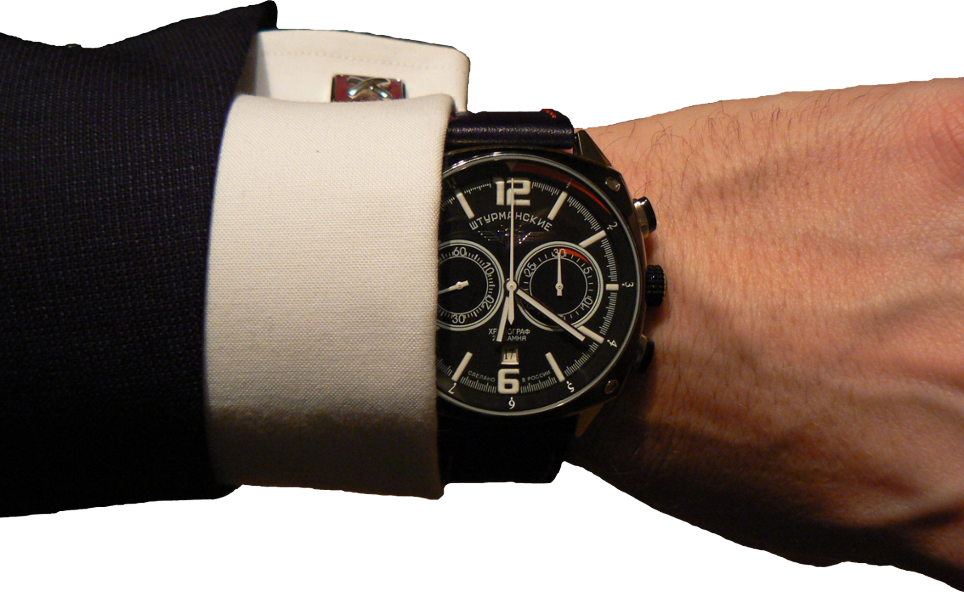 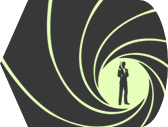 [Speaker Notes: Red/Blue = Boom (Lose Points) Yellow = +10 points]
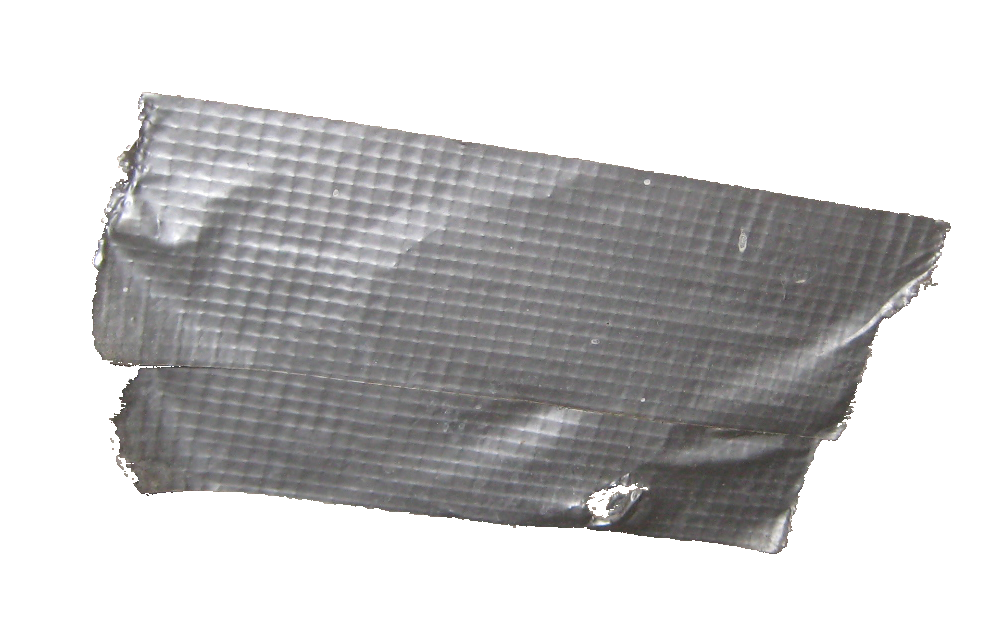 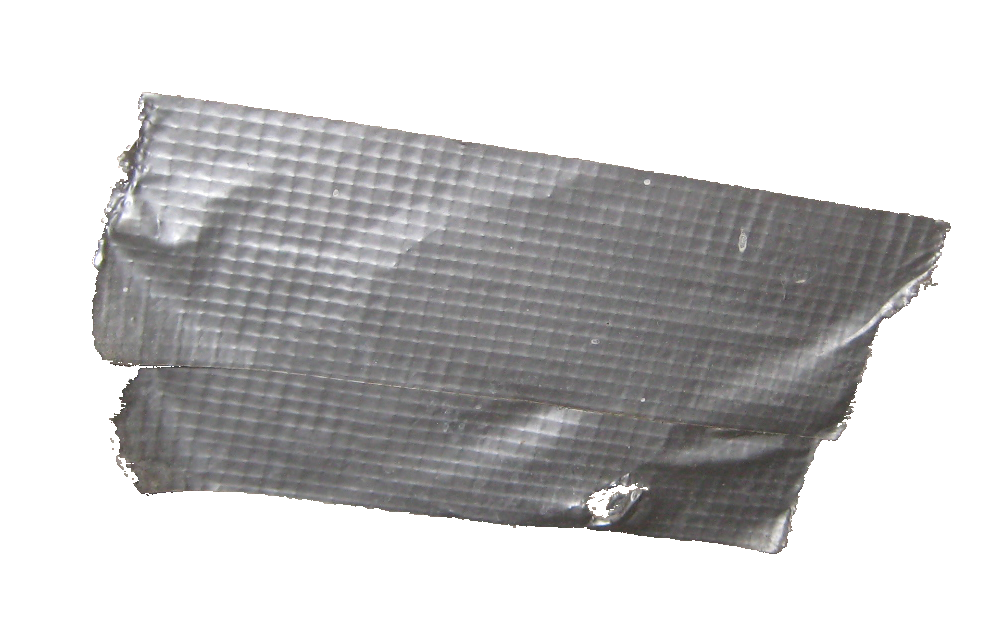 DISARMED
+10 POINTS
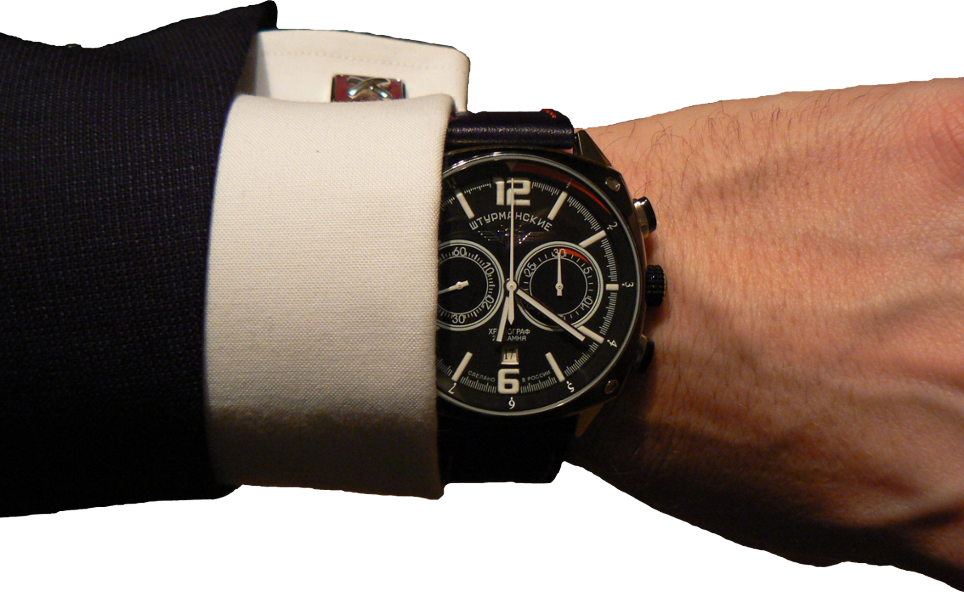 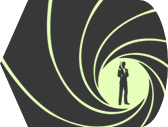 [Speaker Notes: Red=Disarm, Blue/Yellow=Boom]
What’s that shadow?
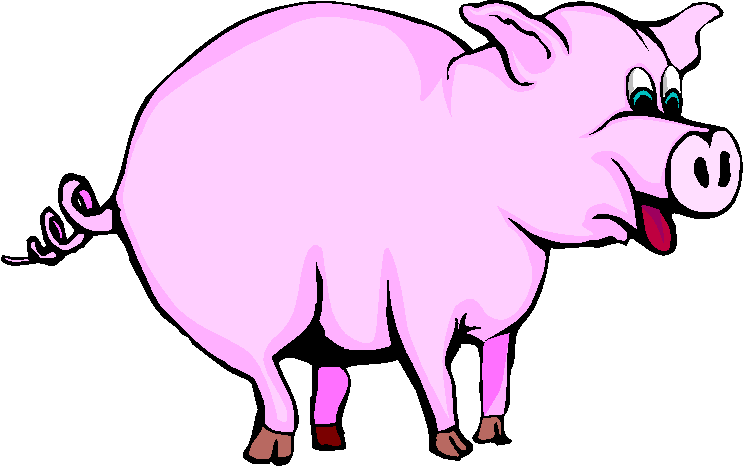 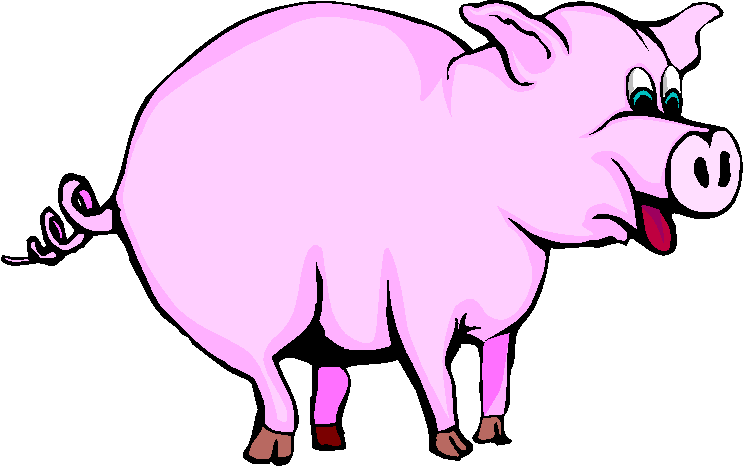 It’s a pig
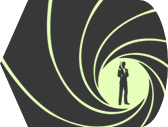 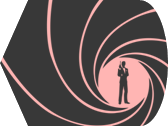 [Speaker Notes: The red gun barrel takes you back to question selection in the case of a wrong answer. The green one advances to the score.]
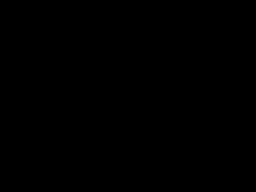 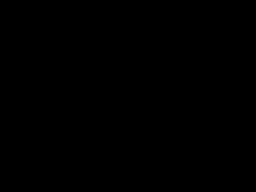 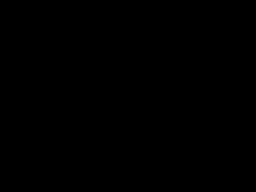 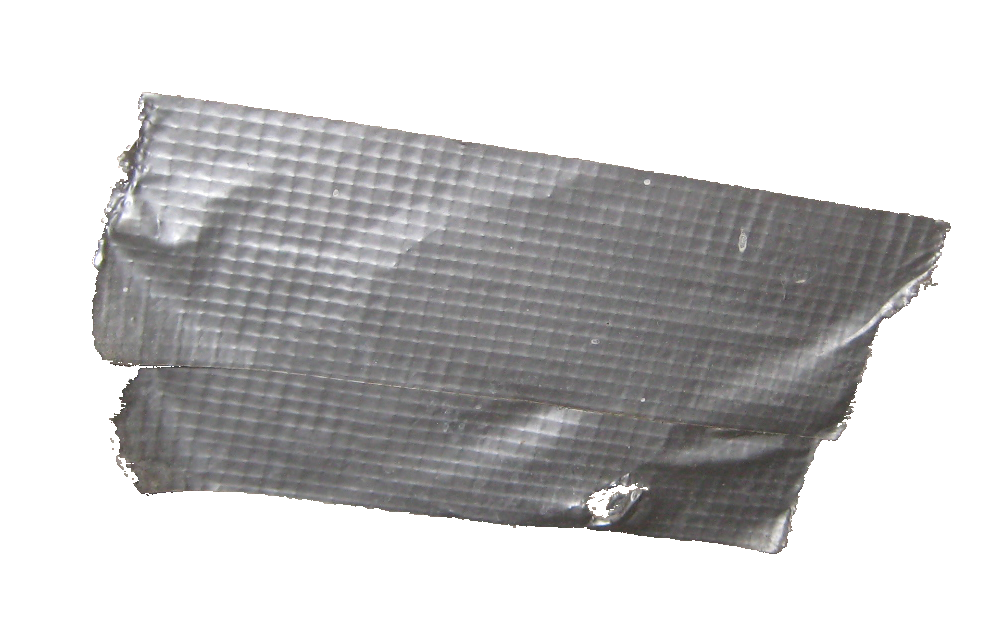 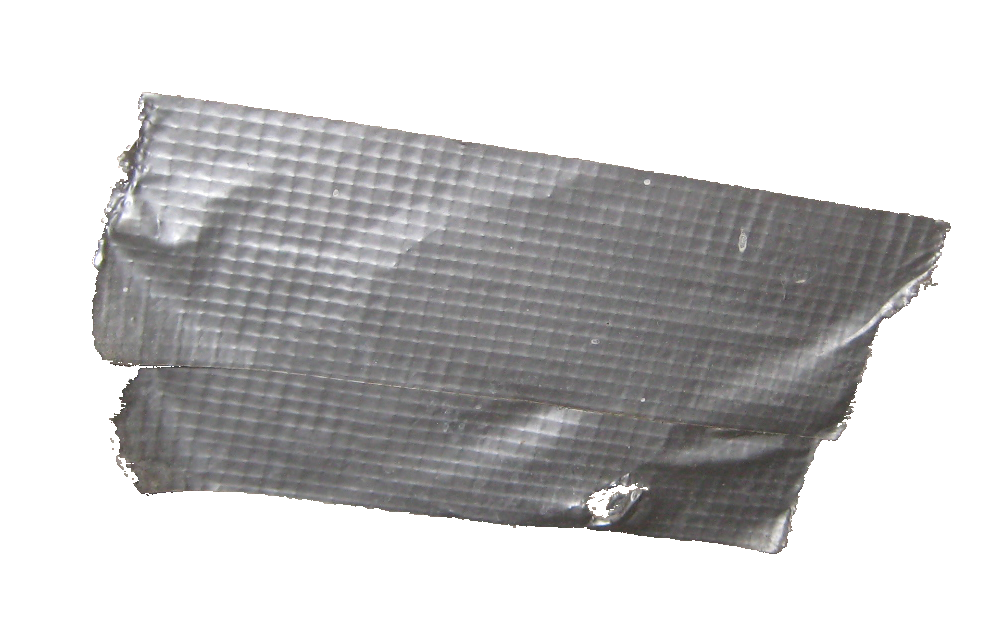 10
6
7
5
2
4
8
3
9
1
0
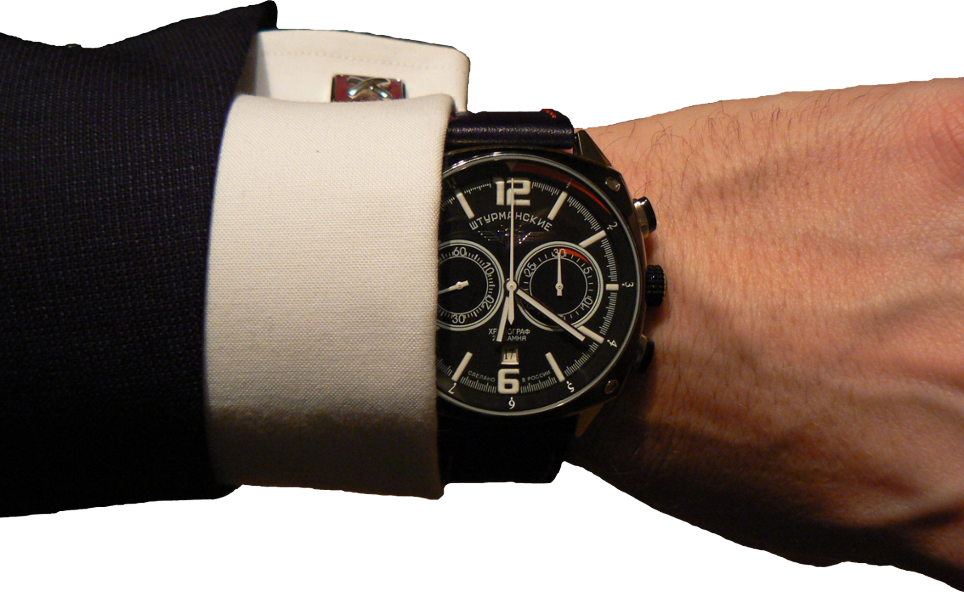 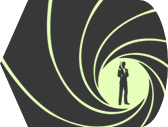 [Speaker Notes: Blue/Yellow = Boom (Lose Points) Red= +10 points]
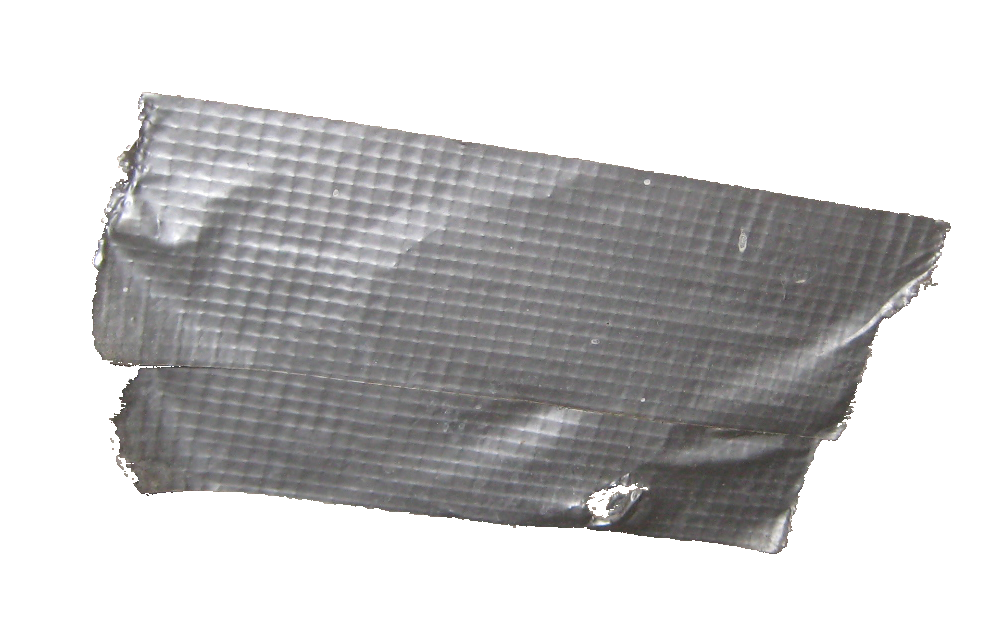 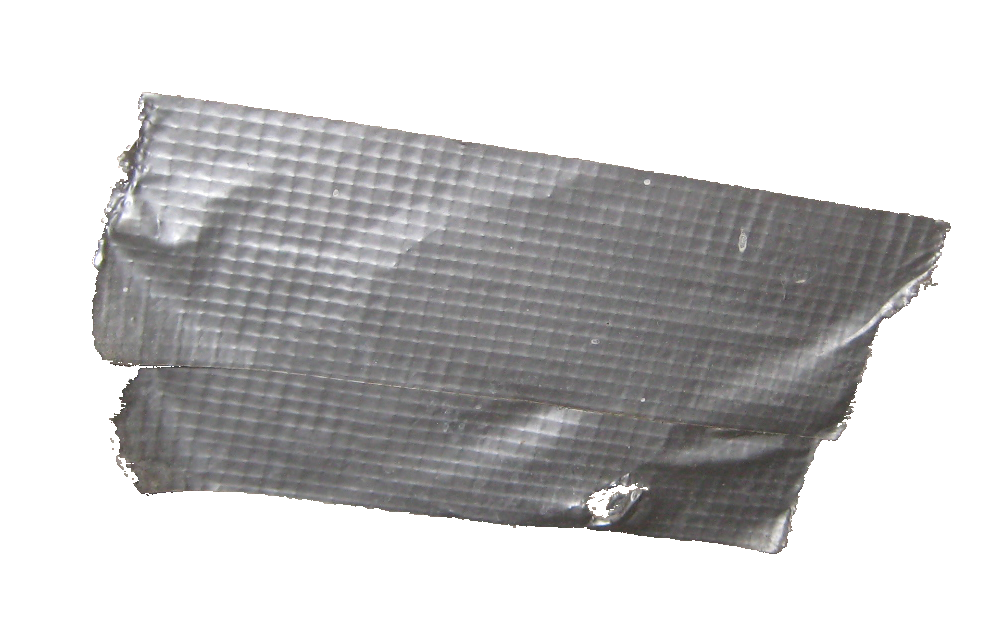 DISARMED
+10 POINTS
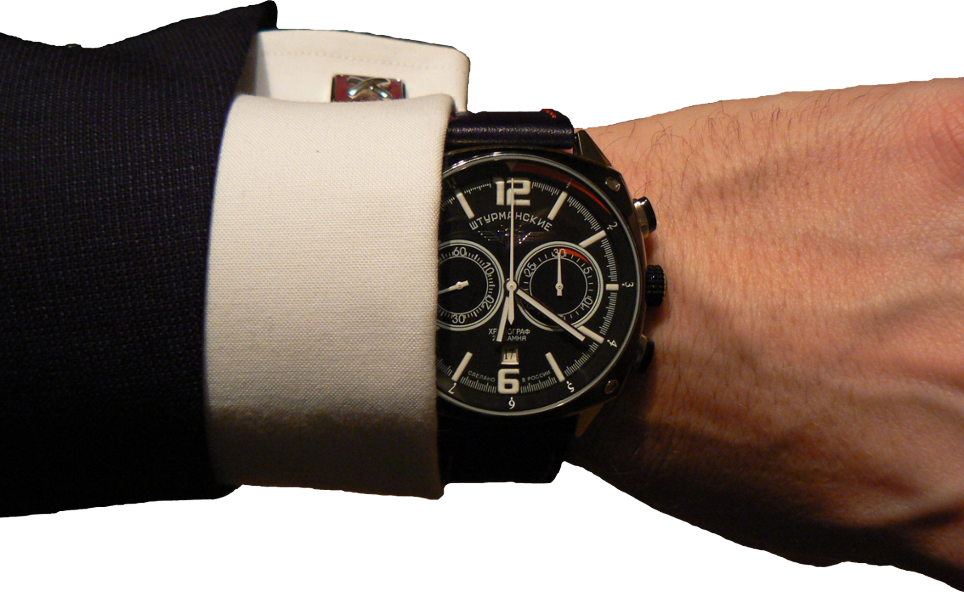 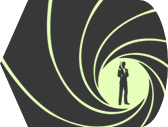 [Speaker Notes: Red=Disarm, Blue/Yellow=Boom]
What’s that shadow?
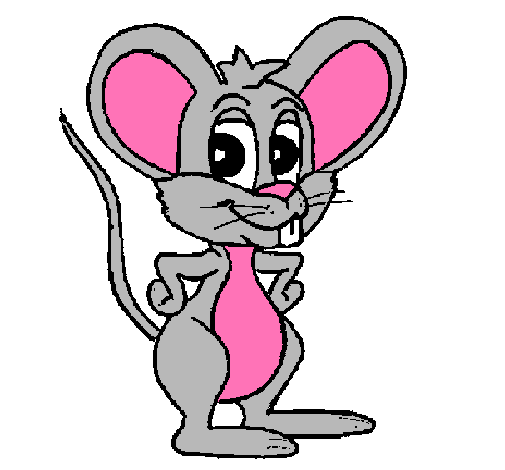 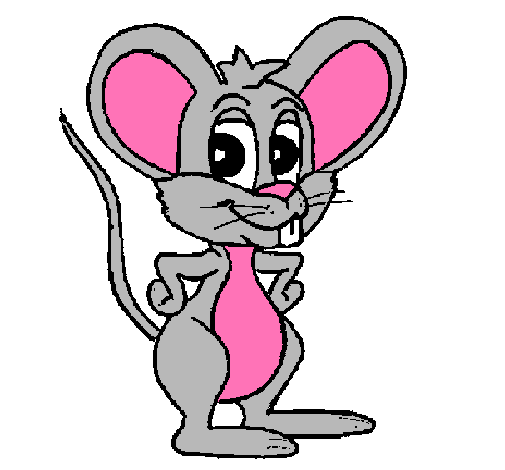 It’s a mouse.
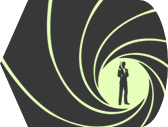 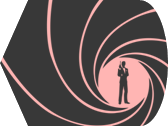 [Speaker Notes: The red gun barrel takes you back to question selection in the case of a wrong answer. The green one advances to the score.]
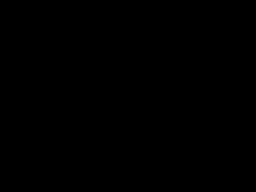 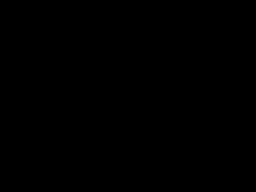 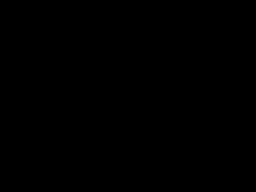 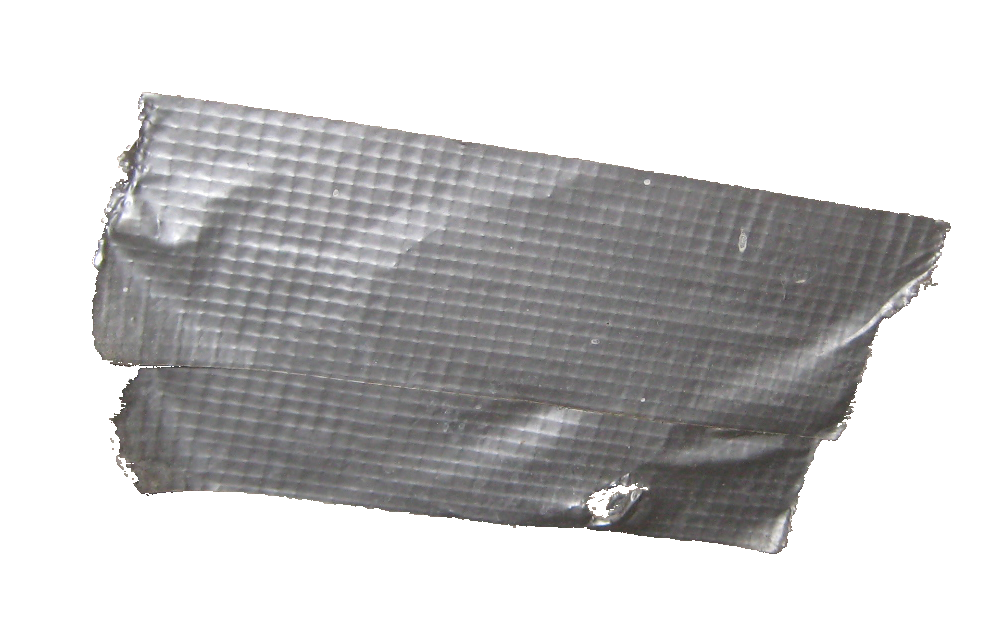 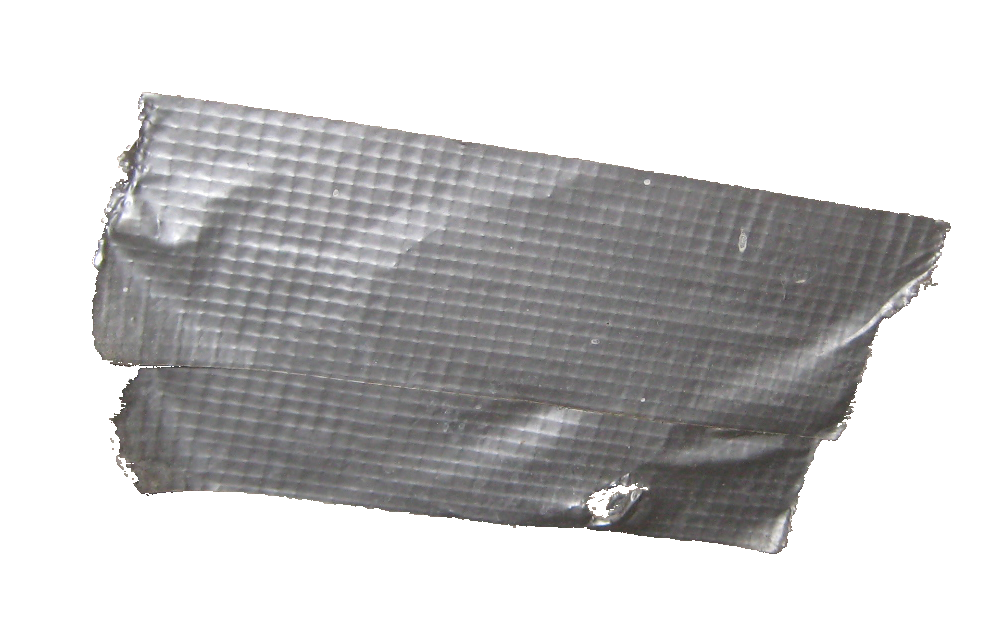 10
6
7
5
2
4
8
3
9
1
0
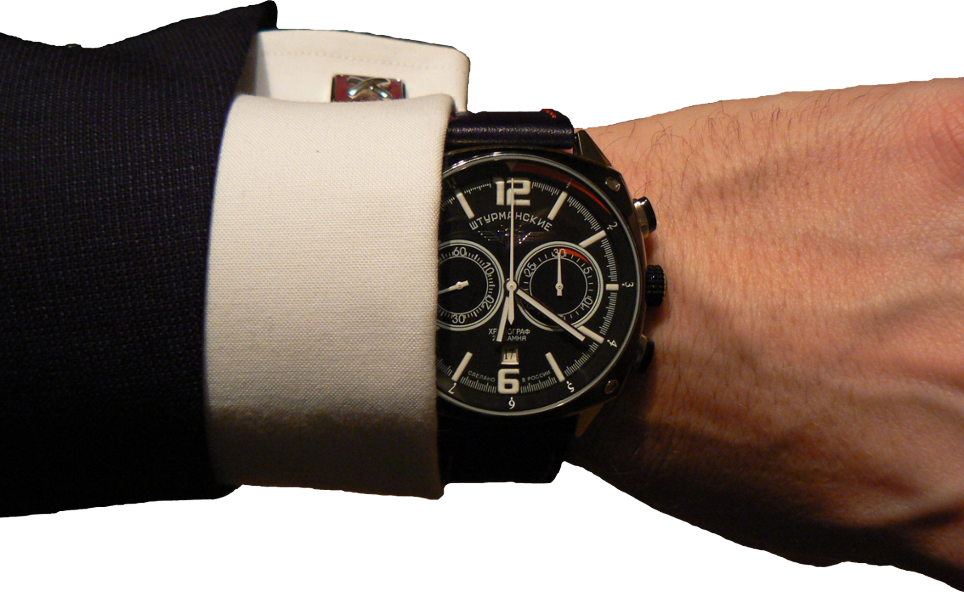 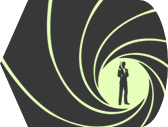 [Speaker Notes: Red=Disarm, Blue/Yellow=Boom]
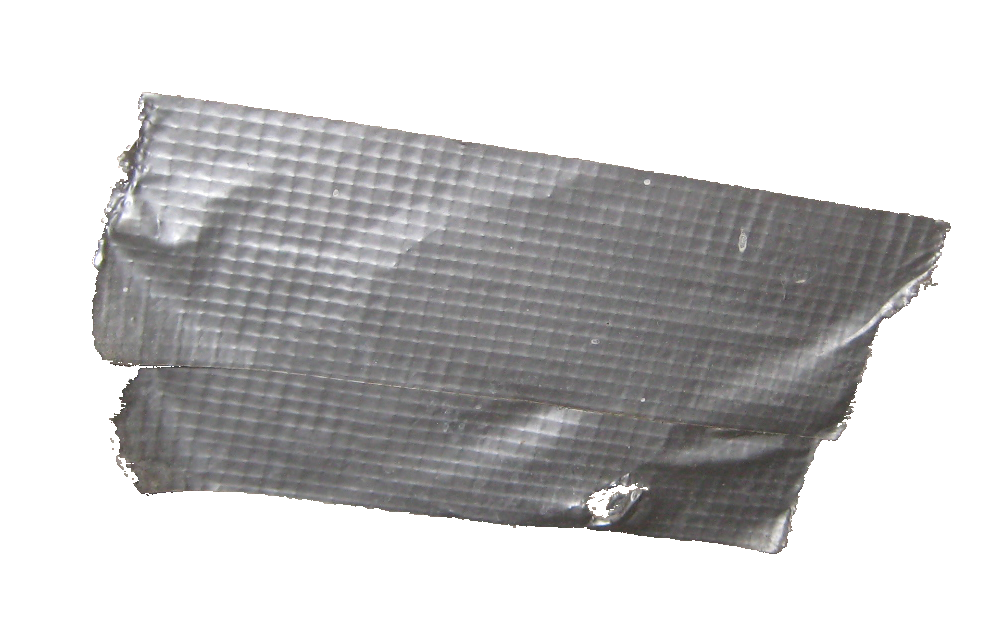 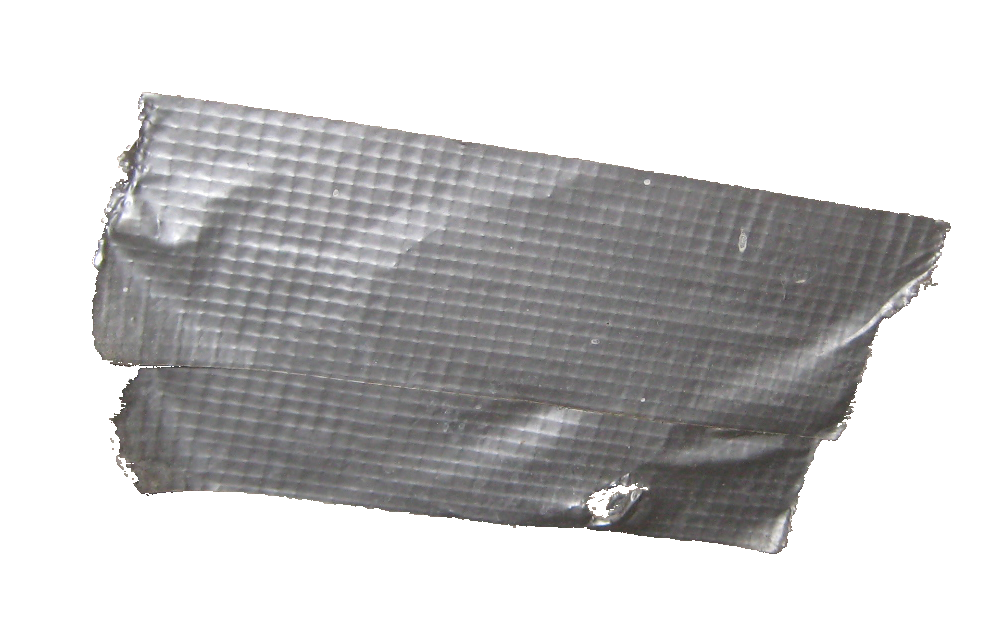 DISARMED
+10 POINTS
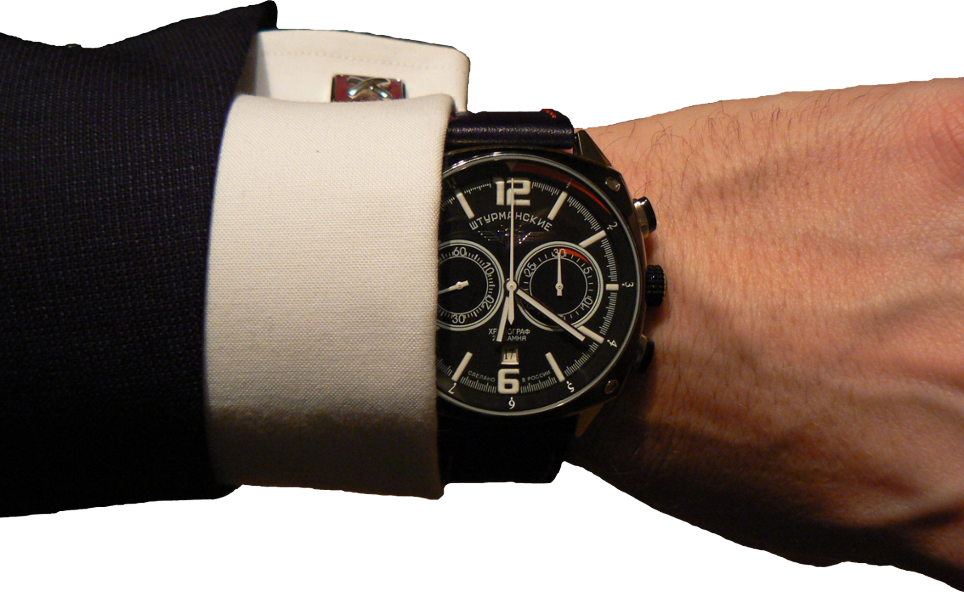 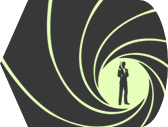 [Speaker Notes: Red/Yellow = Boom (Lose Points) Blue = +10 points]
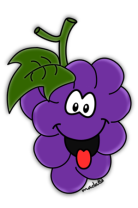 5
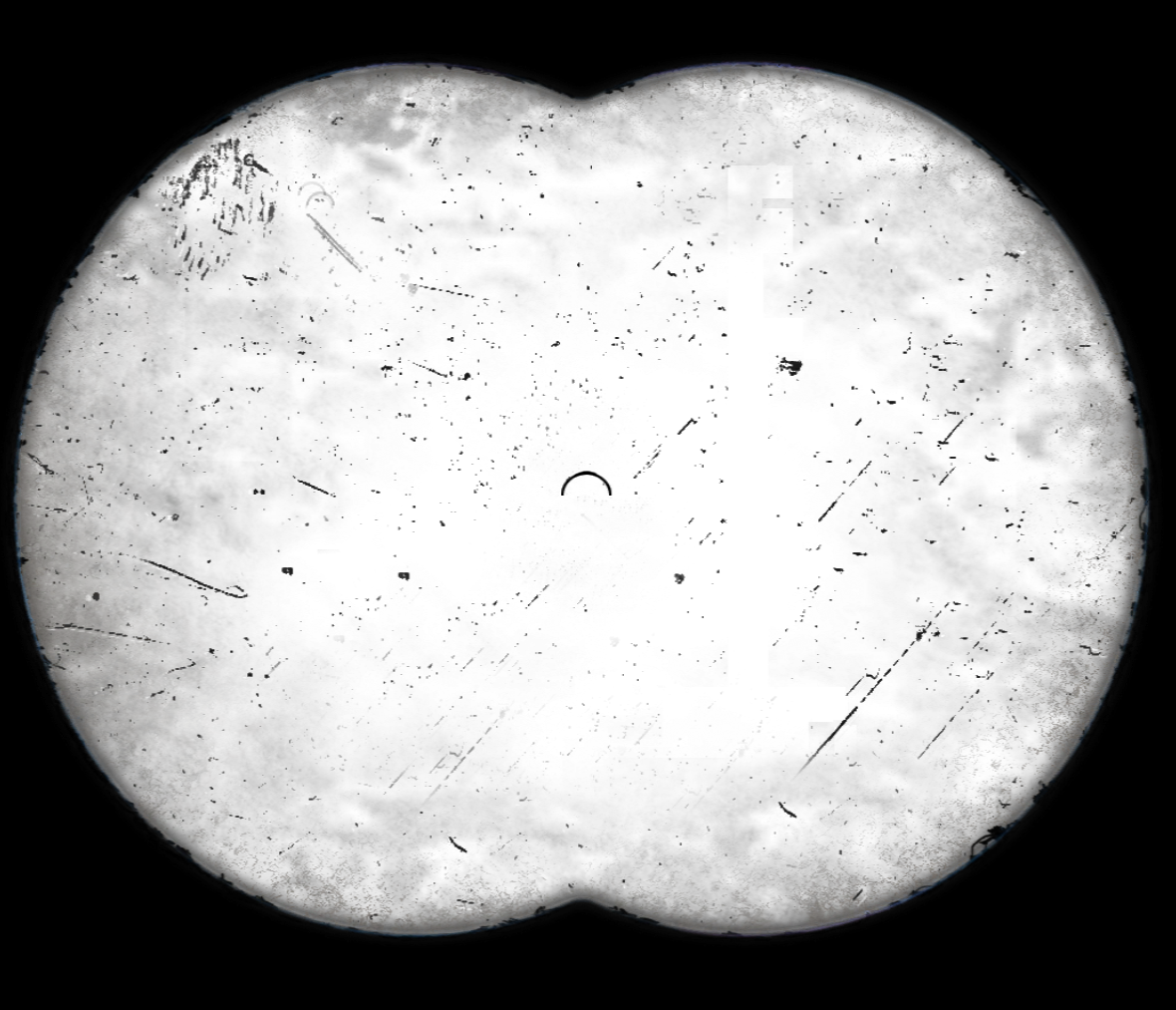 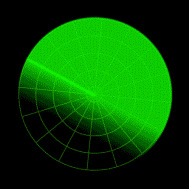 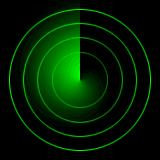 4
3
2
1
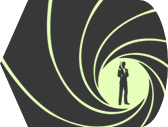 [Speaker Notes: Hidden picture: Paste the picture you want to use on top of the slide. Something large will work the best. Right click it and move it to the back layer. When this slide comes up the first click will make the blocks begin to disappear along with activating the score meter on the right.  Once a student gets the answer a second click will reveal the whole image and stop the point meter. The whole thing is set to complete within 20 seconds.]
5
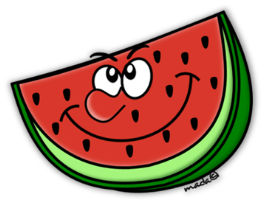 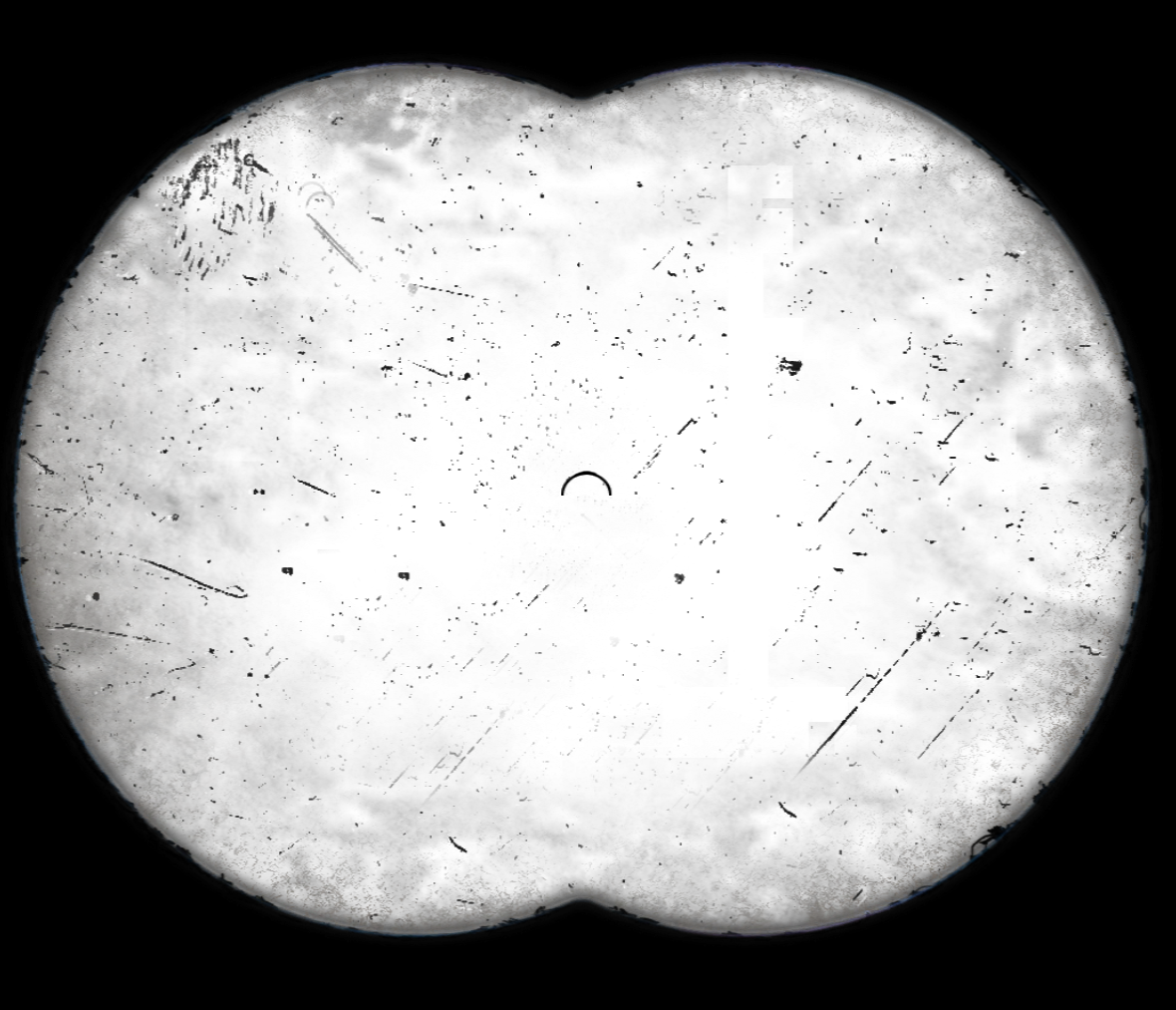 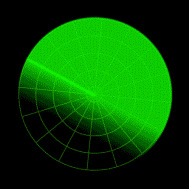 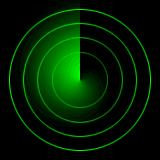 4
3
2
1
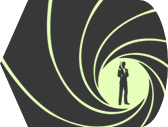 [Speaker Notes: Hidden picture: Paste the picture you want to use on top of the slide. Something large will work the best. Right click it and move it to the back layer. When this slide comes up the first click will make the blocks begin to disappear along with activating the score meter on the right.  Once a student gets the answer a second click will reveal the whole image and stop the point meter. The whole thing is set to complete within 20 seconds.]
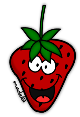 5
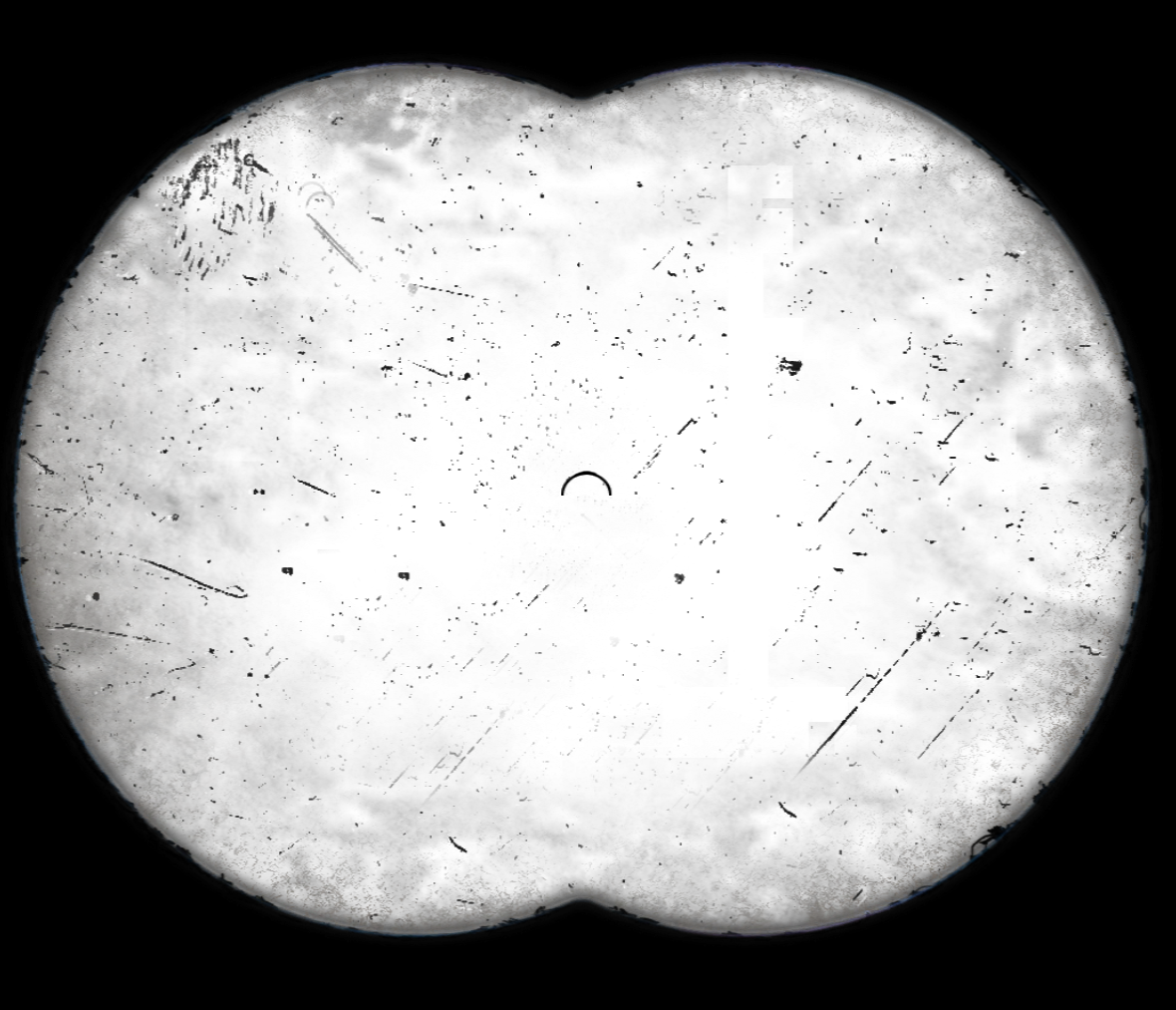 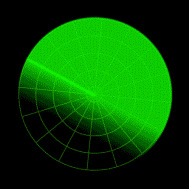 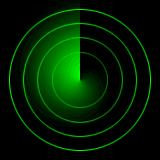 4
3
2
1
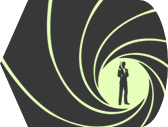 [Speaker Notes: Hidden picture: Paste the picture you want to use on top of the slide. Something large will work the best. Right click it and move it to the back layer. When this slide comes up the first click will make the blocks begin to disappear along with activating the score meter on the right.  Once a student gets the answer a second click will reveal the whole image and stop the point meter. The whole thing is set to complete within 20 seconds.]
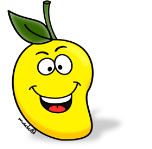 5
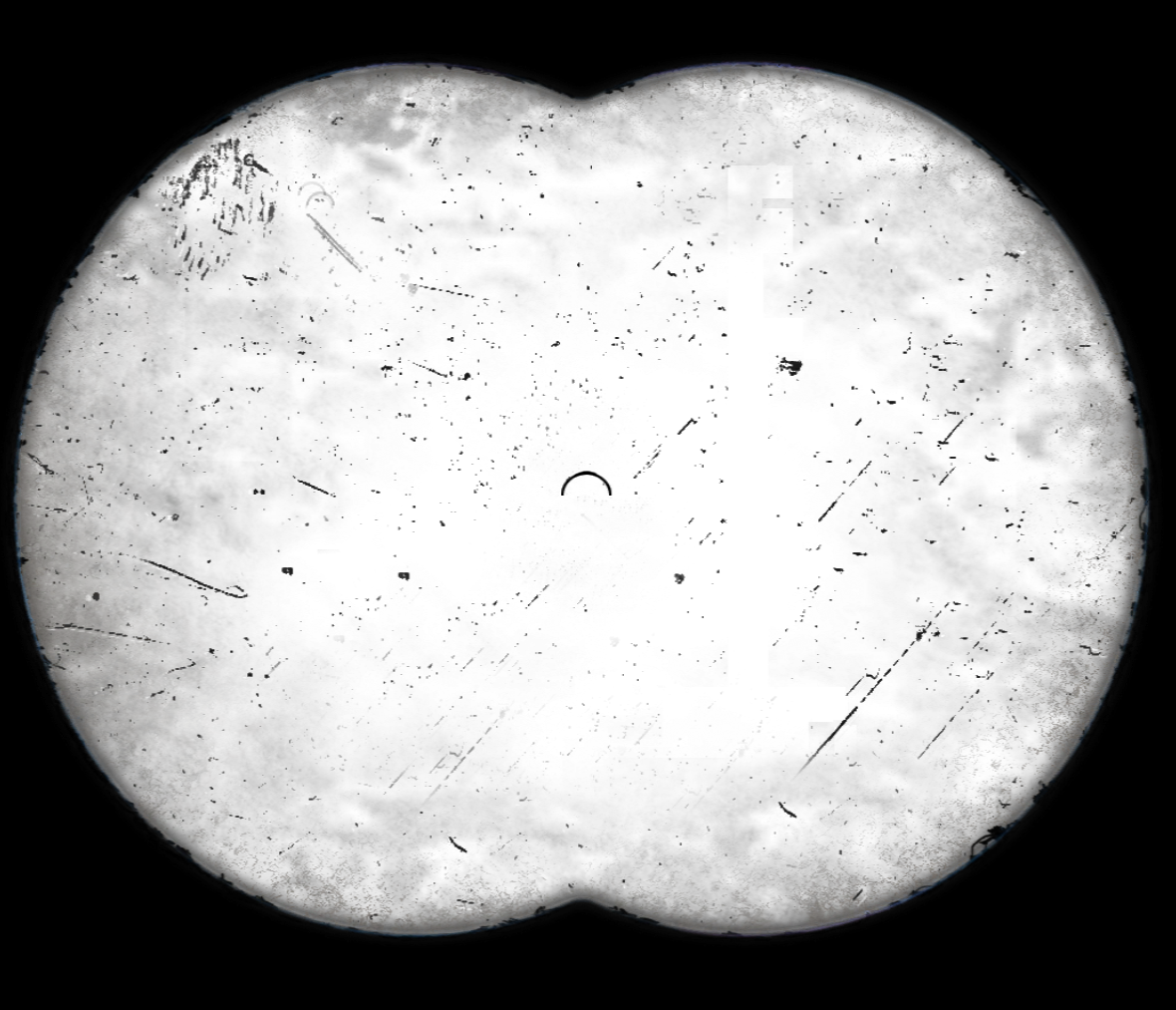 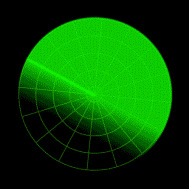 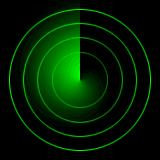 4
3
2
1
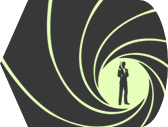 [Speaker Notes: Hidden picture: Paste the picture you want to use on top of the slide. Something large will work the best. Right click it and move it to the back layer. When this slide comes up the first click will make the blocks begin to disappear along with activating the score meter on the right.  Once a student gets the answer a second click will reveal the whole image and stop the point meter. The whole thing is set to complete within 20 seconds.]
morning
the
in
rises
Do  not erase this box. It helps the slide function.
sun
The
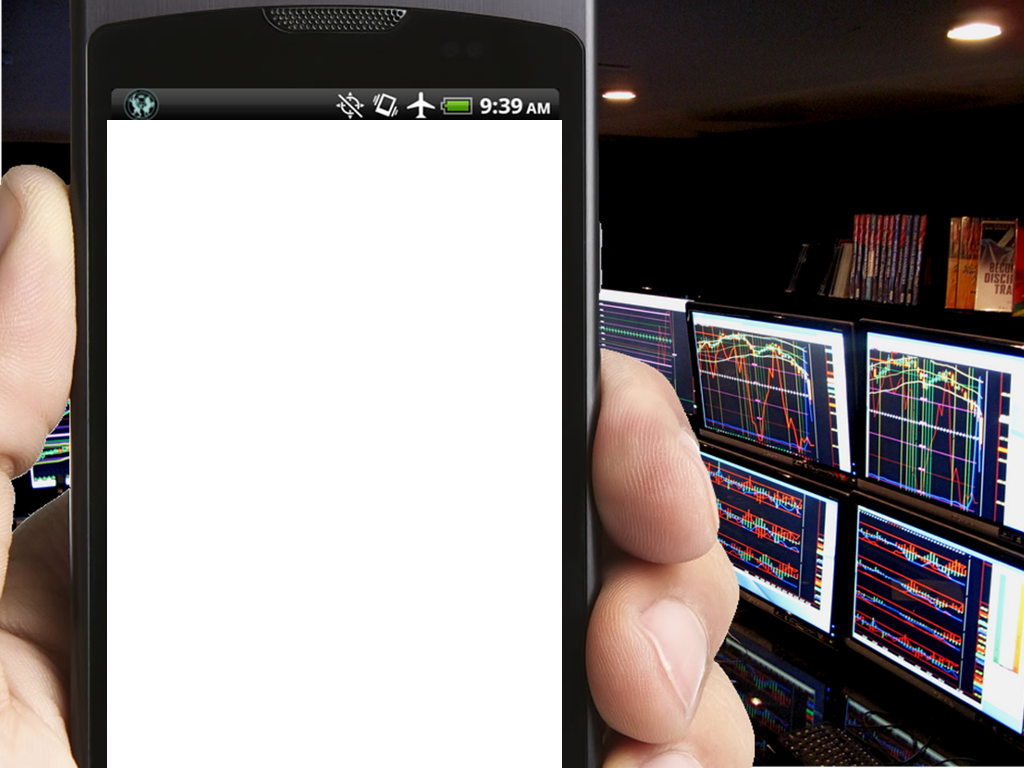 The sun rises in the morning.
Use your Spy Phone to hack into the computers.
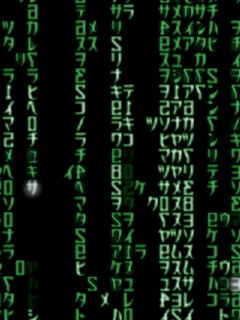 Initiate Hack
Access Granted
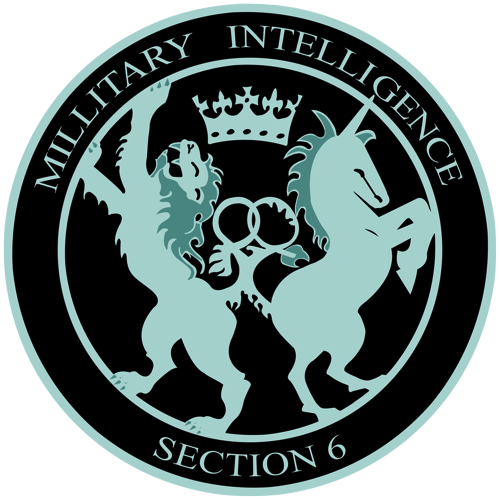 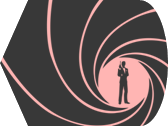 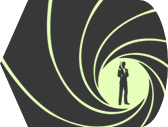 5
4
3
2
1
[Speaker Notes: Fill in the words for a scrambled sentence where the one-eight place holders are above the phone. Delete any that are unused. Click once to bring up the phone. There is a 30 second timer, the arrow will go back to 5 after that but they should only get 1 point if they take too long. The second click brings up the answer and stops the point marker.]
evening
the
in
down
goes
Do  not erase this box. It helps the slide function.
sun
The
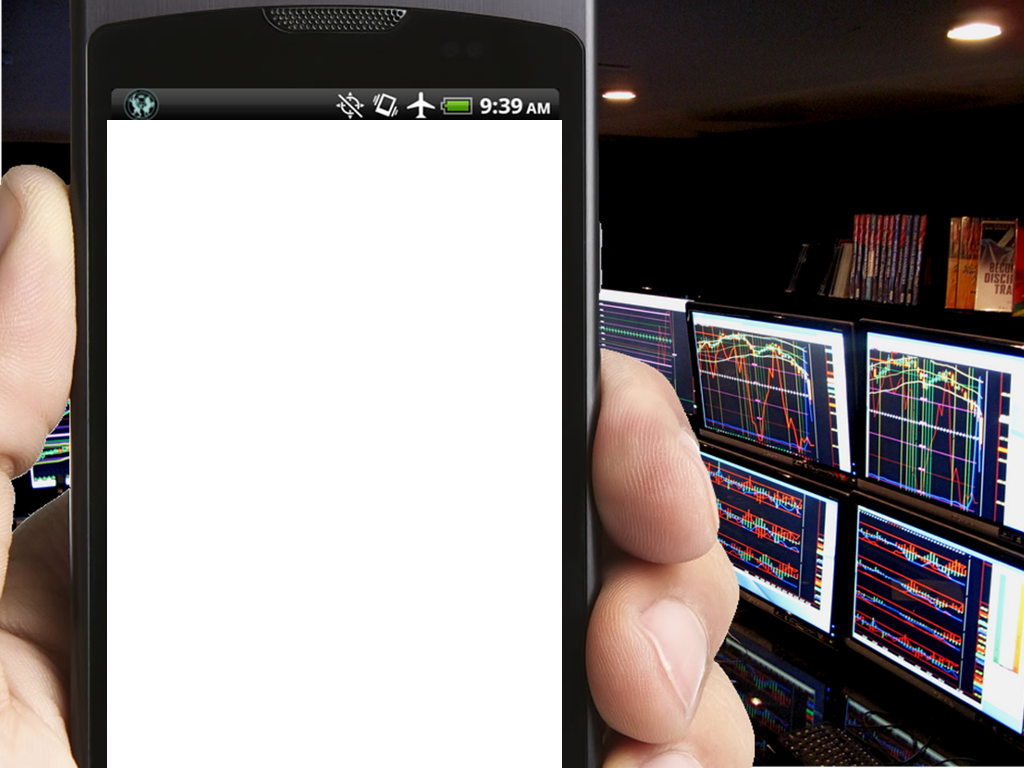 The sun goes down in the evening.
Use your Spy Phone to hack into the computers.
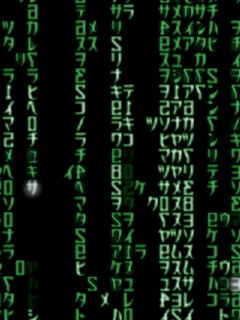 Initiate Hack
Access Granted
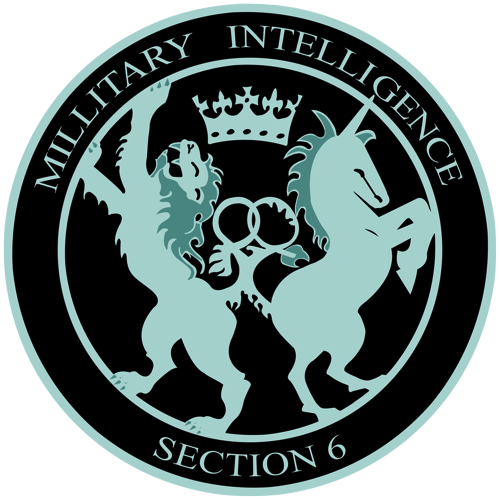 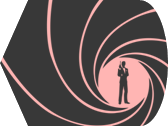 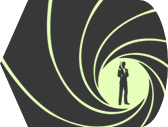 5
4
3
2
1
[Speaker Notes: Fill in the words for a scrambled sentence where the one-eight place holders are above the phone. Delete any that are unused. Click once to bring up the phone. There is a 30 second timer, the arrow will go back to 5 after that but they should only get 1 point if they take too long. The second click brings up the answer and stops the point marker.]
the
sky
in
high
is
Do  not erase this box. It helps the slide function.
moon
The
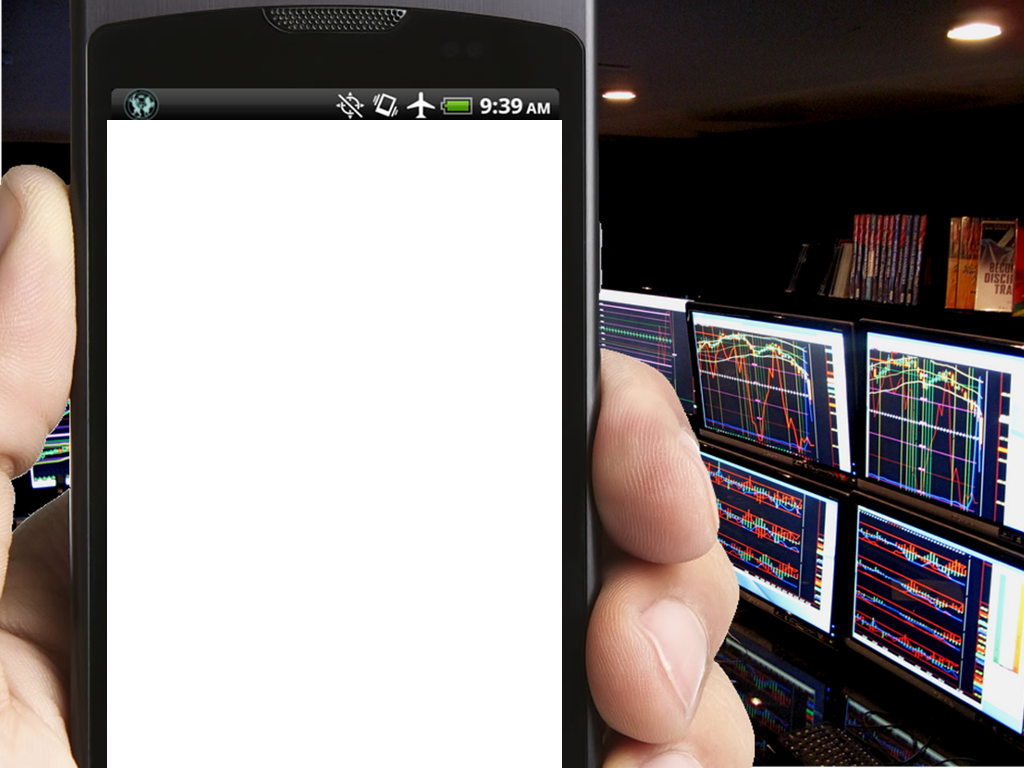 The moon is high in the sky.
Use your Spy Phone to hack into the computers.
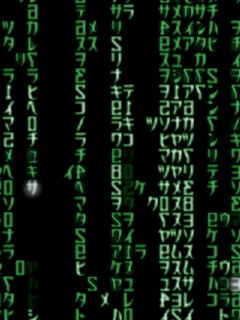 Initiate Hack
Access Granted
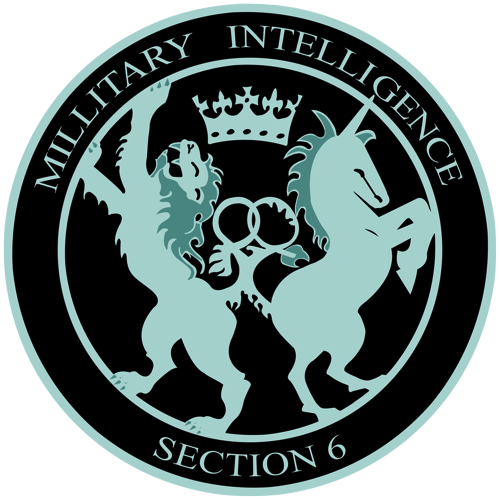 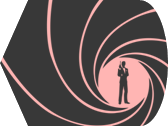 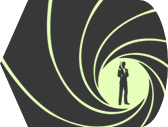 5
4
3
2
1
[Speaker Notes: Fill in the words for a scrambled sentence where the one-eight place holders are above the phone. Delete any that are unused. Click once to bring up the phone. There is a 30 second timer, the arrow will go back to 5 after that but they should only get 1 point if they take too long. The second click brings up the answer and stops the point marker.]
sky
In the
high
is
sun
the
Do  not erase this box. It helps the slide function.
noon,
At
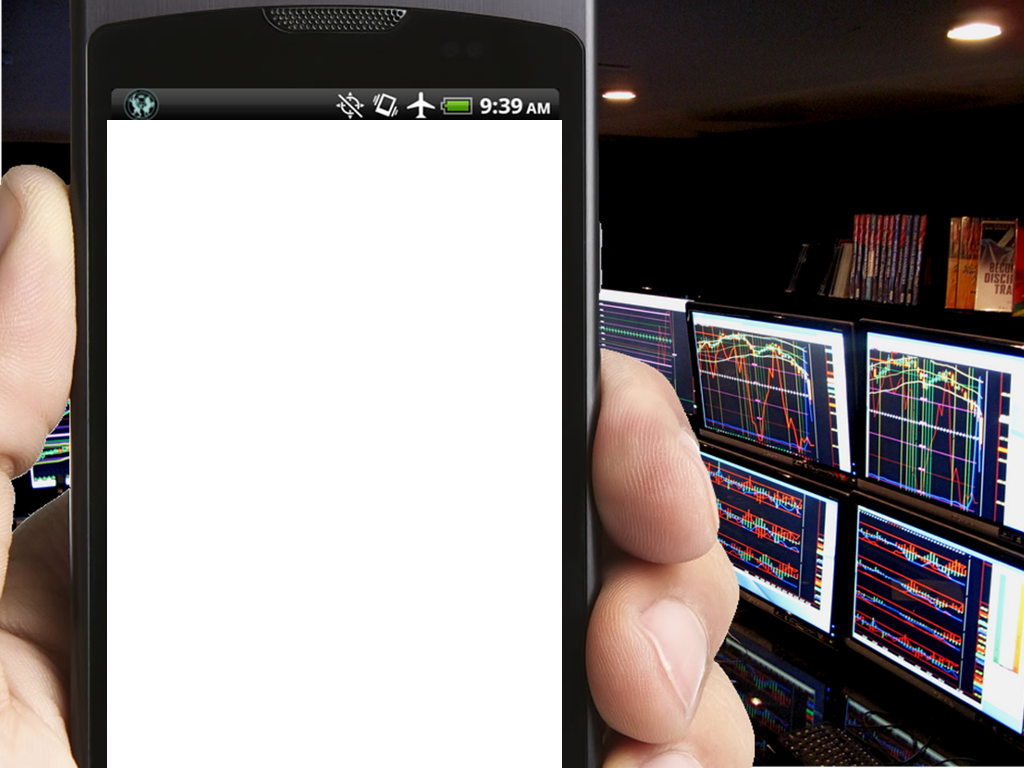 At noon, the sun is high in the sky.
Use your Spy Phone to hack into the computers.
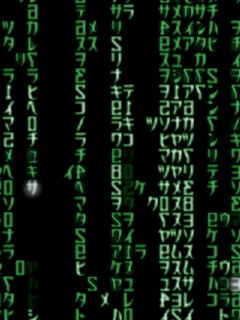 Initiate Hack
Access Granted
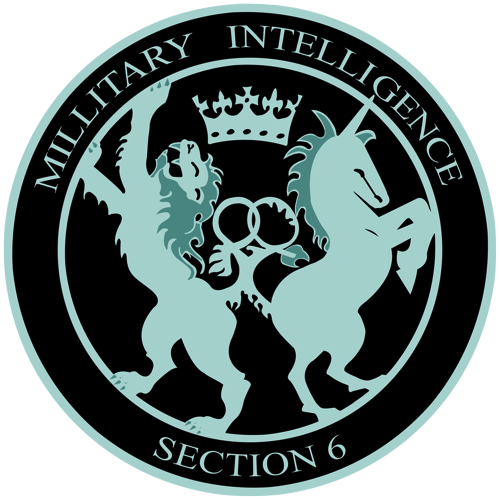 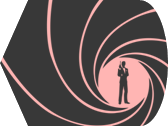 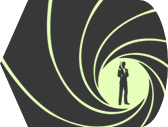 5
4
3
2
1
[Speaker Notes: Fill in the words for a scrambled sentence where the one-eight place holders are above the phone. Delete any that are unused. Click once to bring up the phone. There is a 30 second timer, the arrow will go back to 5 after that but they should only get 1 point if they take too long. The second click brings up the answer and stops the point marker.]
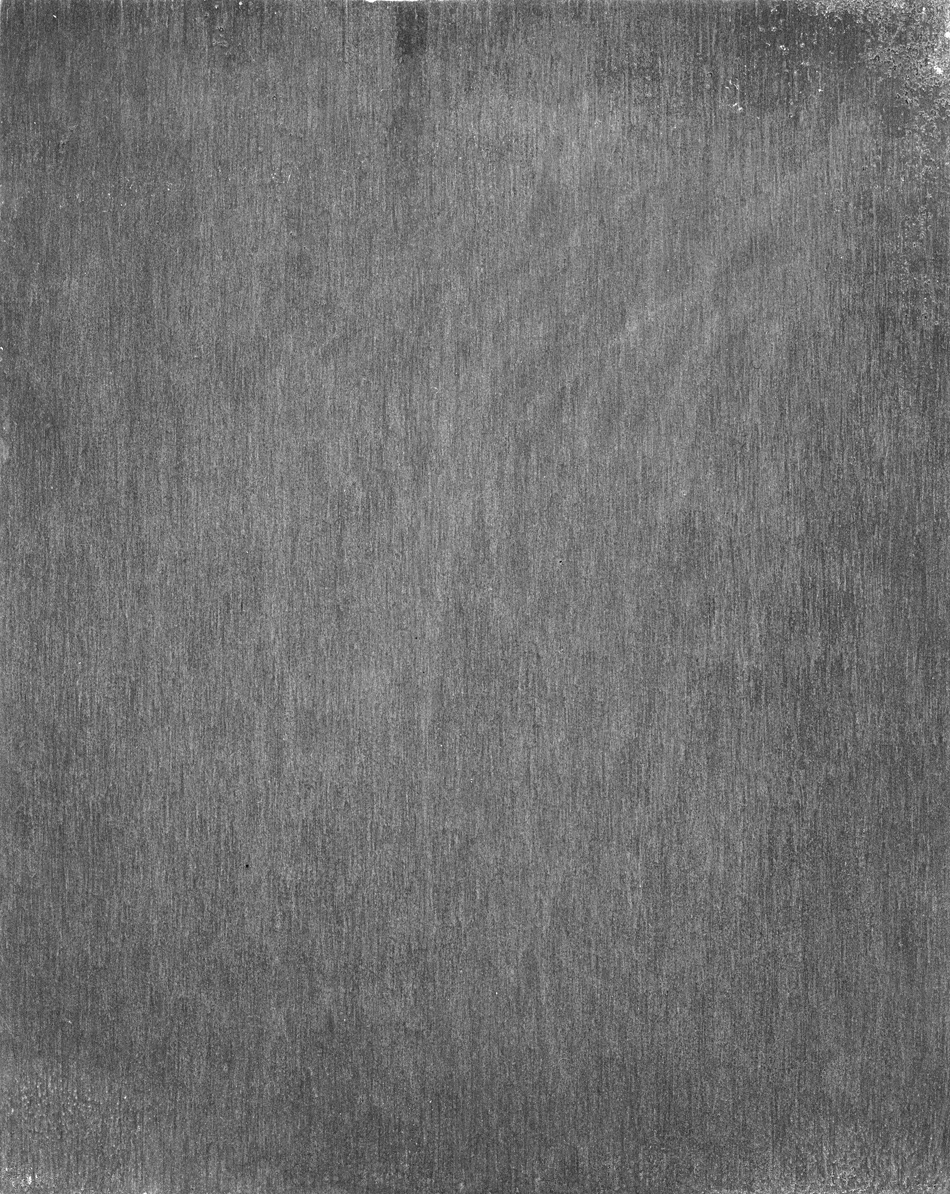 What is it?
How does it taste?
How does it feel?
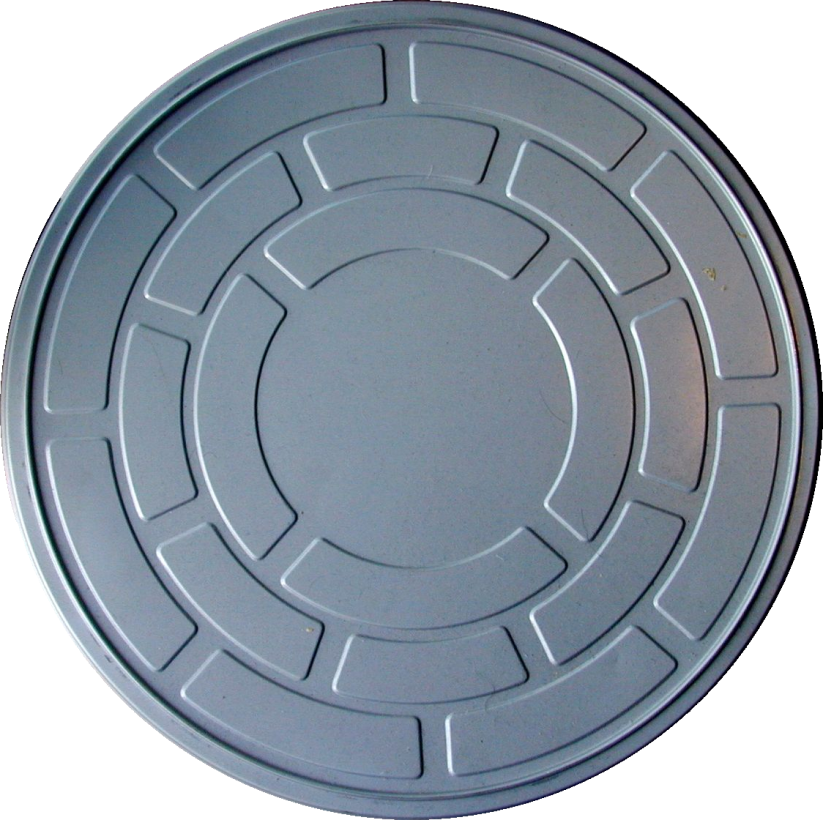 It’s a strawberry
It’s a grape
It’s a watermelon.
It’s sweet
It’s sour
It’s hot
It’s thin
It’s hard
It’s soft
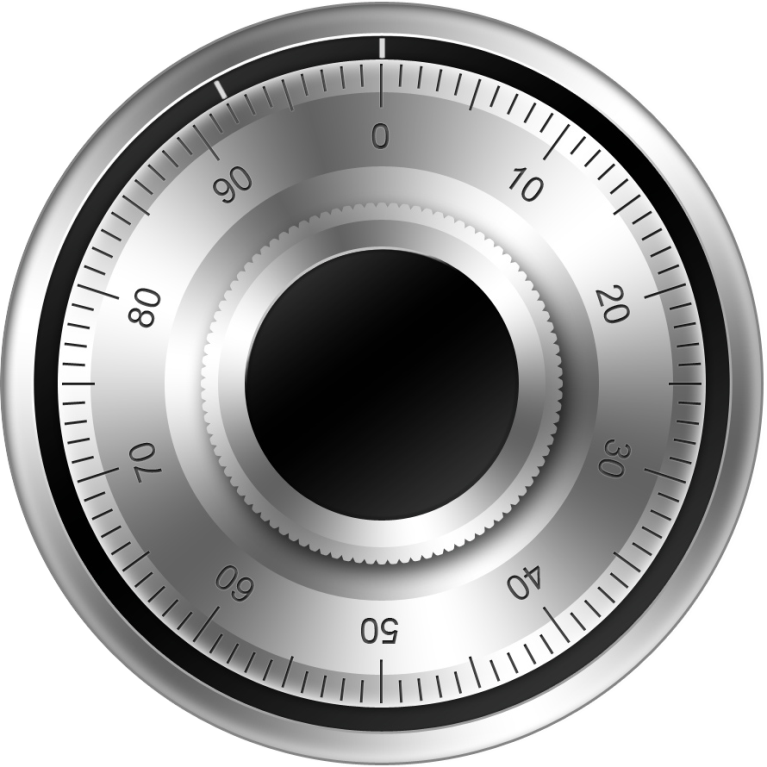 O
X
X
O
X
X
X
X
O
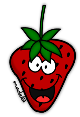 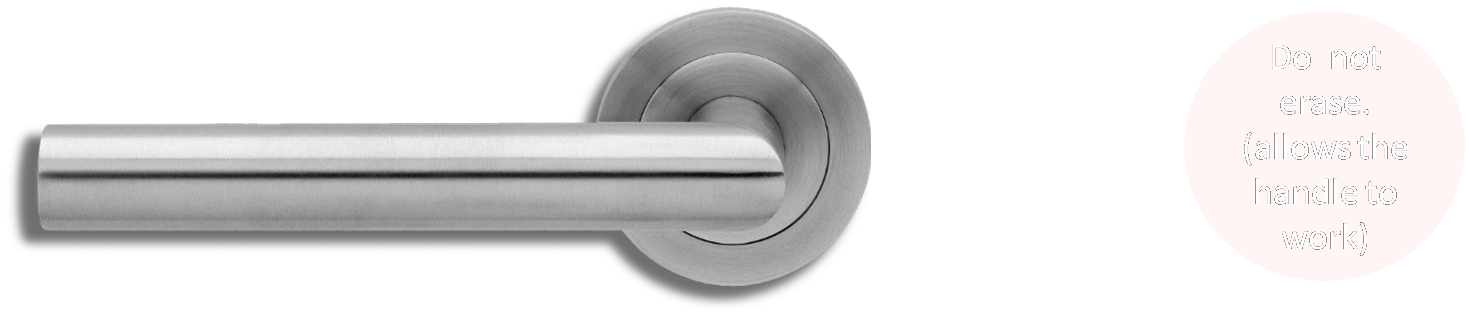 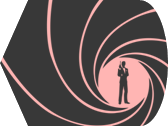 [Speaker Notes: Zoom out to see all the question/answer place holders. Fill them in according to the green O’s and Red X’s. If you get any wrong answer you fail the challenge, hit the red marker in the bottom left, if you get all 3 correct you get to steal that amount of points from the other teams (all from one team or split between several teams)]
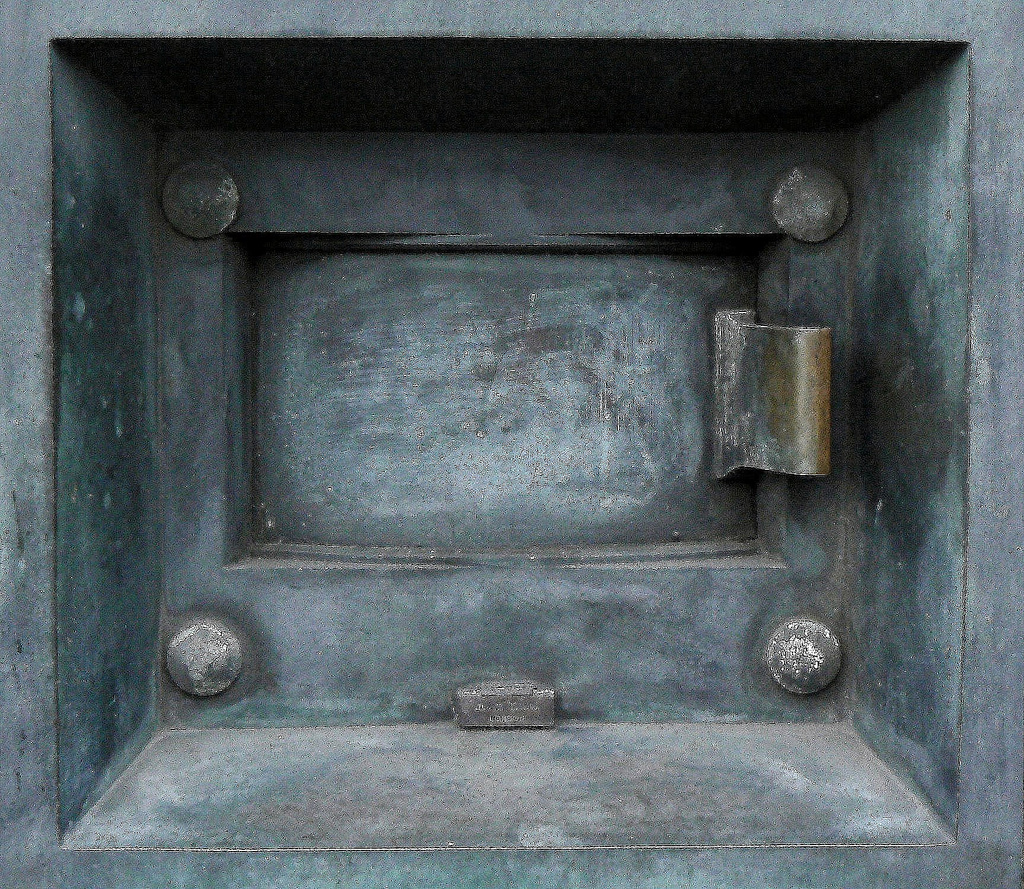 Steal 5 points
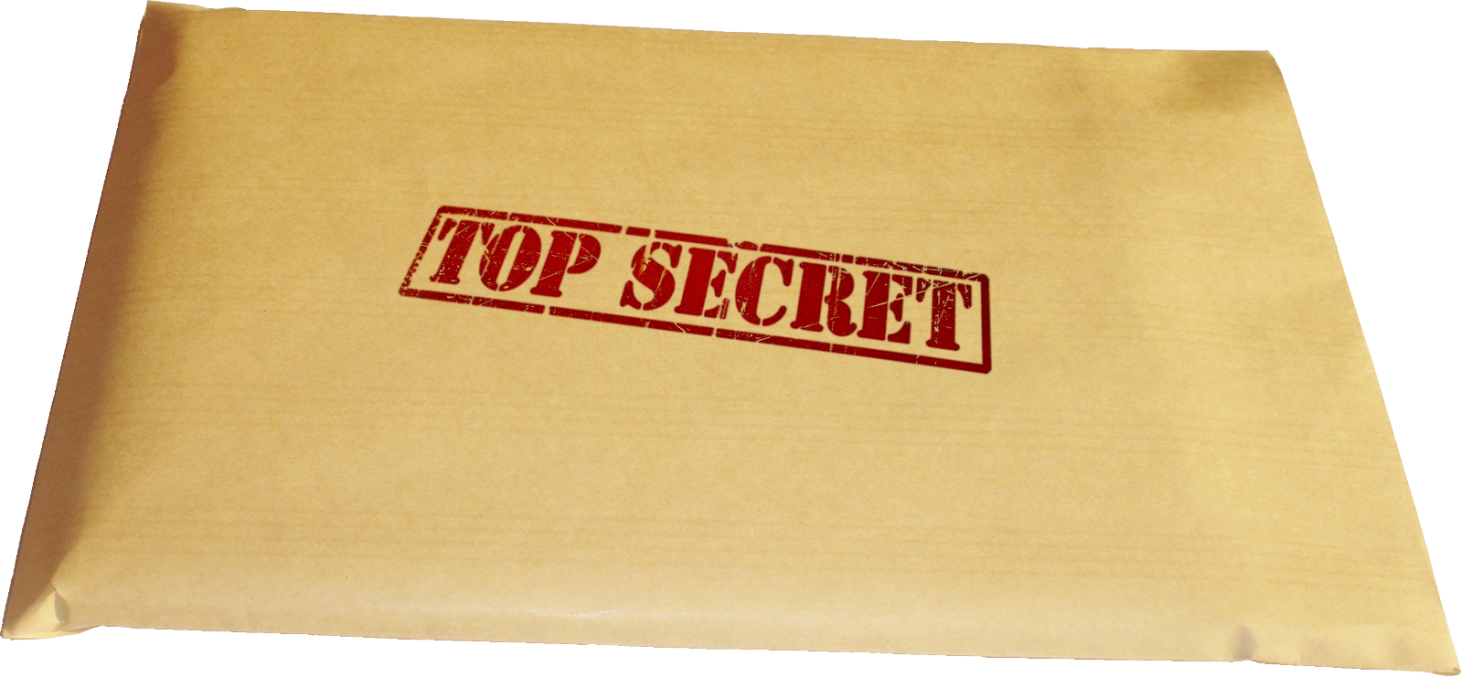 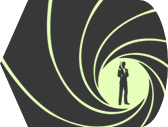 [Speaker Notes: Steal this amount of points from the other teams (all from one team or split between several teams)]
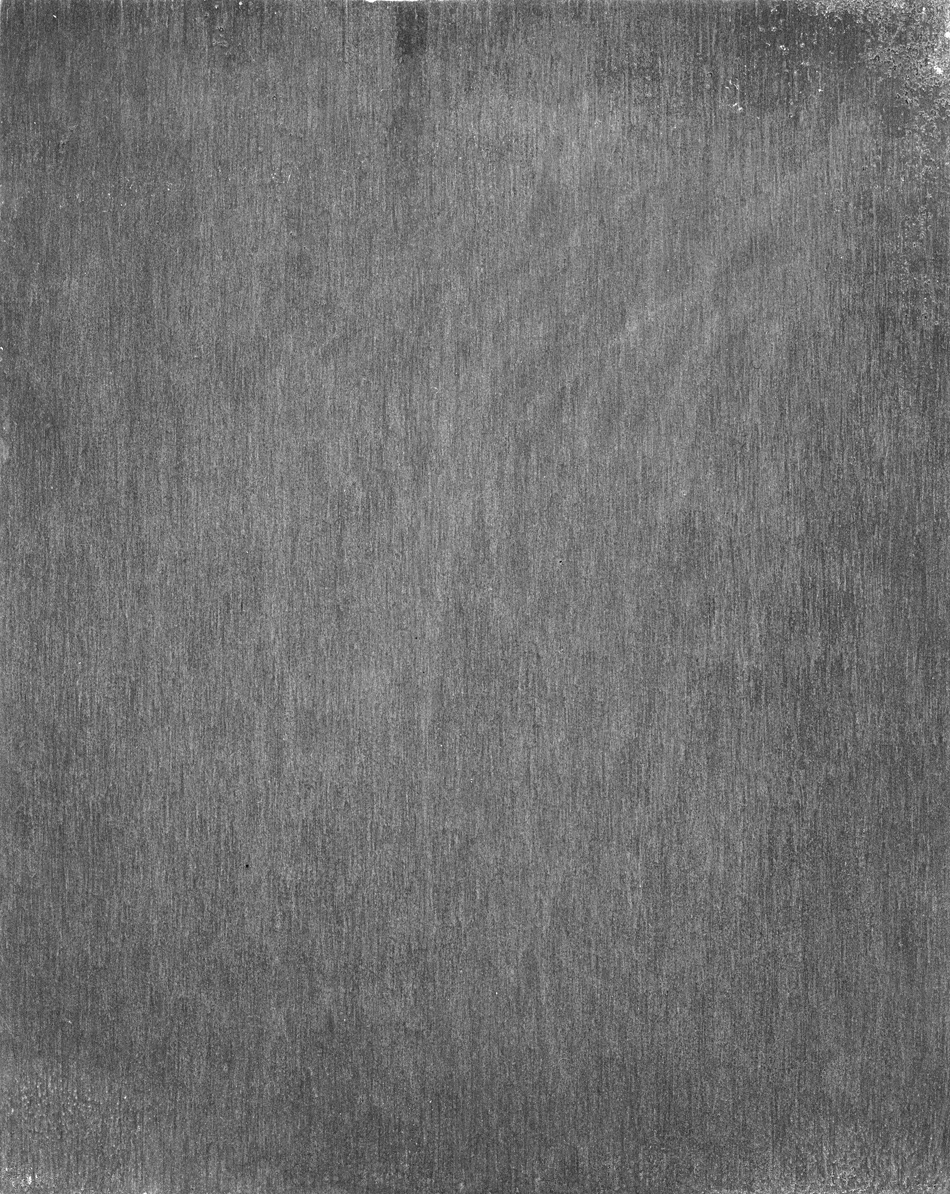 What is it?
How does it taste?
How does it feel?
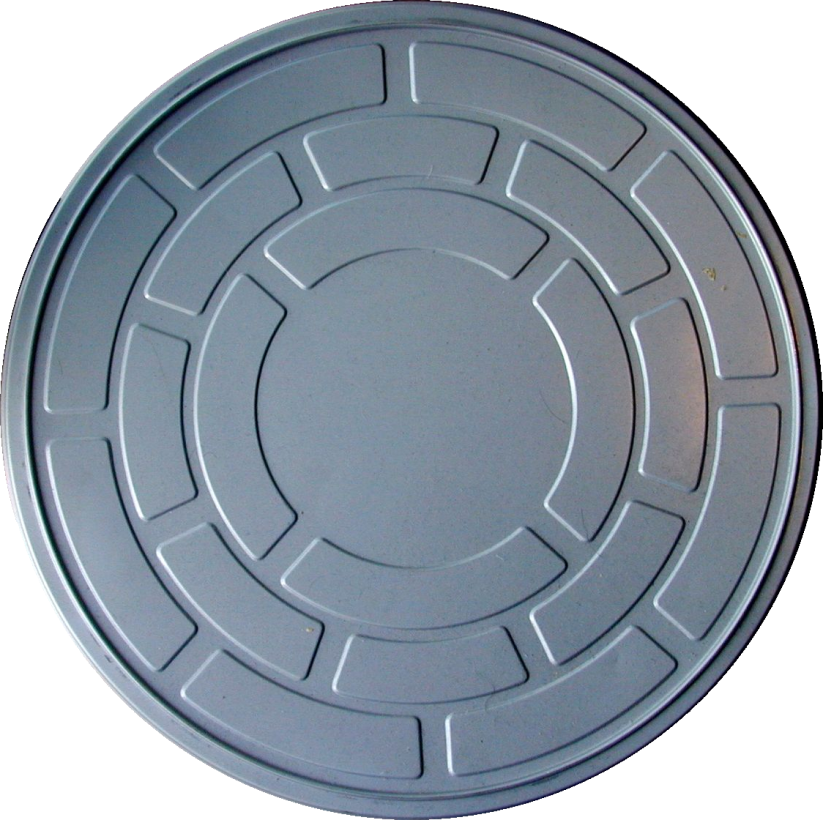 It’s a banana
It’s a lemon
It’s a mango
It’s sour
It’s sweet
It’s sweet and sour
It’s hard
It’s hot
It’s soft
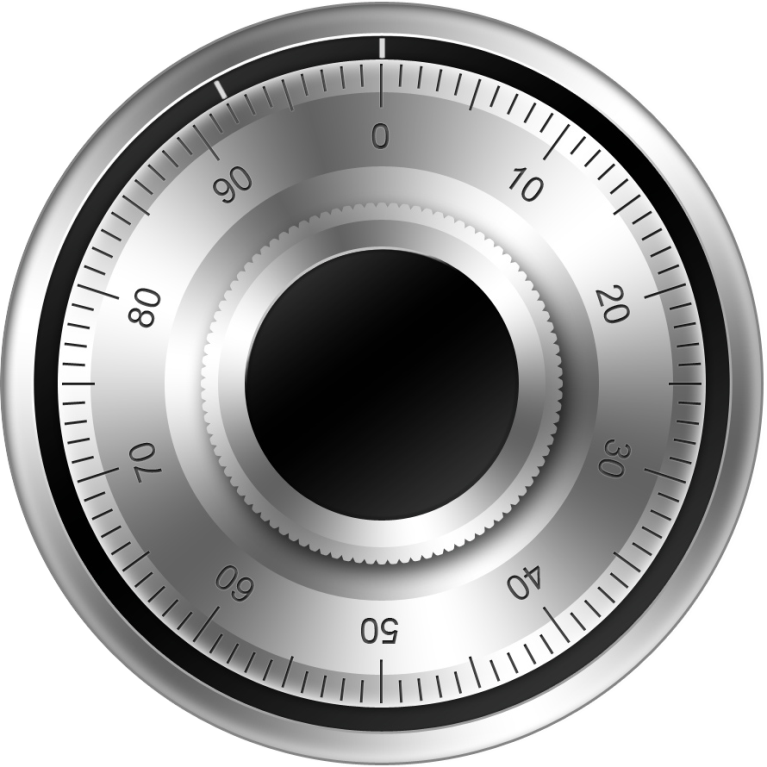 X
O
X
O
X
X
X
X
O
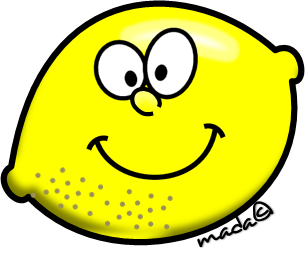 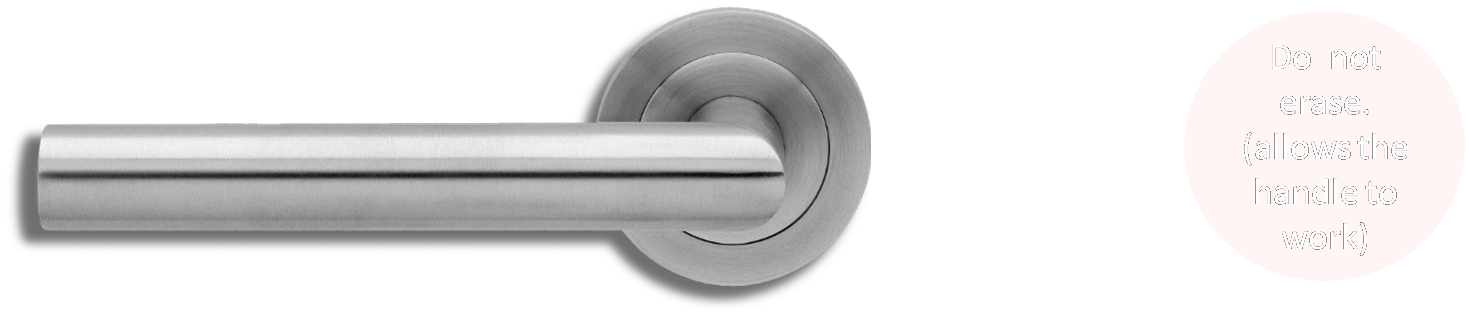 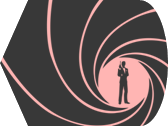 [Speaker Notes: Zoom out to see all the question/answer place holders. Fill them in according to the green O’s and Red X’s. If you get any wrong answer you fail the challenge, hit the red marker in the bottom left, if you get all 3 correct you get to steal that amount of points from the other teams (all from one team or split between several teams)]
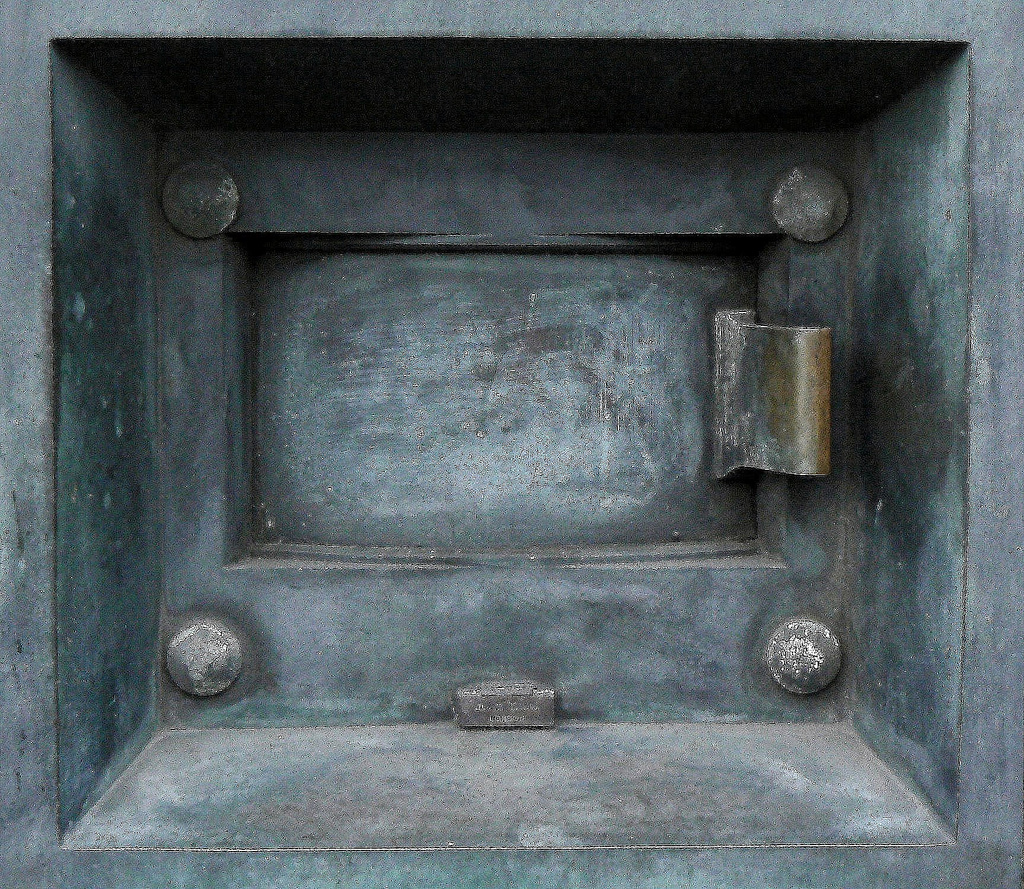 Steal 10 points
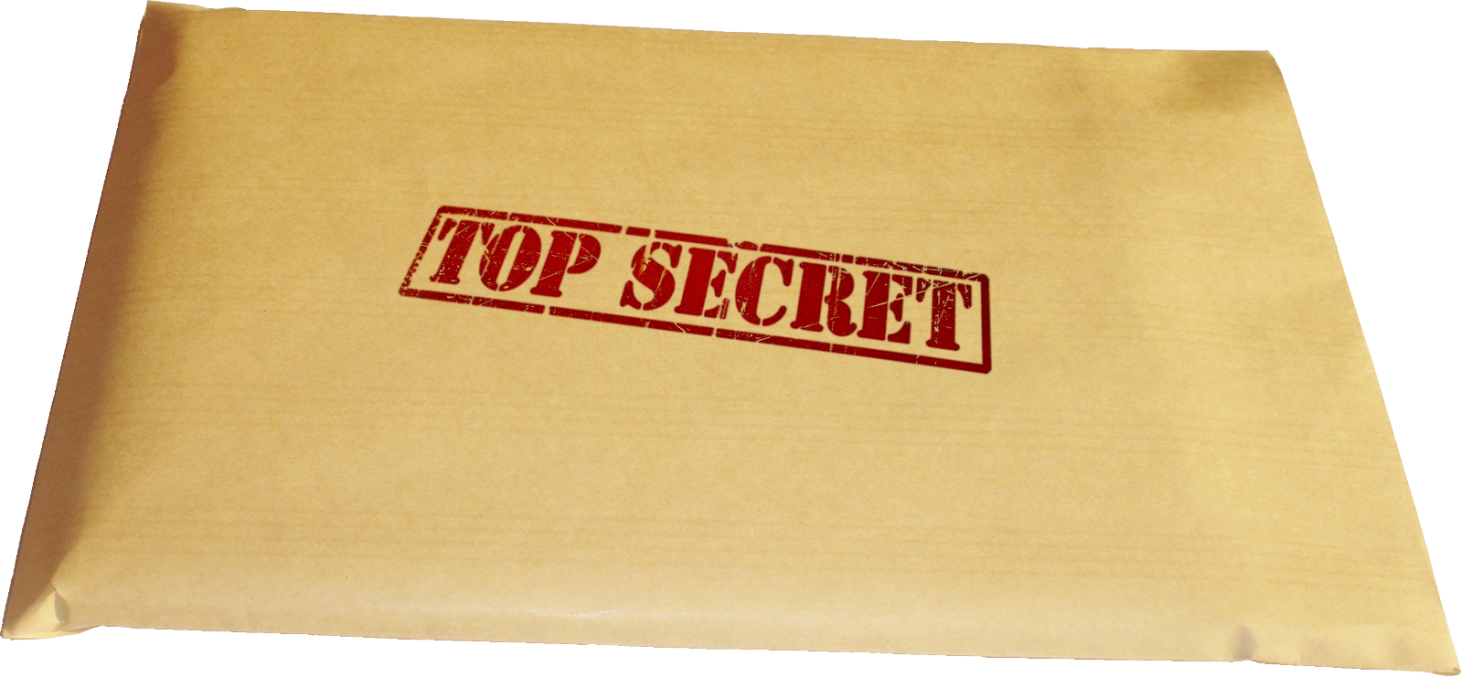 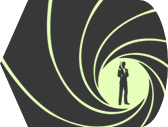 [Speaker Notes: Steal this amount of points from the other teams (all from one team or split between several teams)]
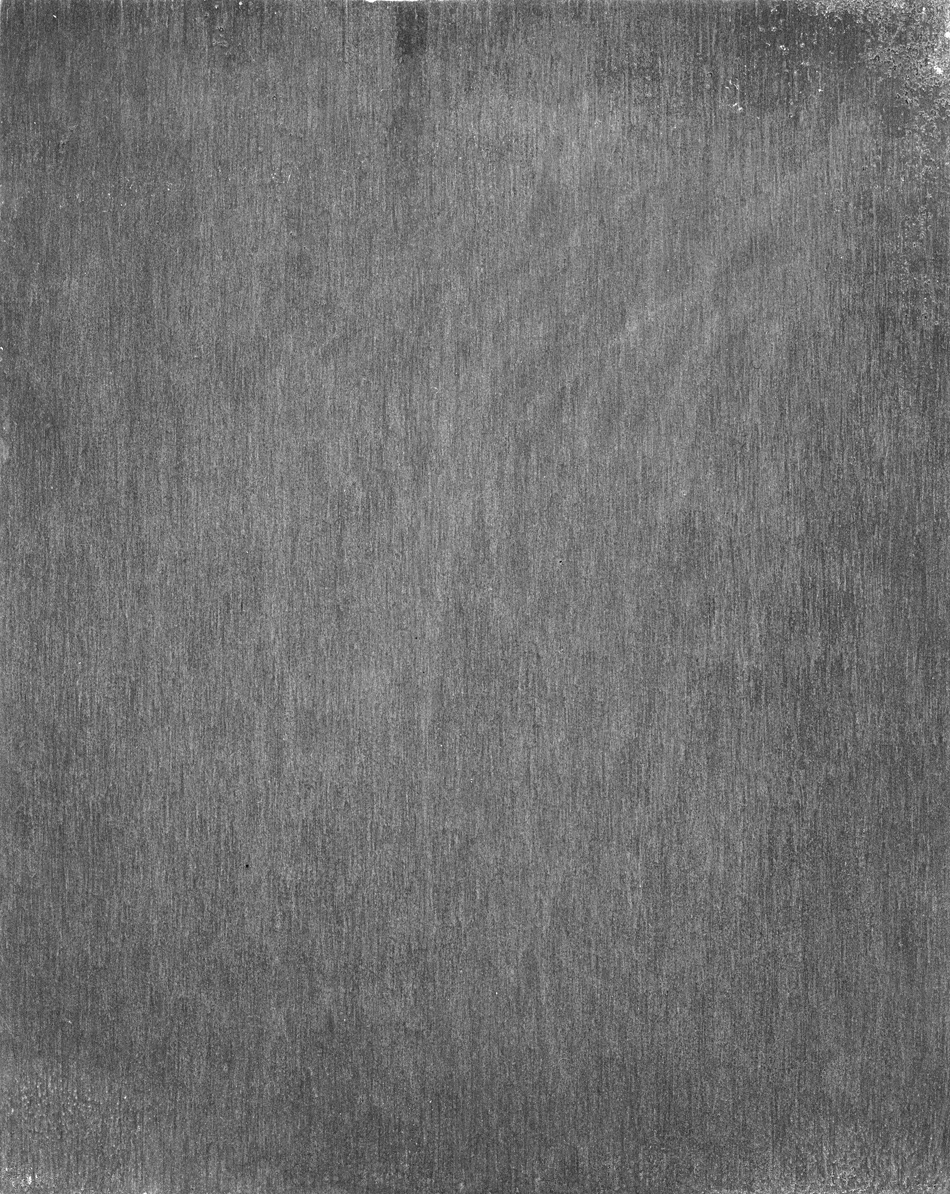 What are they?
How does it feel?
How does it taste?
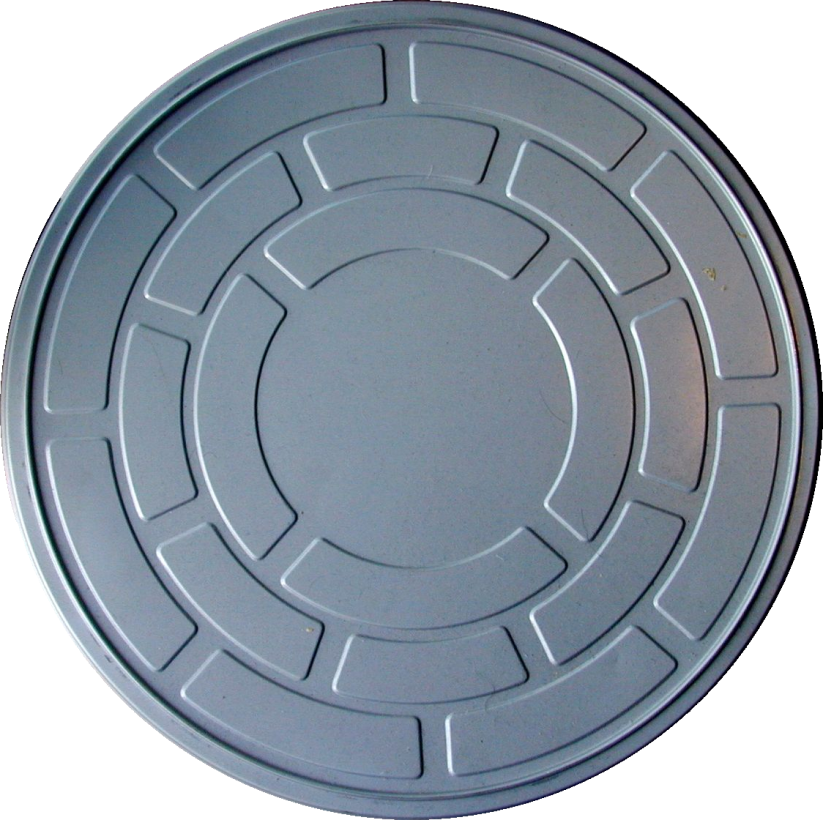 It’s a grape.
It’s grapes
They are grapes
They’re hard
They’re hot
They’re soft
They’re sweet
They’re sour
They’re sweet and sour
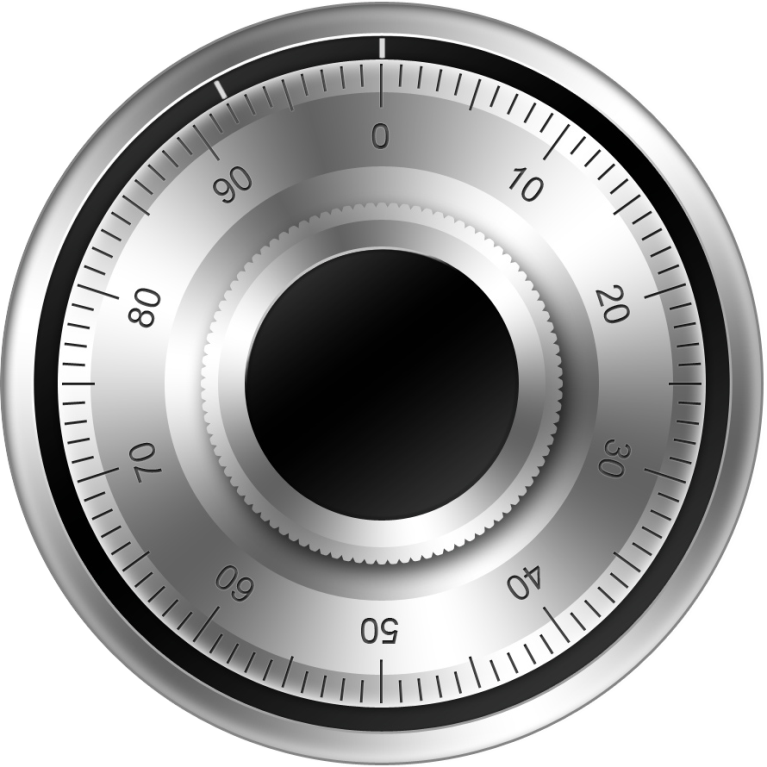 X
X
O
X
X
O
O
X
X
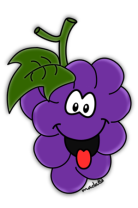 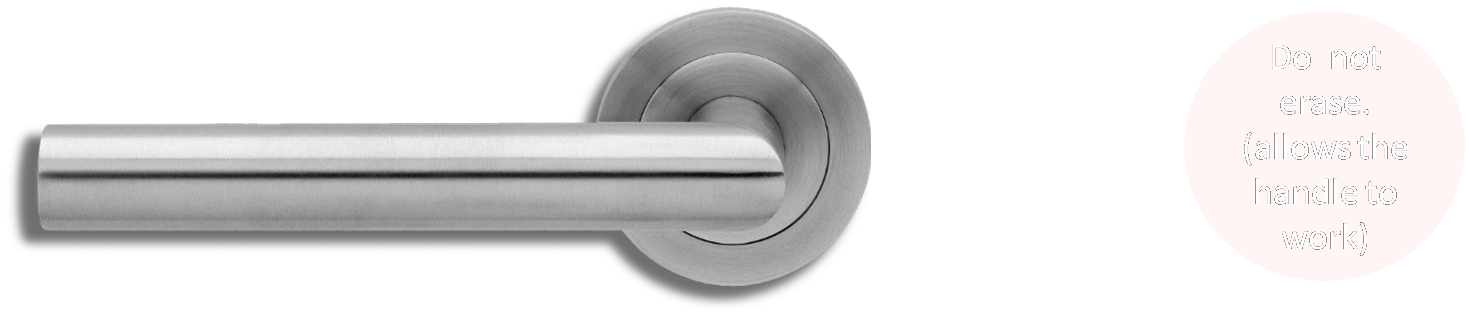 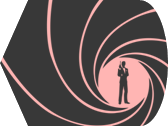 [Speaker Notes: Zoom out to see all the question/answer place holders. Fill them in according to the green O’s and Red X’s. If you get any wrong answer you fail the challenge, hit the red marker in the bottom left, if you get all 3 correct you get to steal that amount of points from the other teams (all from one team or split between several teams)]
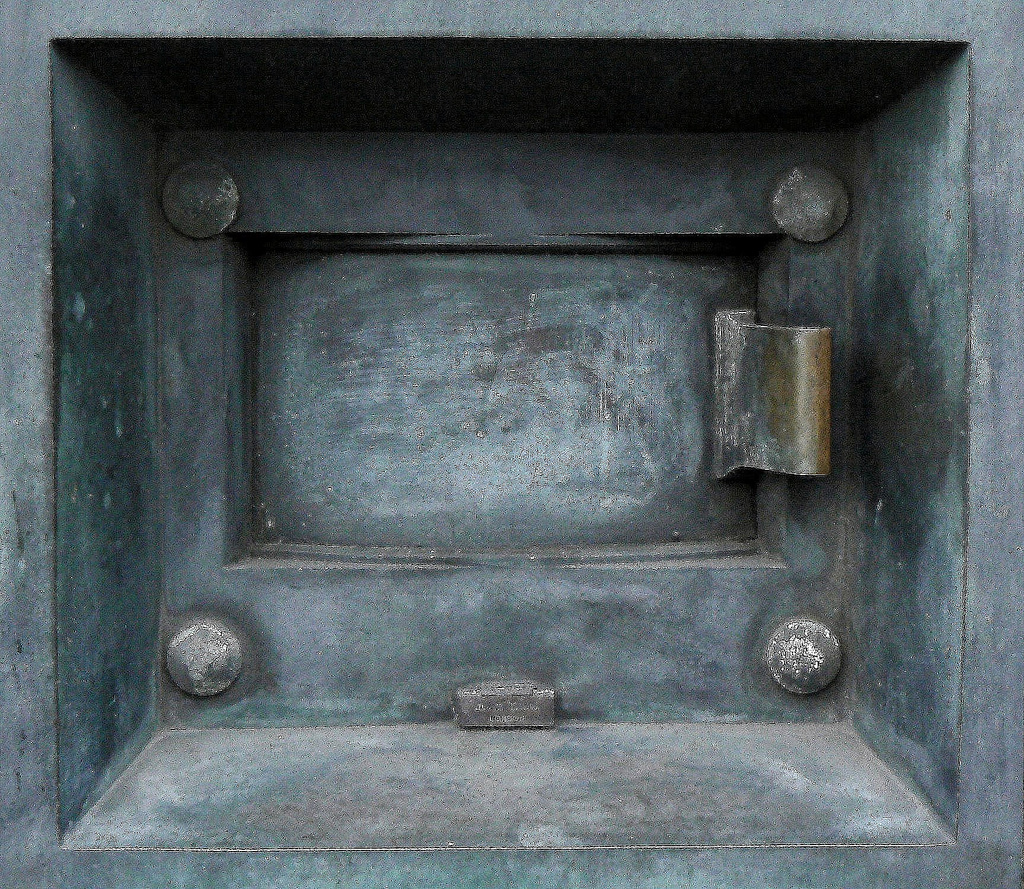 Steal 5 points
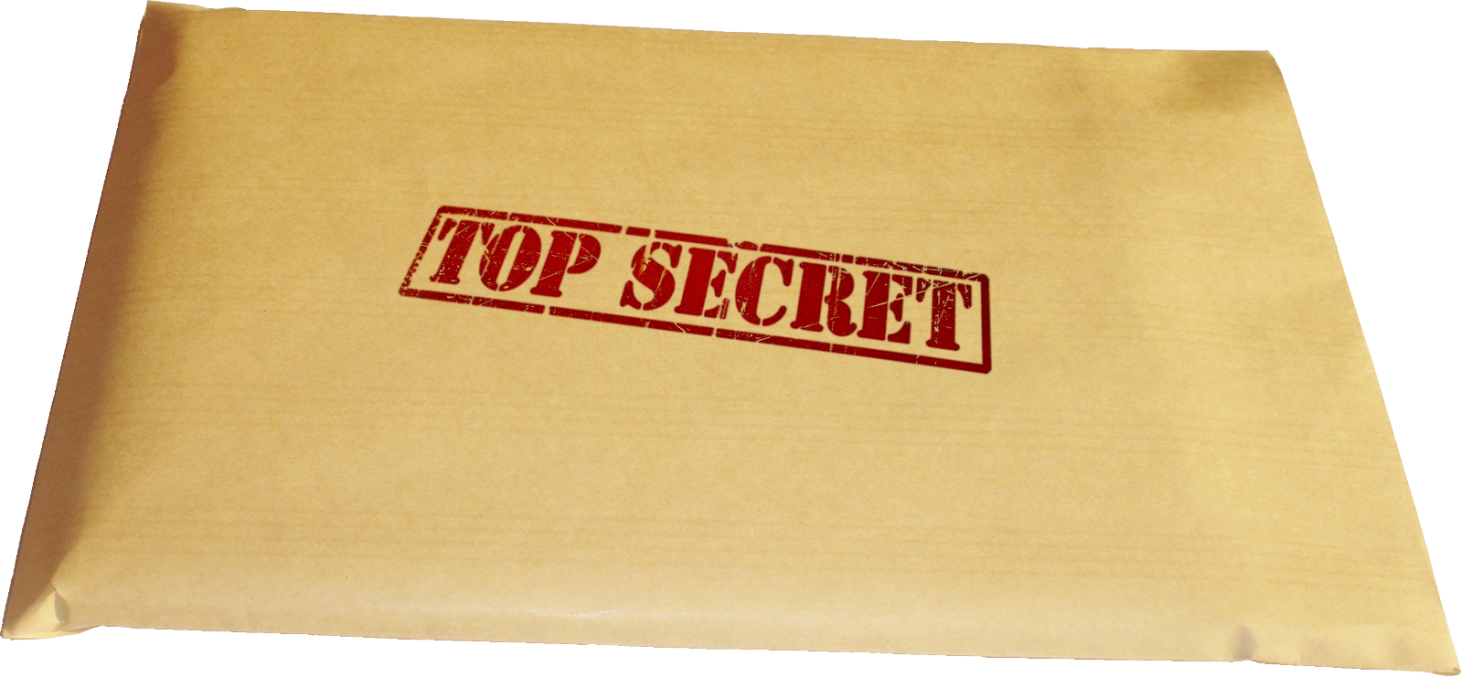 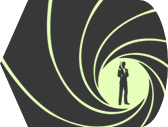 [Speaker Notes: Steal this amount of points from the other teams (all from one team or split between several teams)]
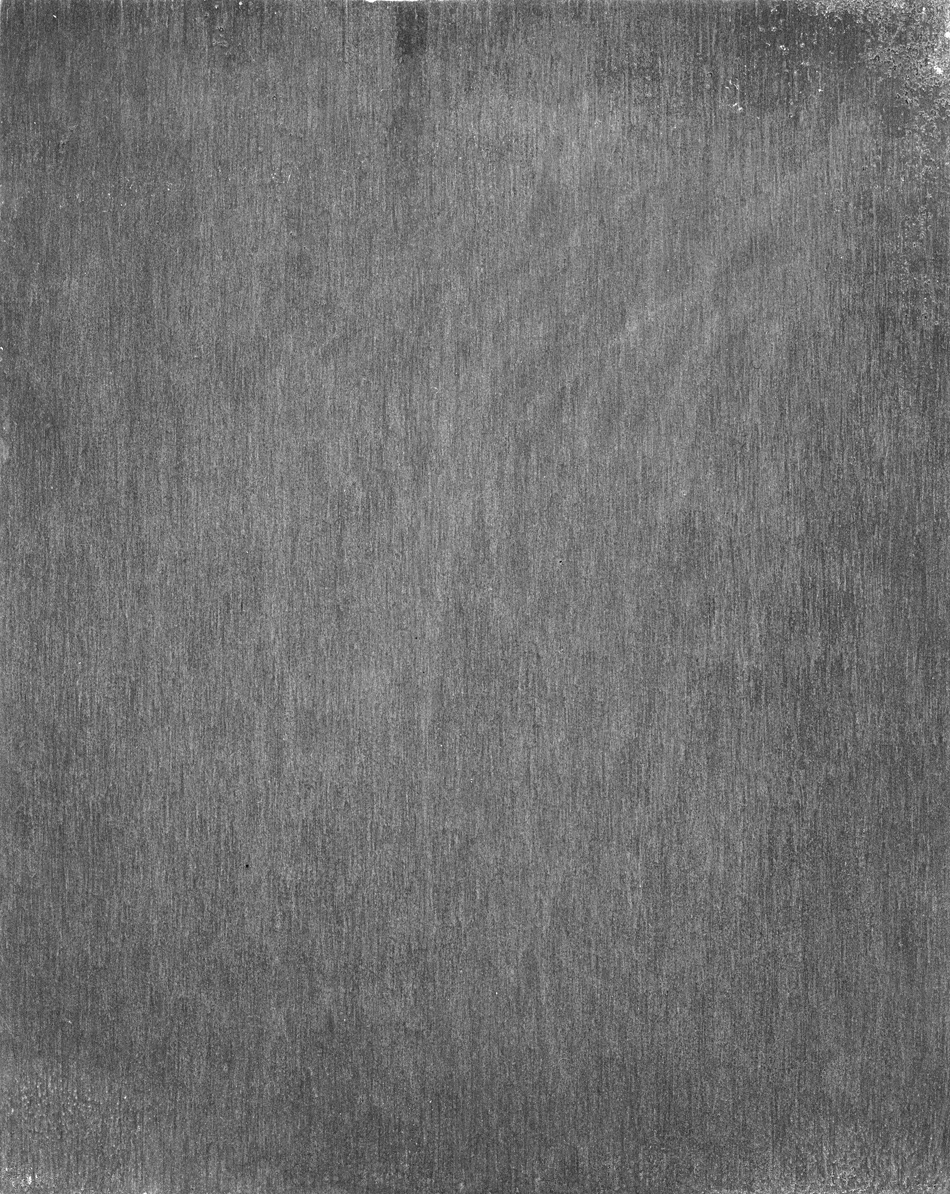 What is it?
How does it feel?
How does it taste?
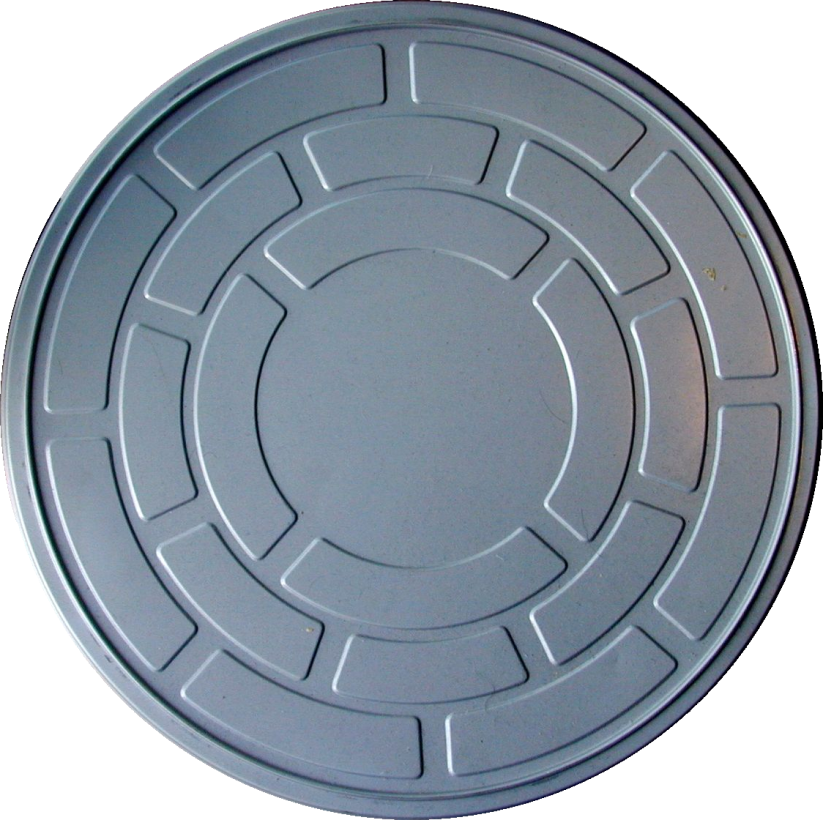 It’s strawberry juice
It’s coffee
It’s grape juice
It’s hot
It’s thick
It’s thin
It’s sweet  and cold
It’s bitter and hot
It’s sour and cold
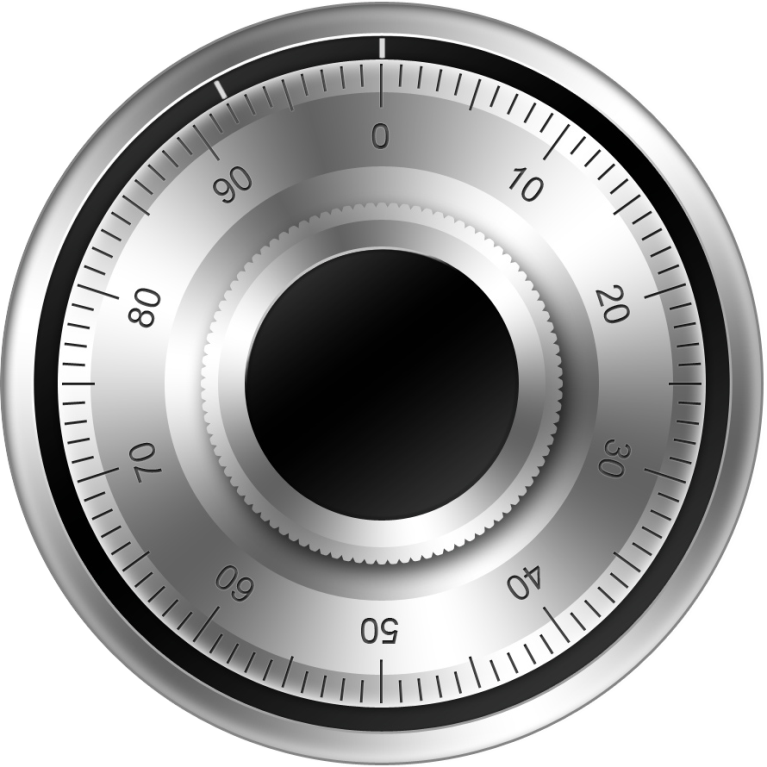 X
O
X
O
X
X
X
O
X
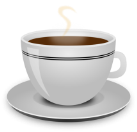 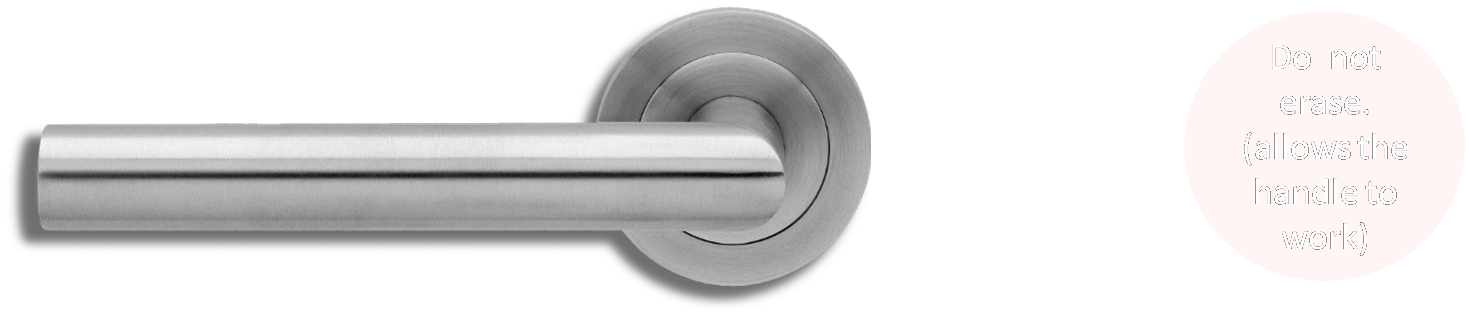 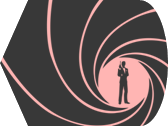 [Speaker Notes: Zoom out to see all the question/answer place holders. Fill them in according to the green O’s and Red X’s. If you get any wrong answer you fail the challenge, hit the red marker in the bottom left, if you get all 3 correct you get to steal that amount of points from the other teams (all from one team or split between several teams)]
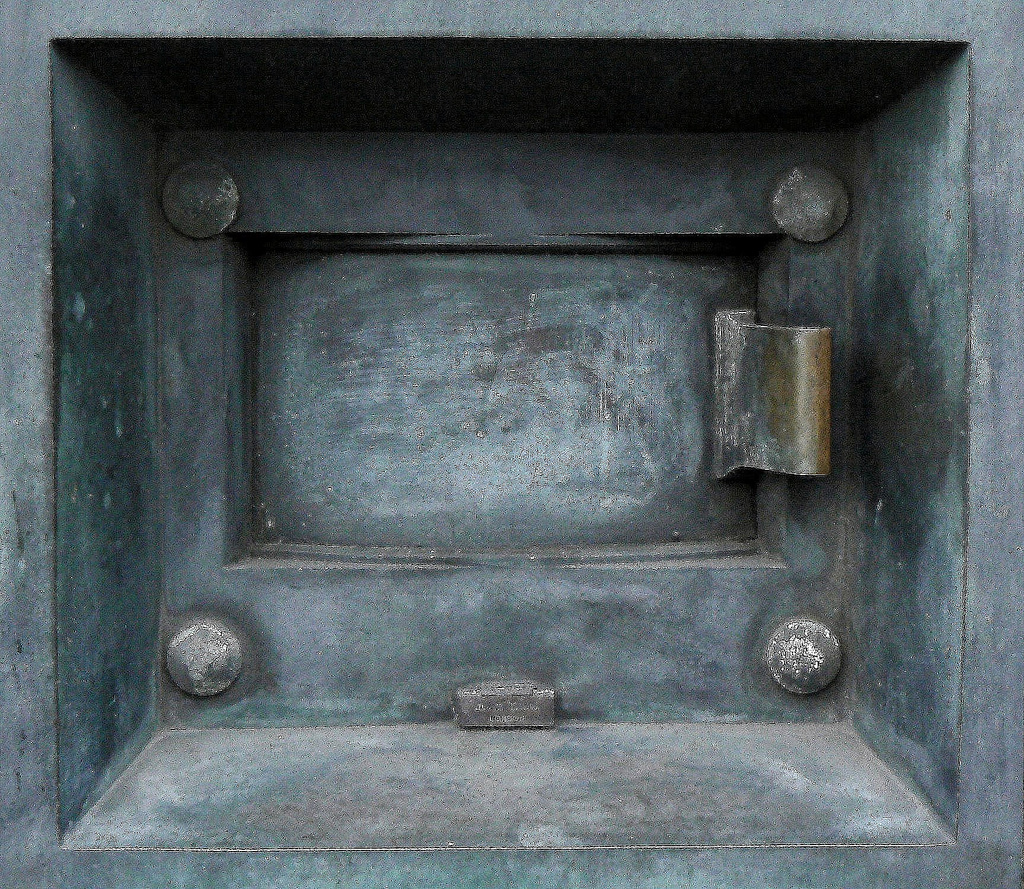 Steal 10 points
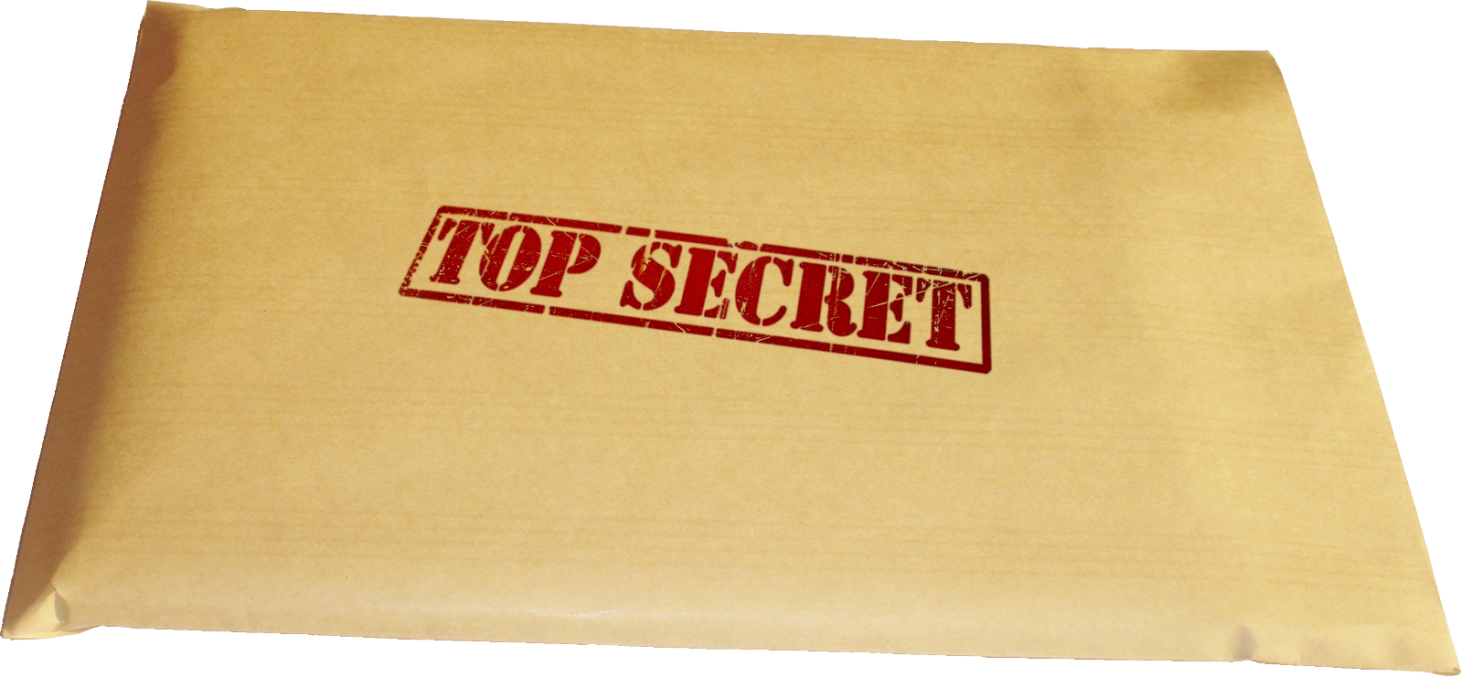 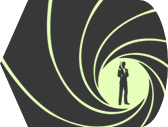 [Speaker Notes: Steal this amount of points from the other teams (all from one team or split between several teams)]